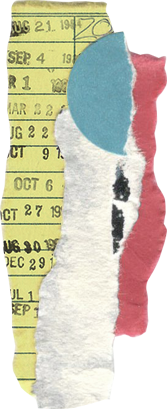 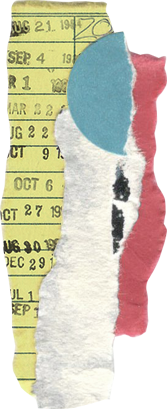 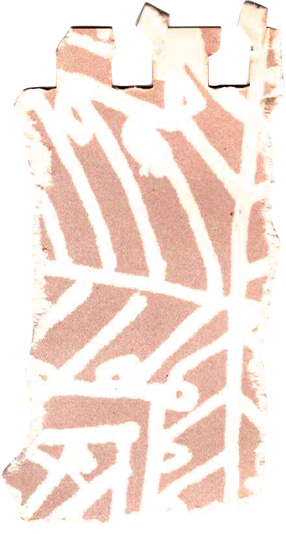 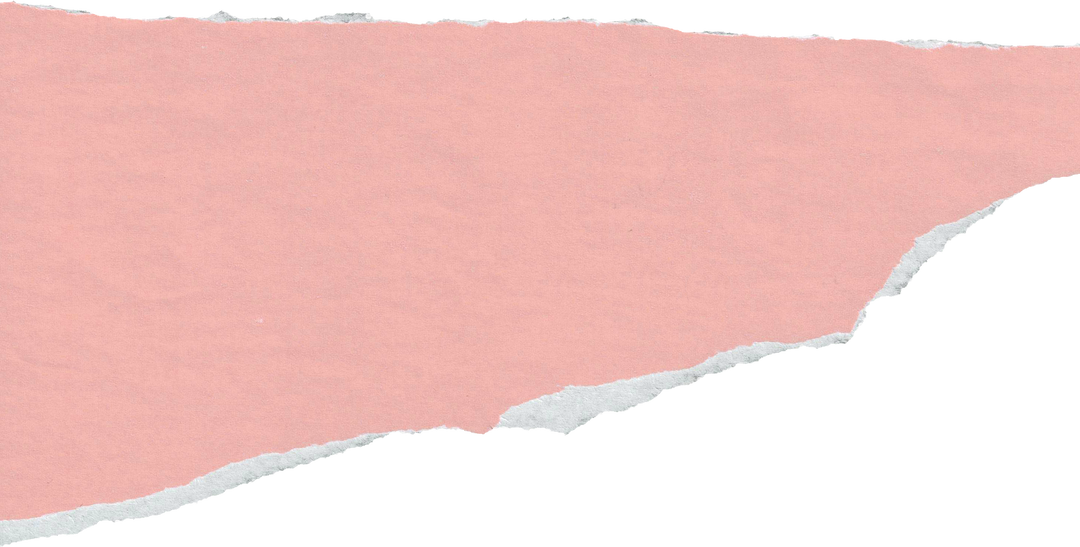 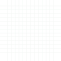 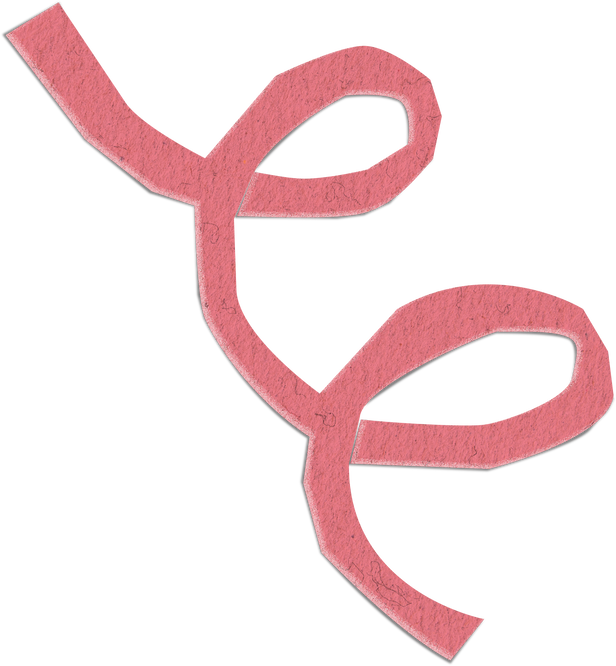 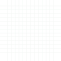 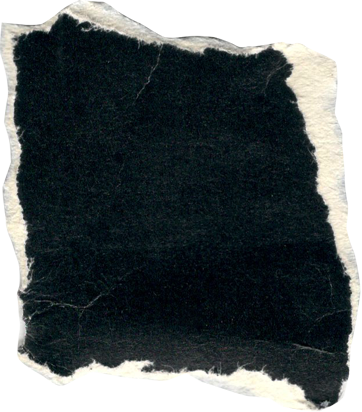 Notes
for
School
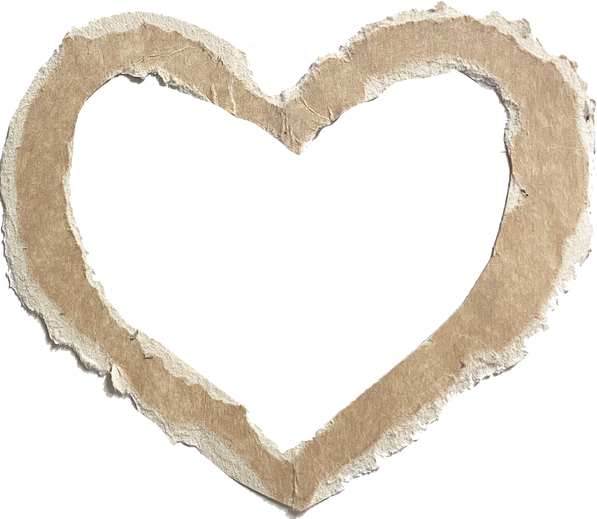 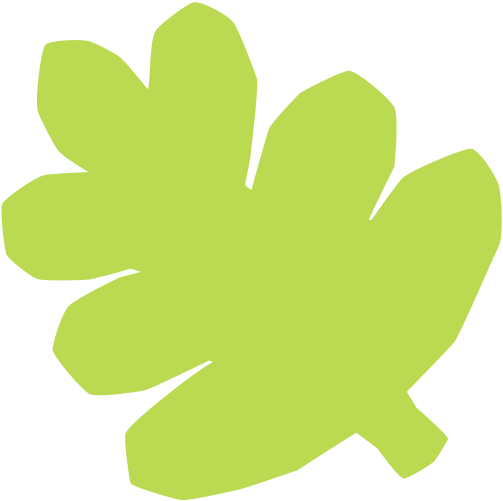 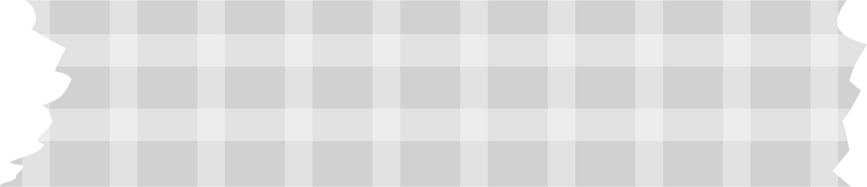 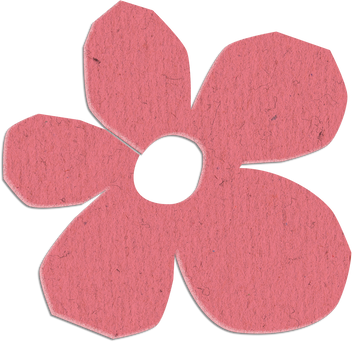 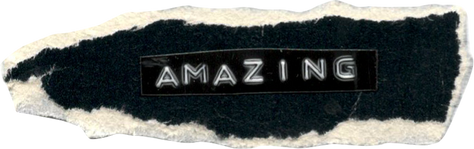 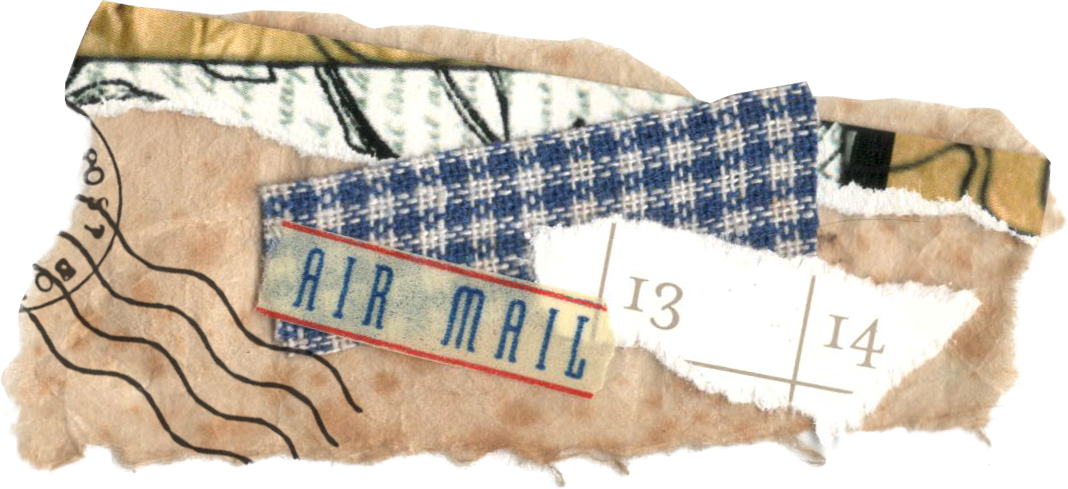 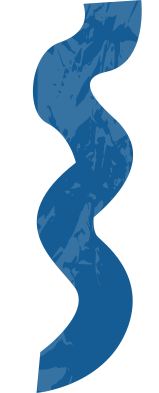 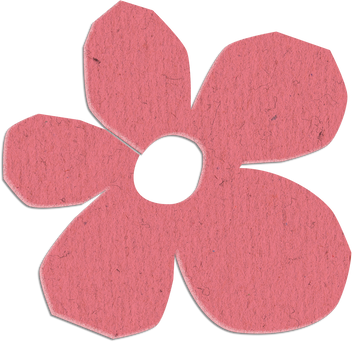 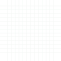 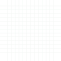 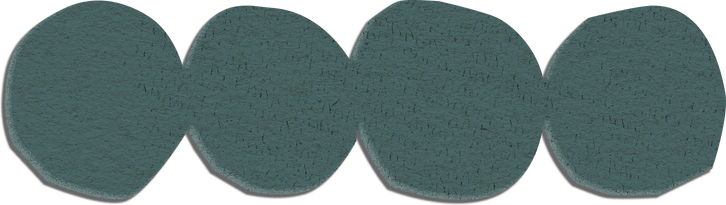 How to Use
This Presentation
GOOGLE SLIDES
POWERPOINT
CANVA
Click on the "Google Slides" button below this presentation preview. 
Click on "Make a copy."
Start editing your presentation.
You need to sign in to your
Google account.
Click on the "PowerPoint" button below this presentation preview. 
Start editing your presentation.
Download and install the fonts used in this presentation as listed on the next page.
Click on the "Canva" button under this presentation preview. 
Start editing your presentation.
You need to sign in to your Canva account.
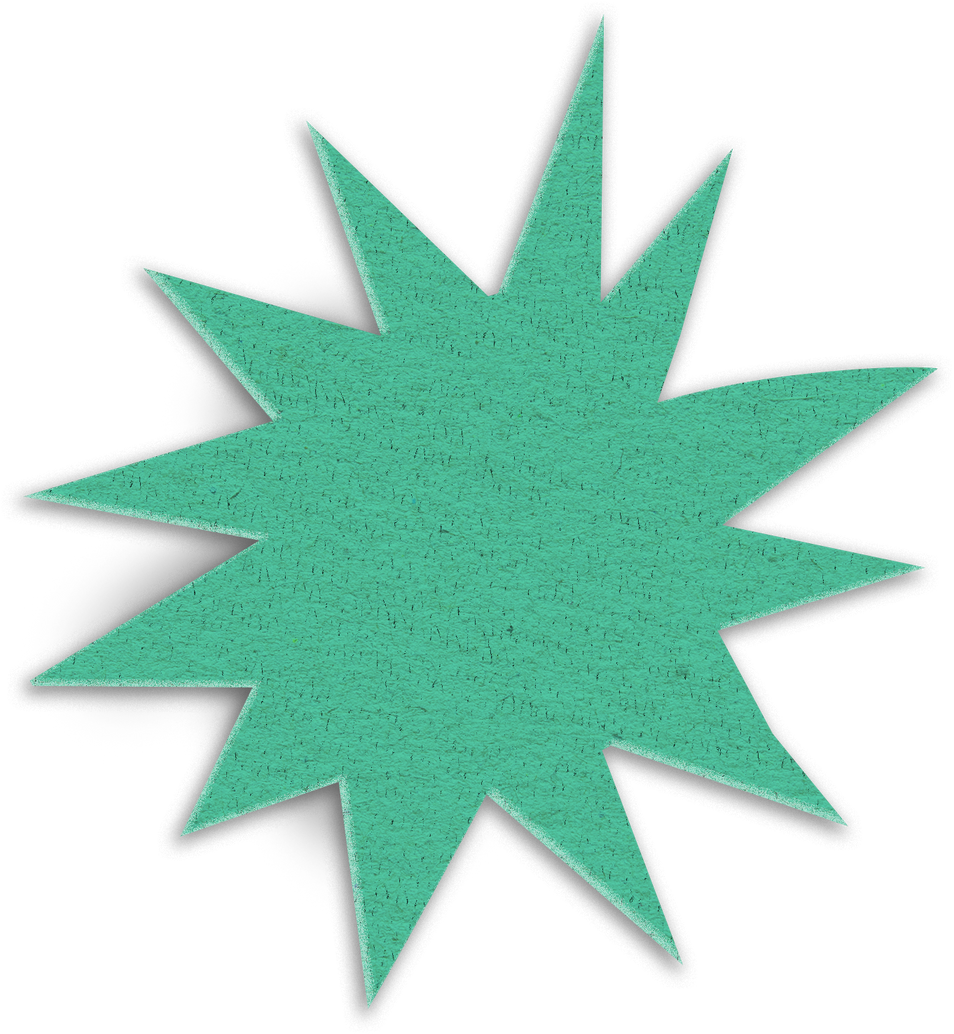 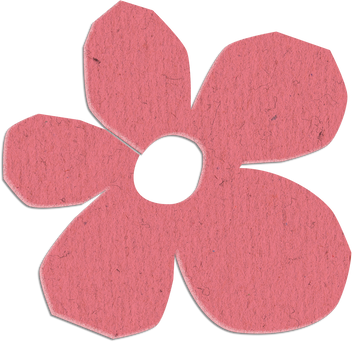 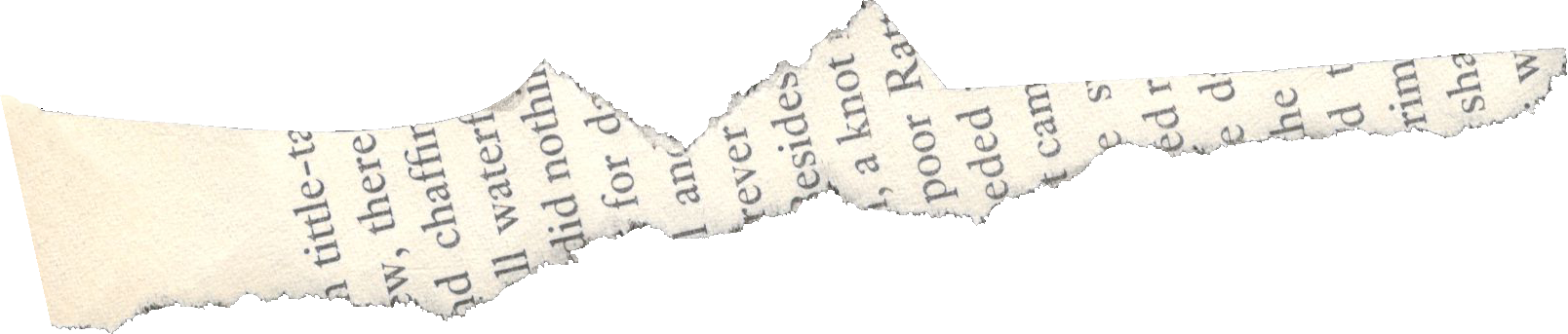 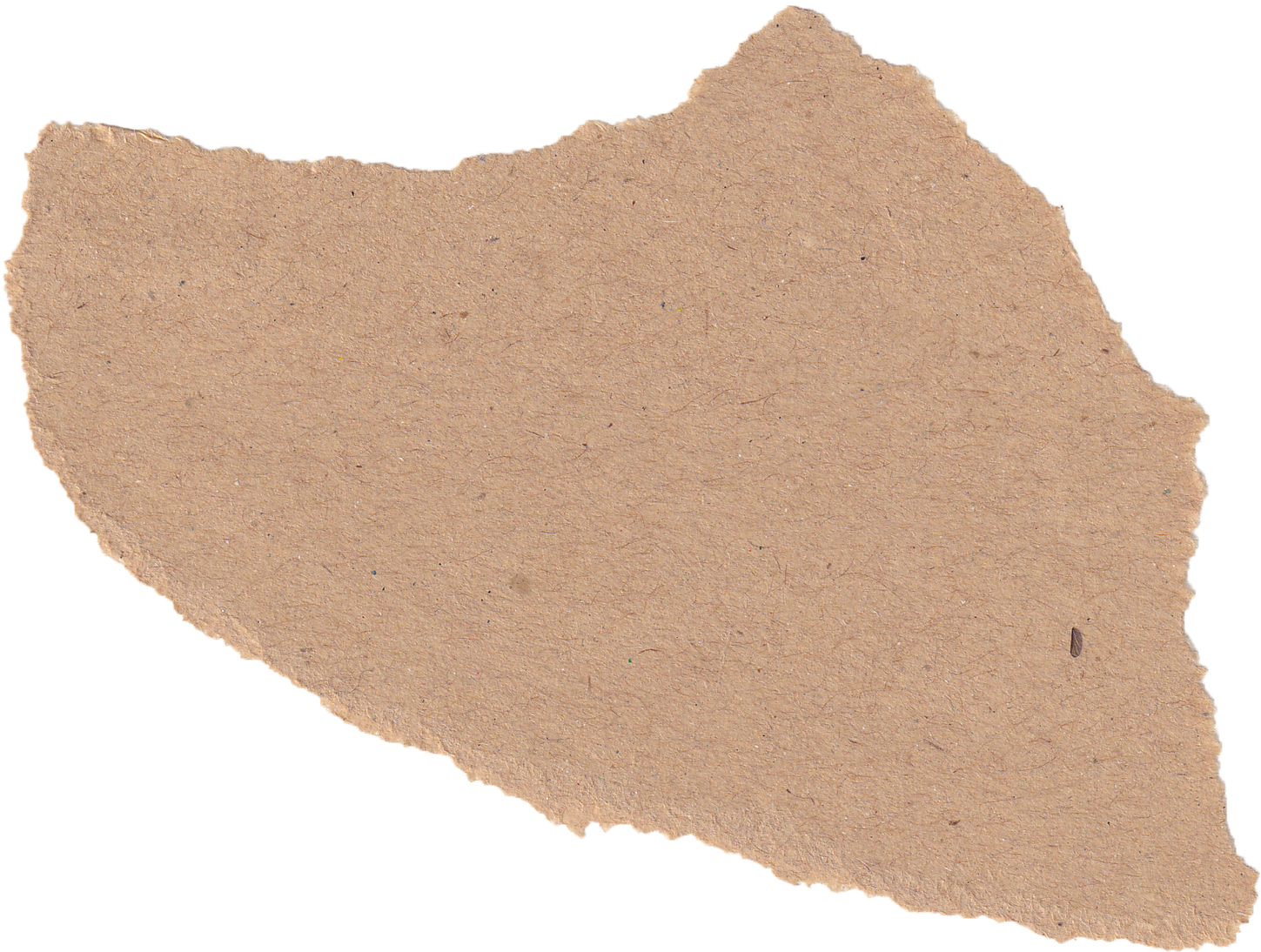 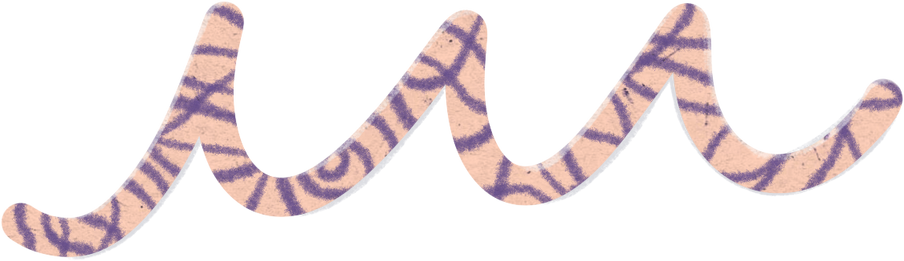 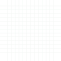 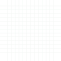 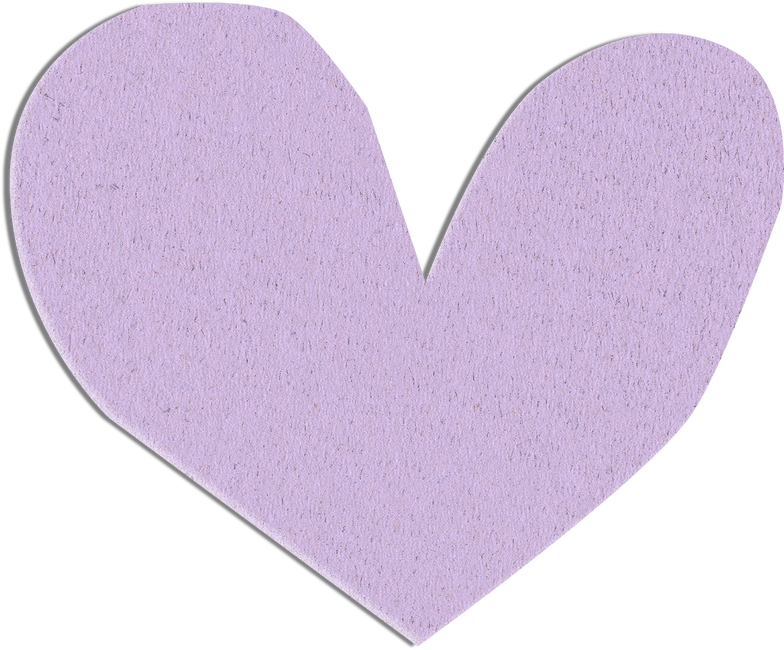 Download this presentation as a Powerpoint template in 3 steps
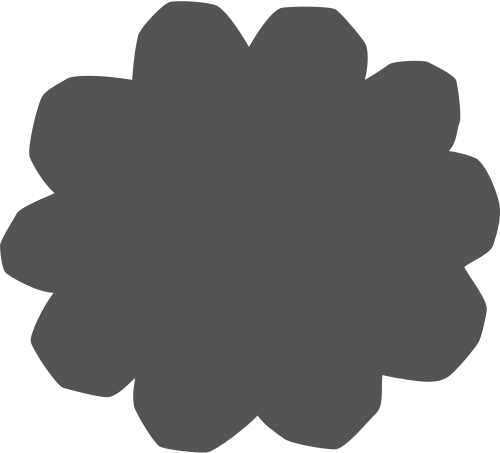 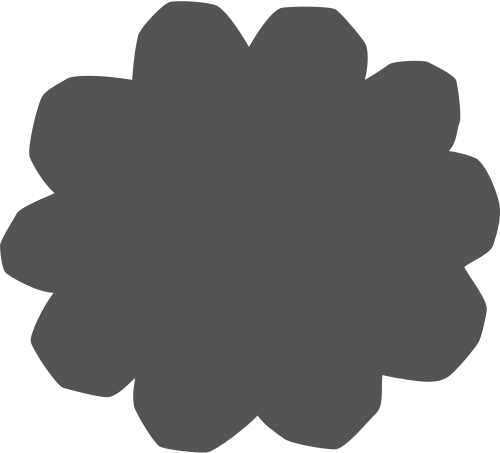 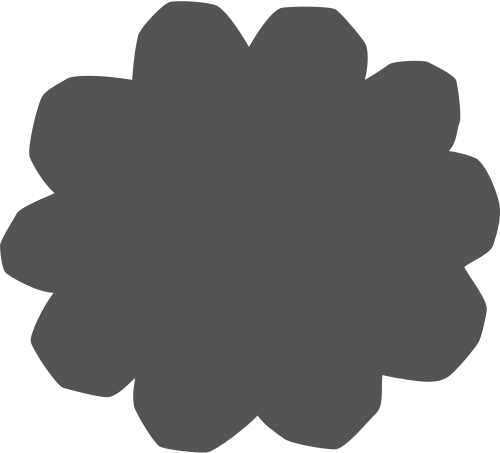 1.
2.
3.
Click on the "Canva" button next to this presentation.
Start editing your presentation. You may need to sign in to your 
Canva account.
Click on the "Share" button on the top right corner in Canva and click on "More" at the bottom of the menu.
Enter "PowerPoint" in the search bar and click on the PowerPoint icon to download.
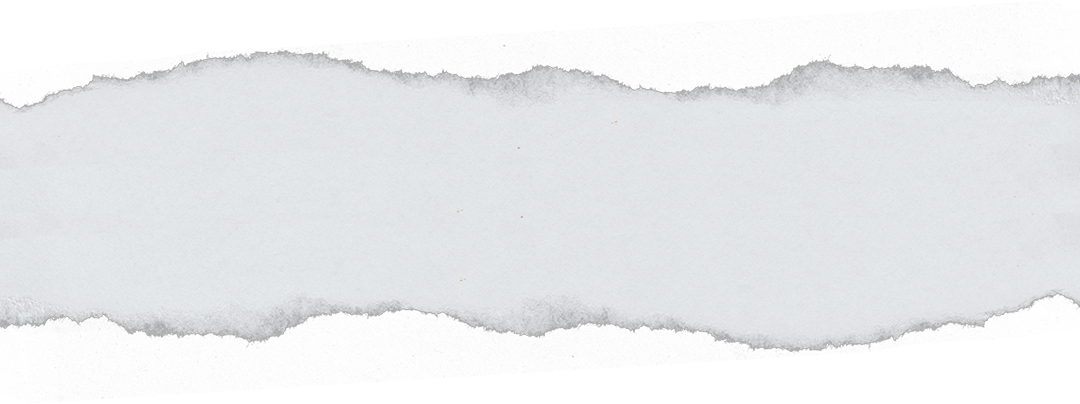 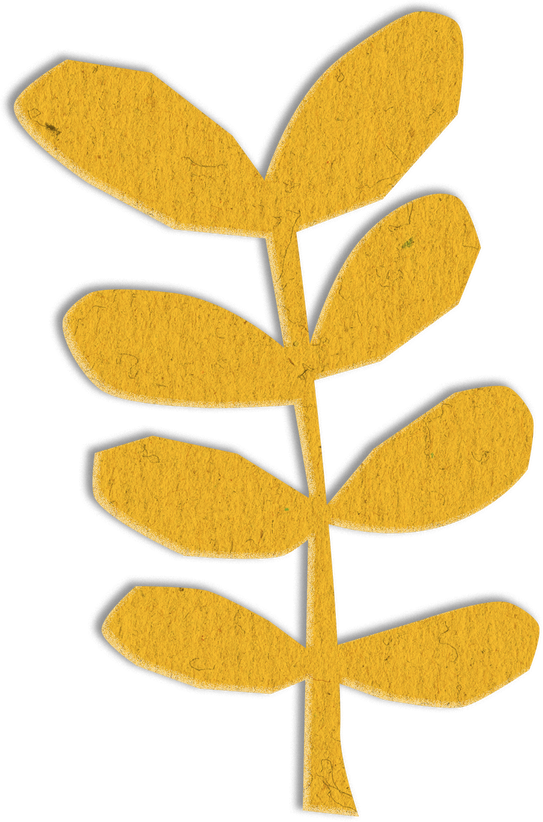 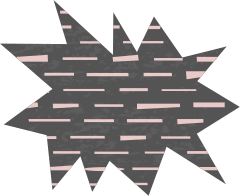 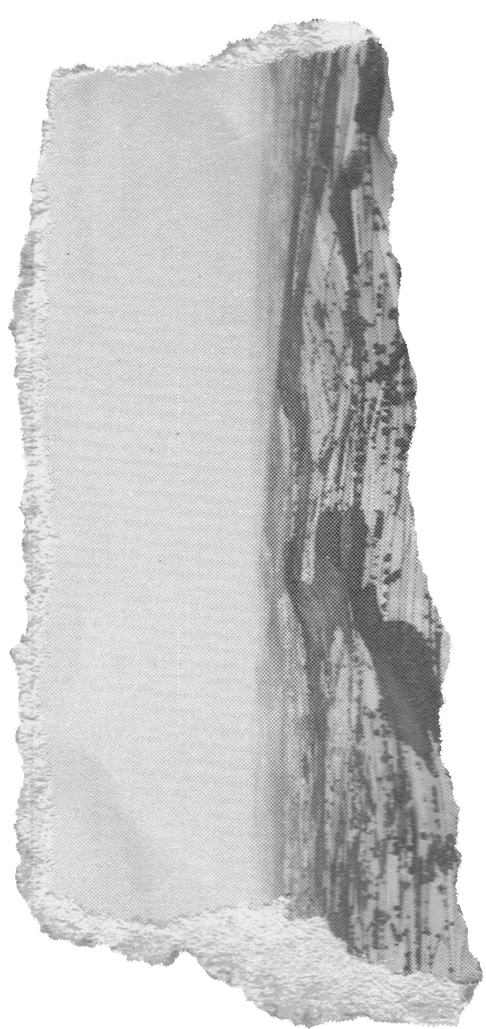 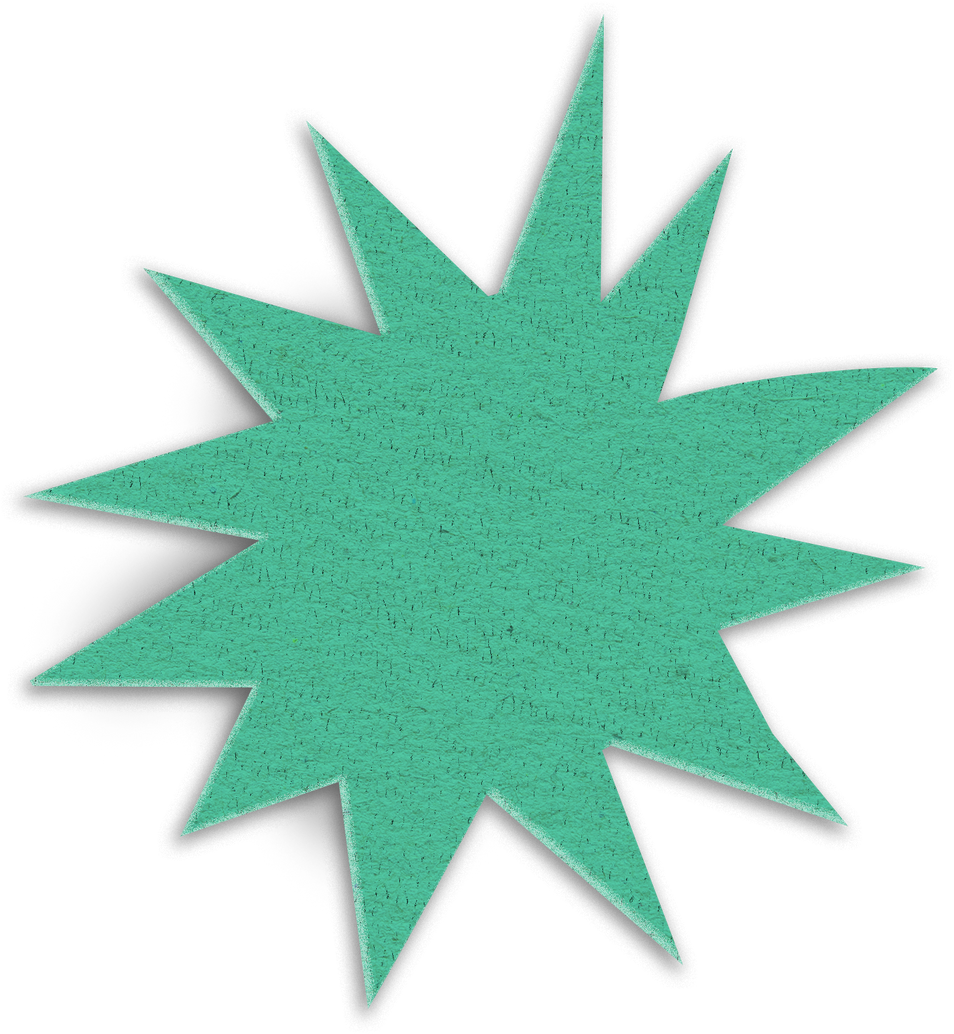 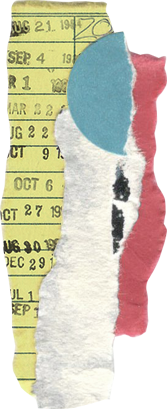 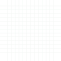 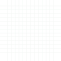 Download this presentation as a Powerpoint template in 3 steps
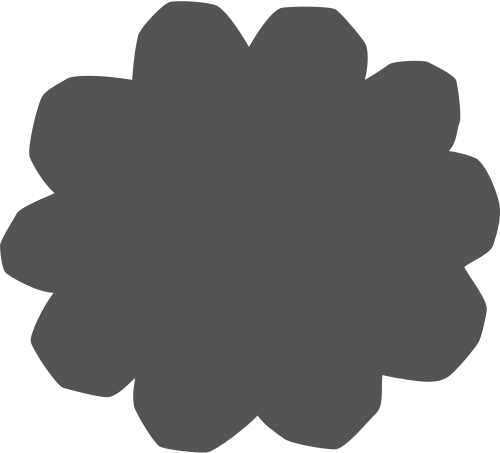 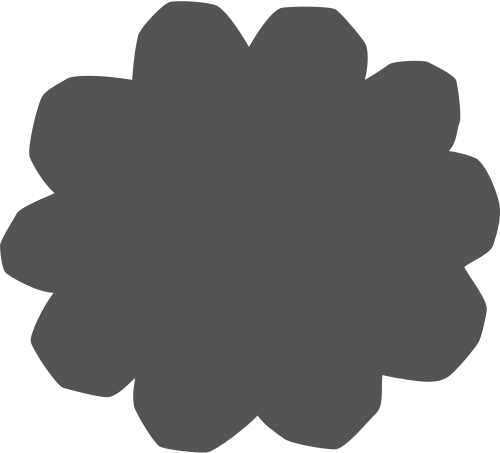 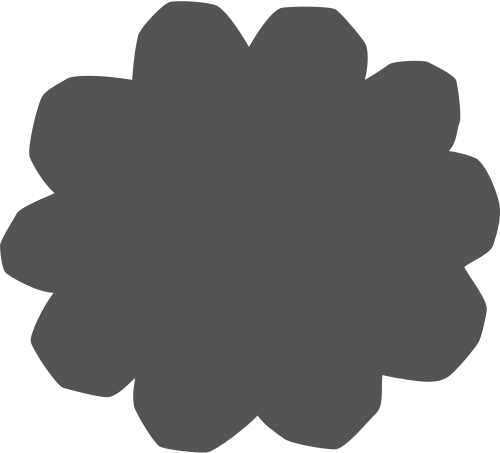 1.
2.
3.
Click on the "Canva" button next to this presentation.
Start editing your presentation. You may need to sign in to your 
Canva account.
Click on the "Share" button on the top right corner in Canva and click on "More" at the bottom of the menu.
Enter "Google Drive" in the search bar and click on the Google Drive icon to add this design as a Google slide in your G Drive. It will ask you to link your Google account to Canva the first time.
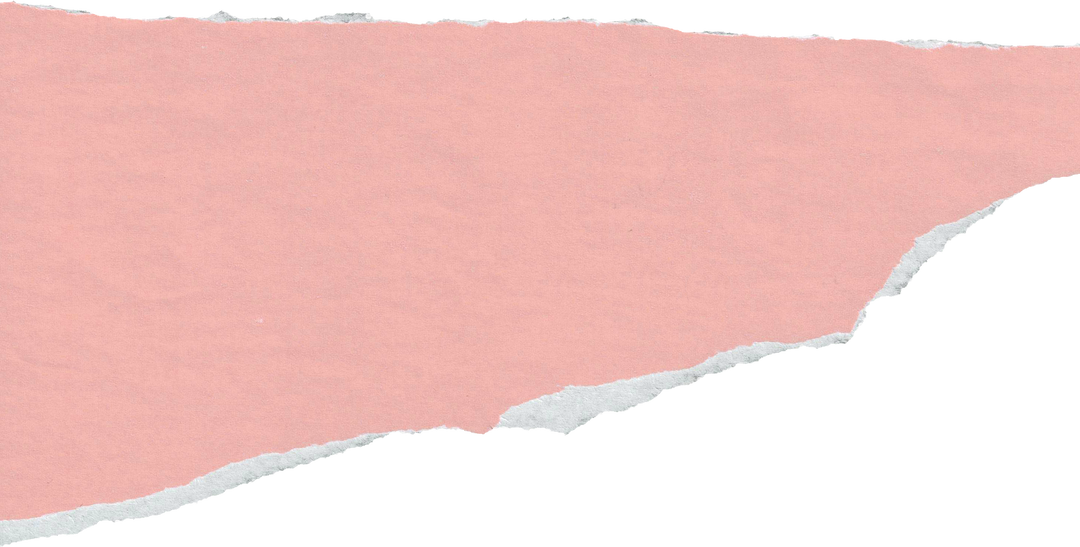 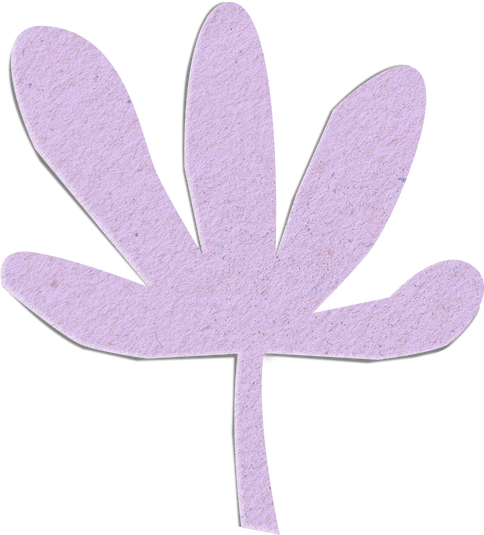 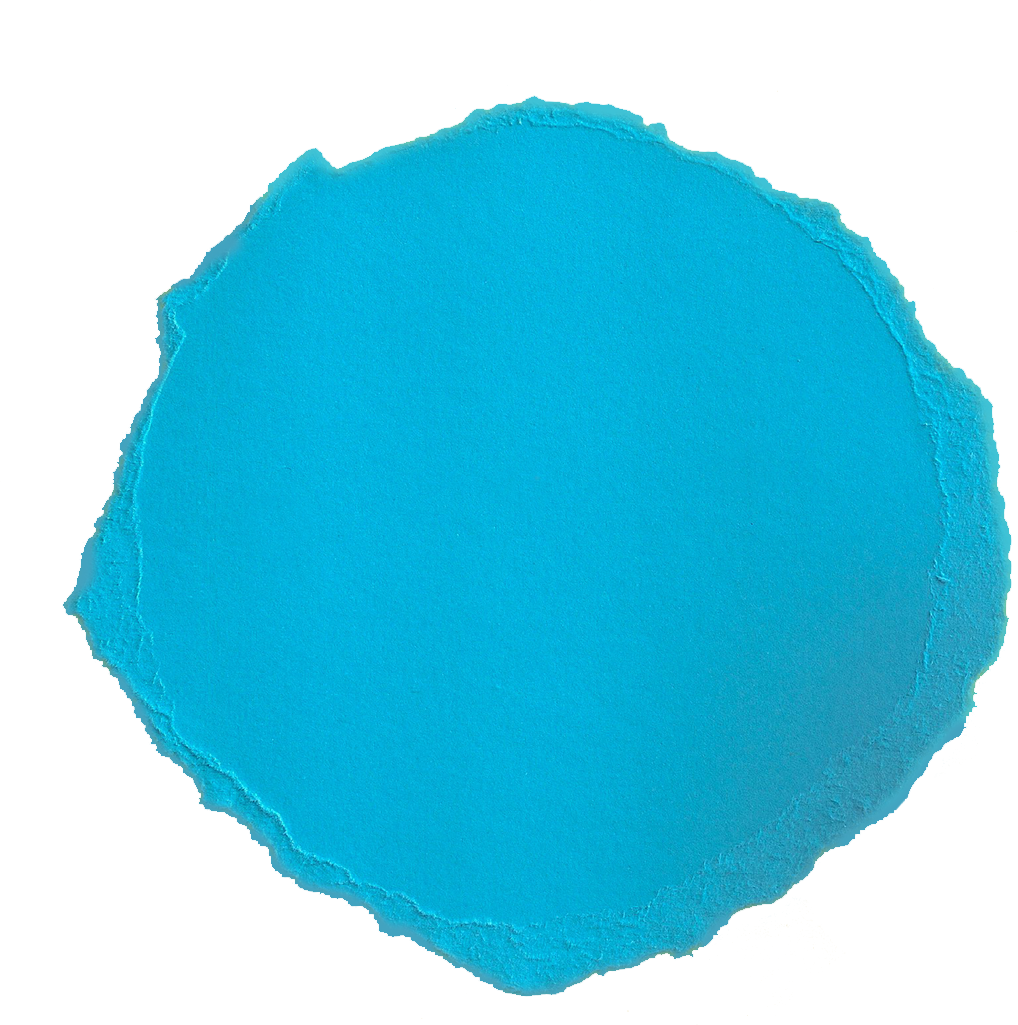 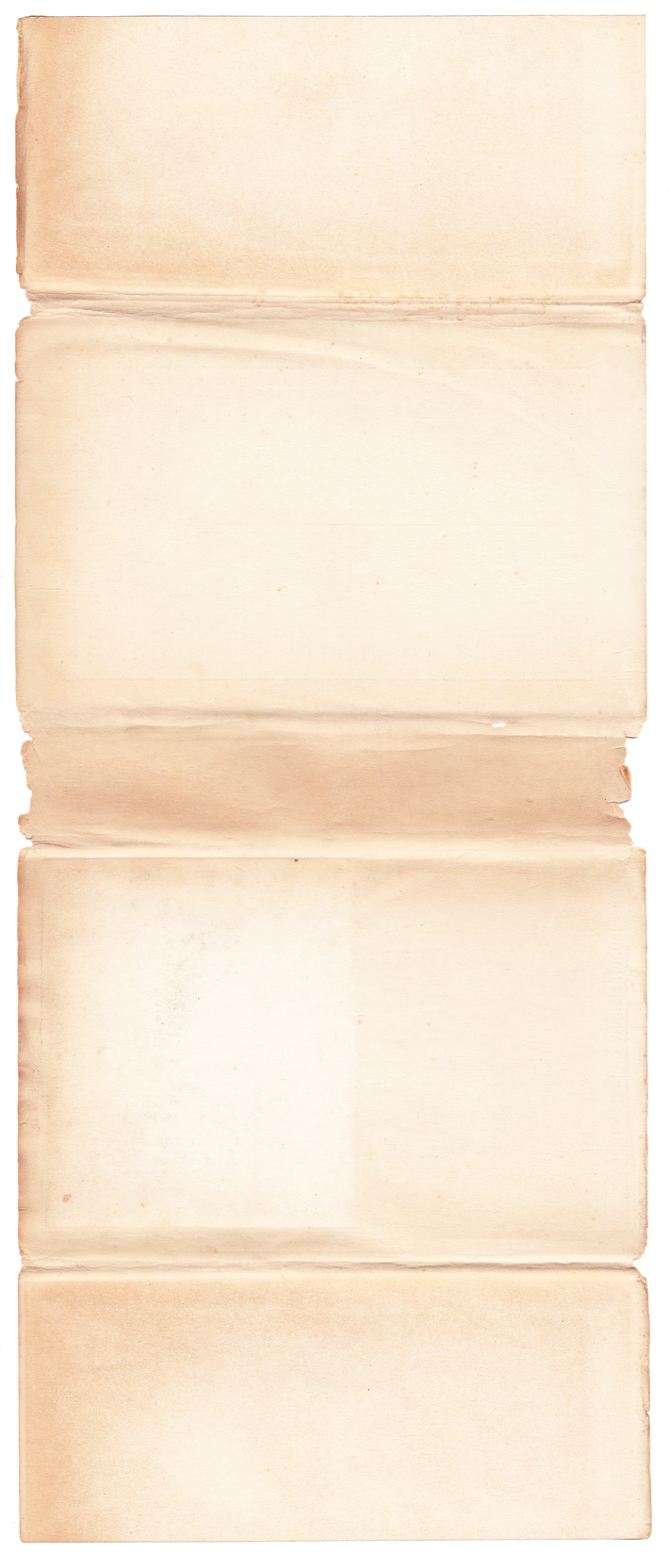 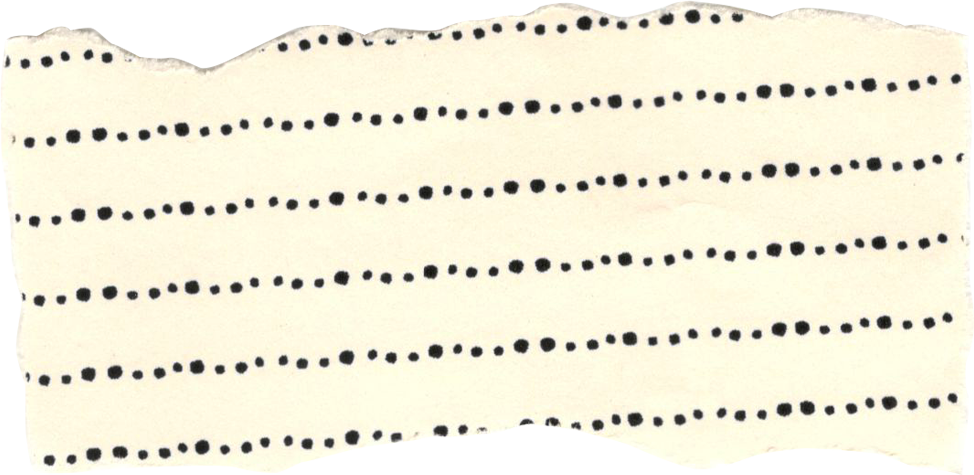 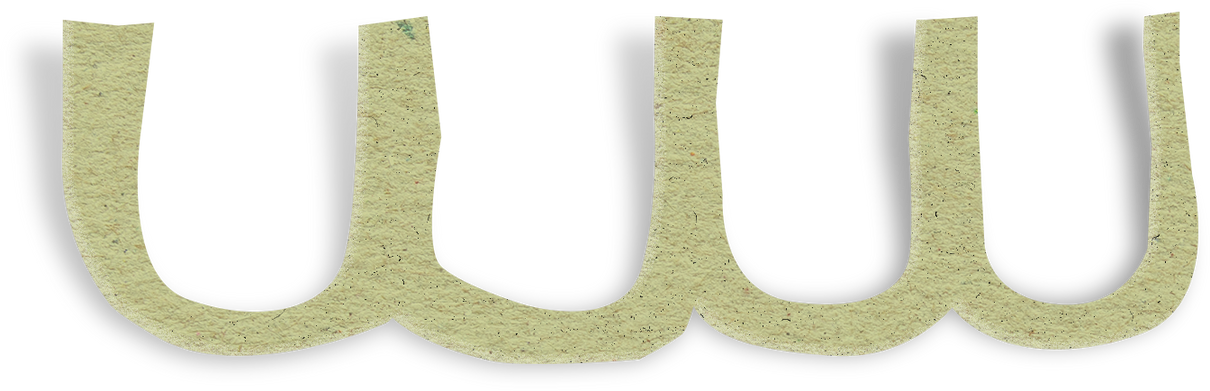 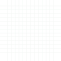 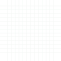 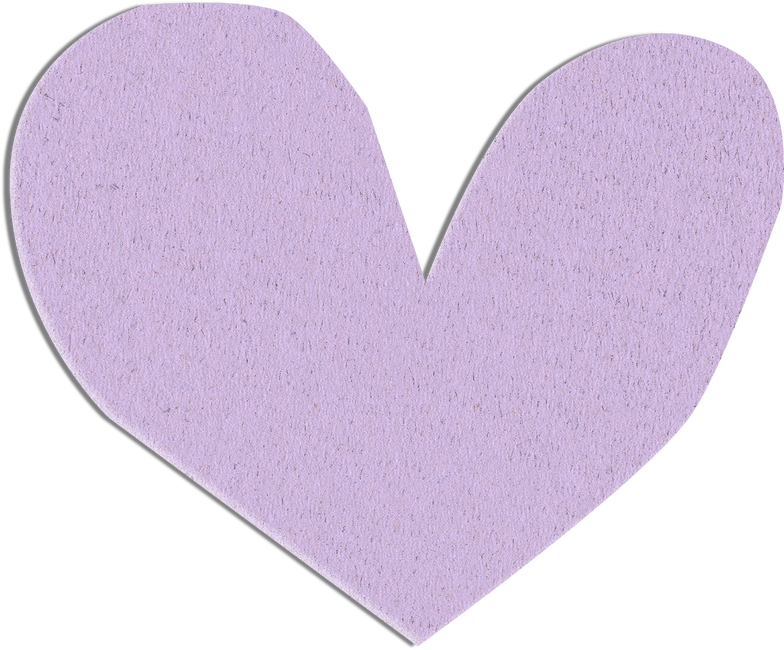 Agenda Page
WRITE AN AGENDA HERE.
WRITE AN AGENDA HERE.
WRITE AN AGENDA HERE.
WRITE AN AGENDA HERE.
WRITE AN AGENDA HERE.
WRITE AN AGENDA HERE.
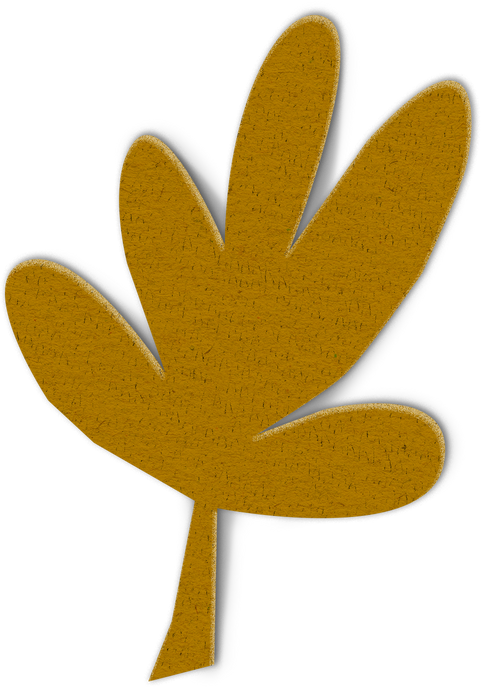 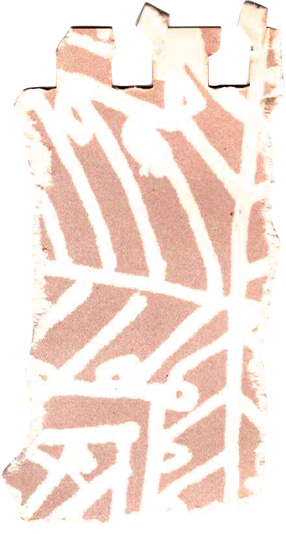 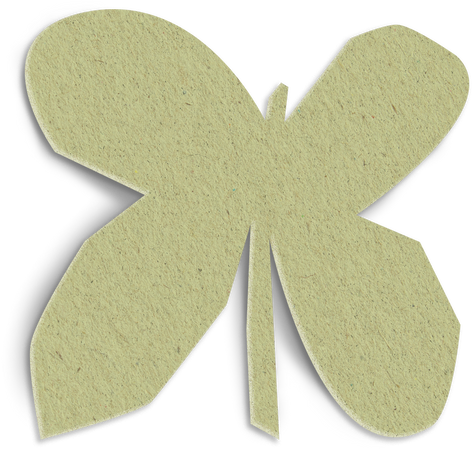 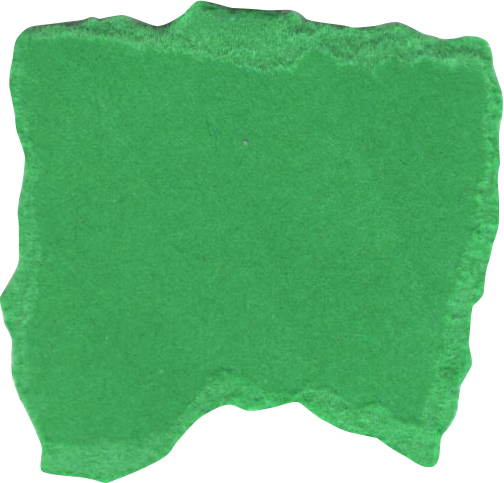 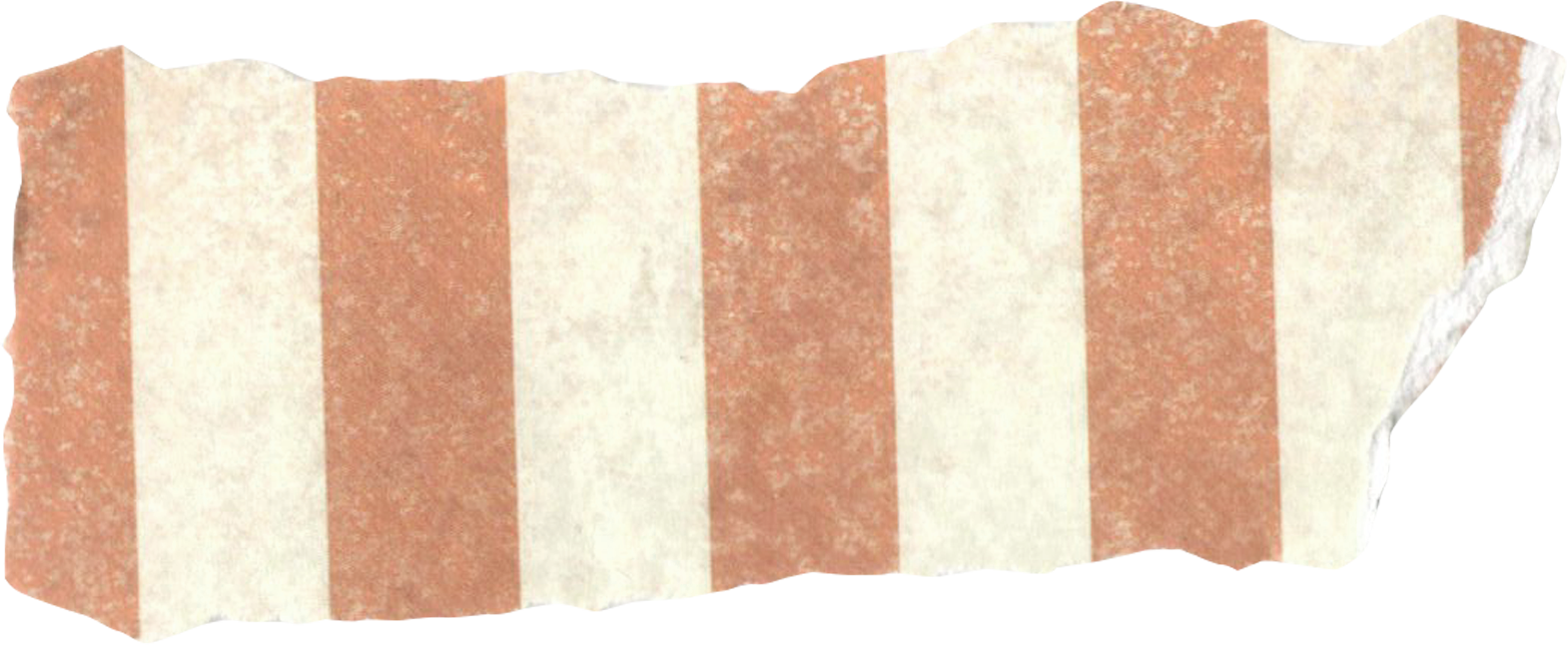 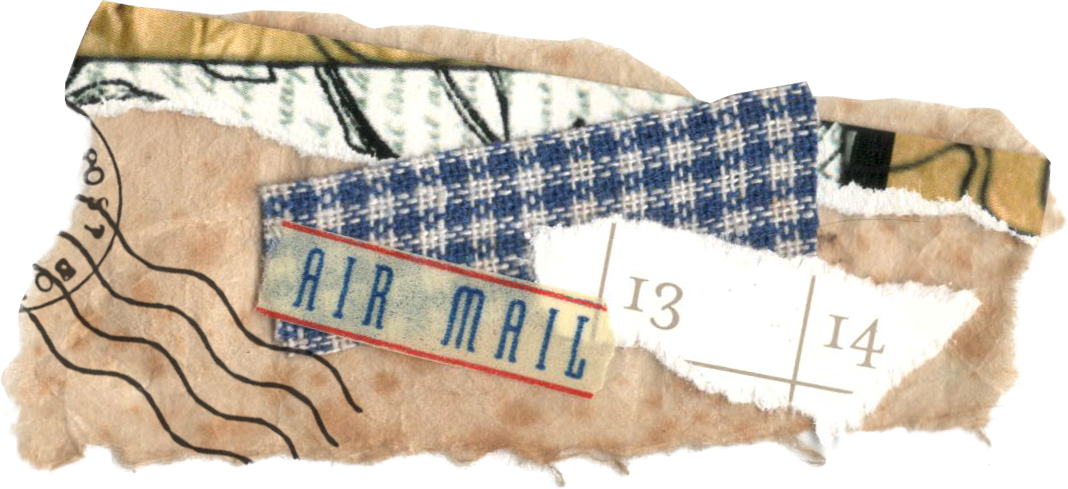 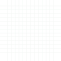 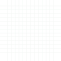 Write your
topic or idea
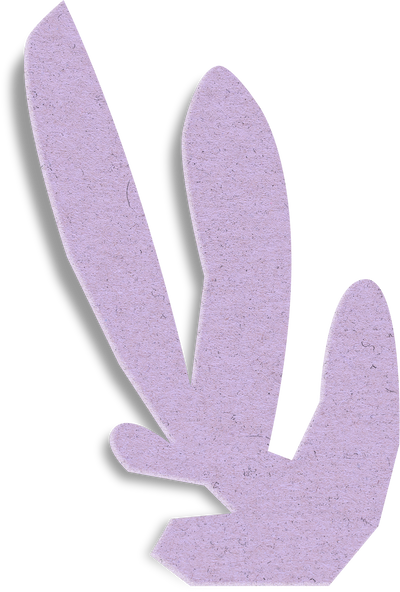 ADD A MAIN POINT
ADD A MAIN POINT
ADD A MAIN POINT
Briefly elaborate on what you want to discuss.
Briefly elaborate on what you want to discuss.
Briefly elaborate on what you want to discuss.
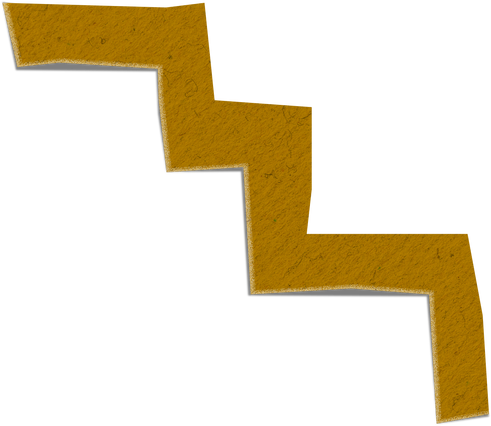 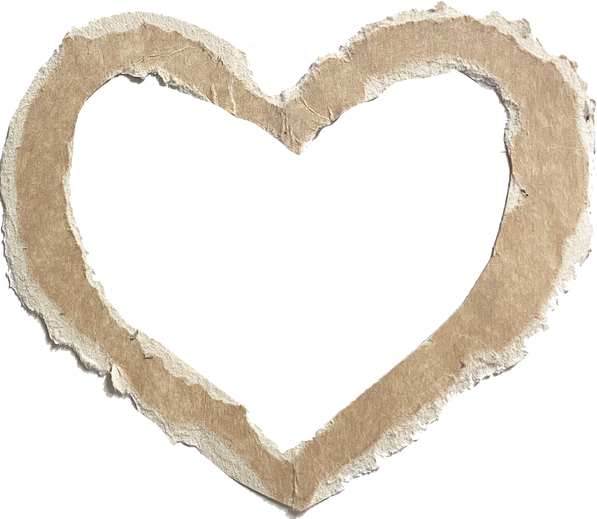 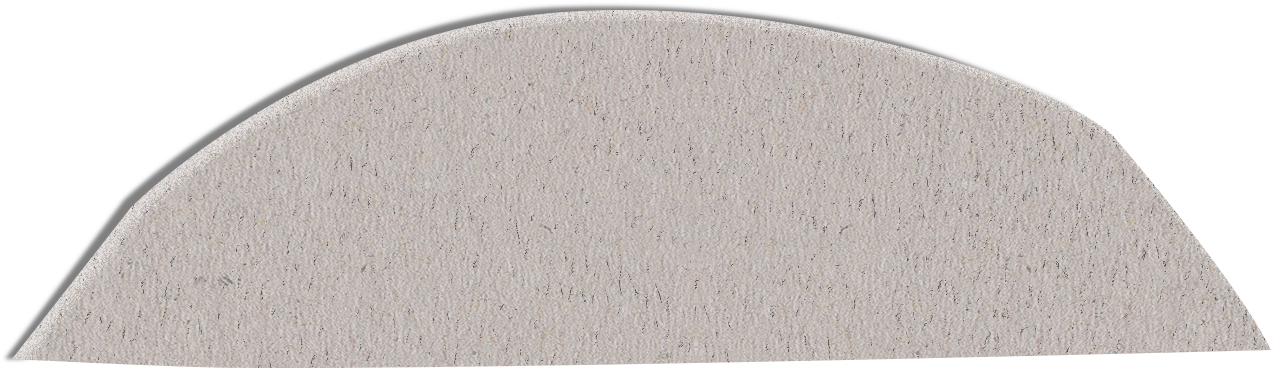 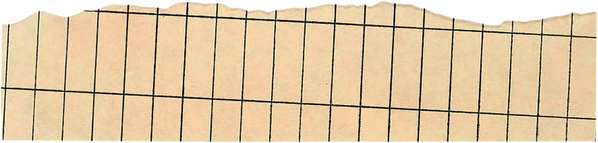 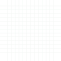 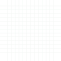 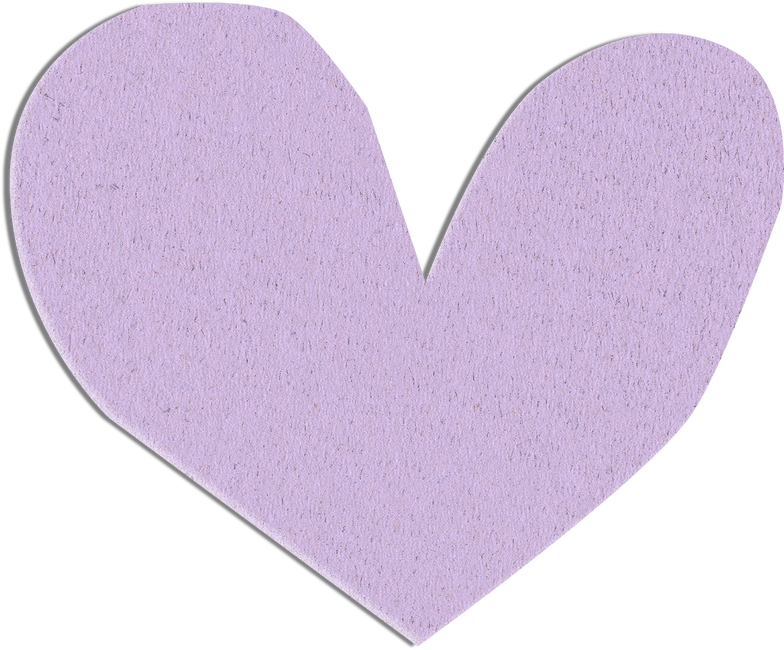 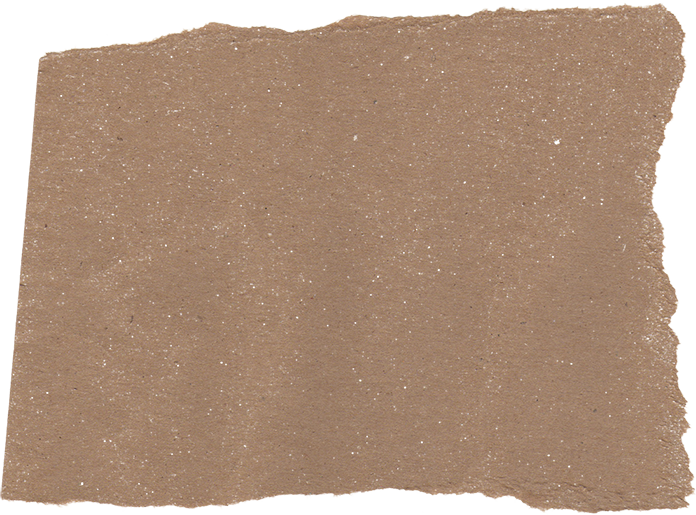 Hello there!
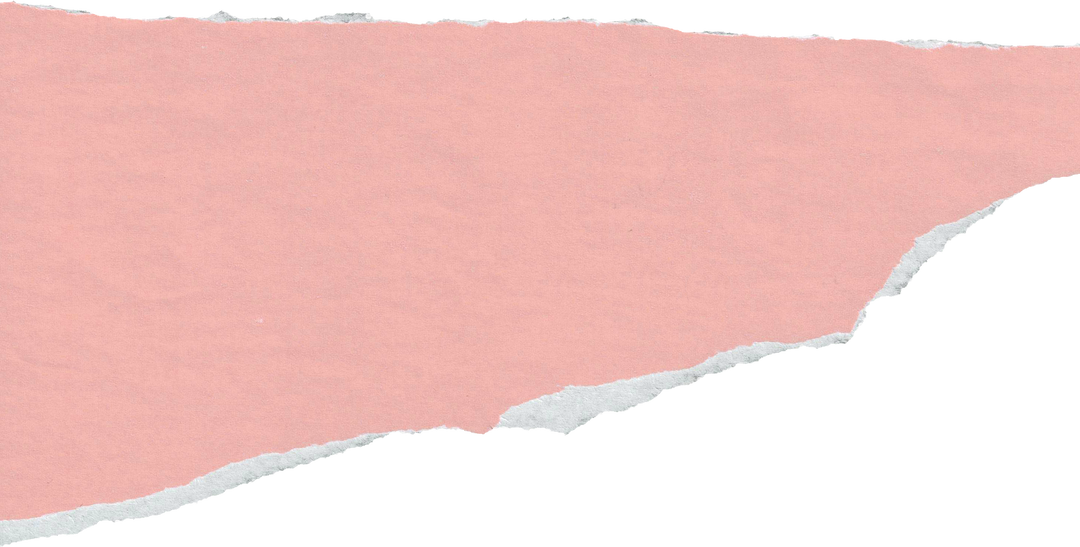 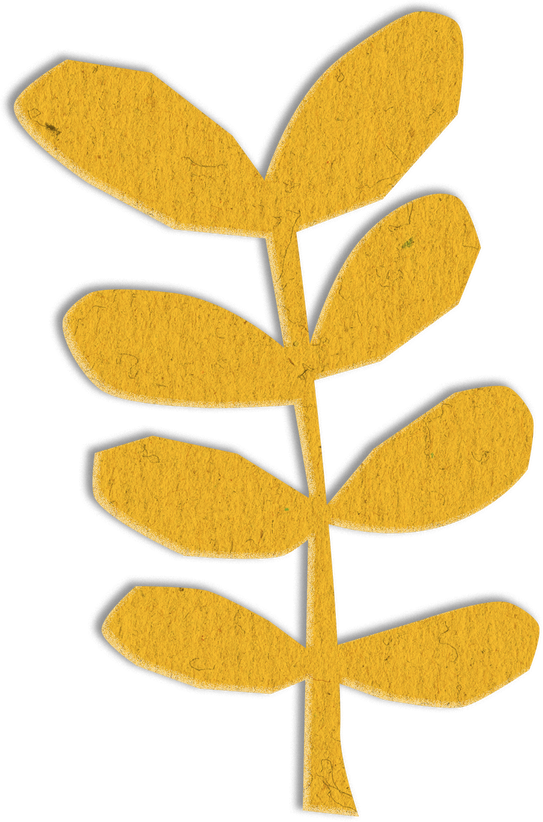 I'M RAIN, AND I'LL BE SHARING WITH
YOU MY BEAUTIFUL IDEAS.
FOLLOW ME AT @REALLYGREATSITE
TO LEARN MORE.
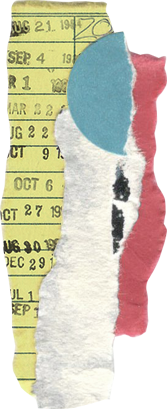 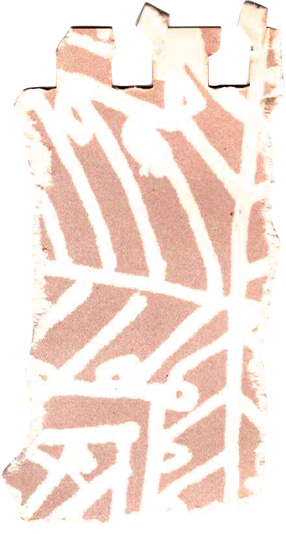 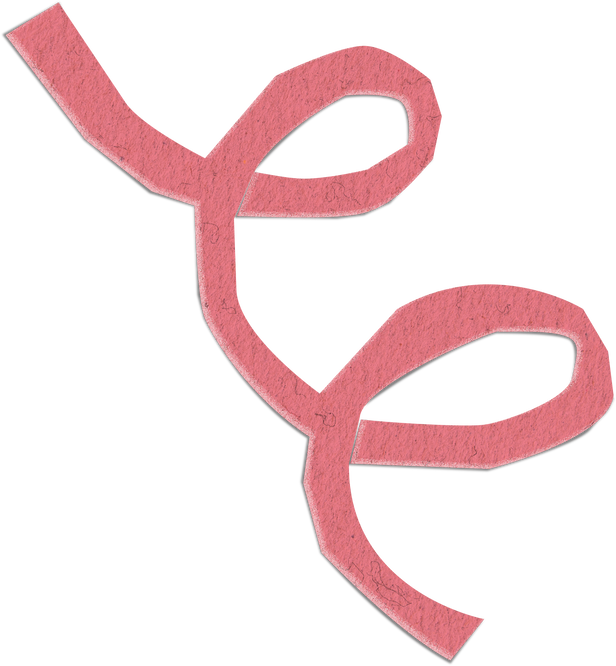 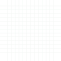 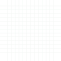 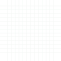 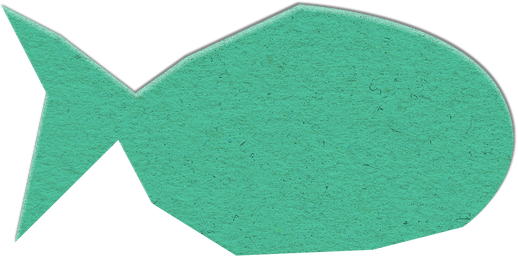 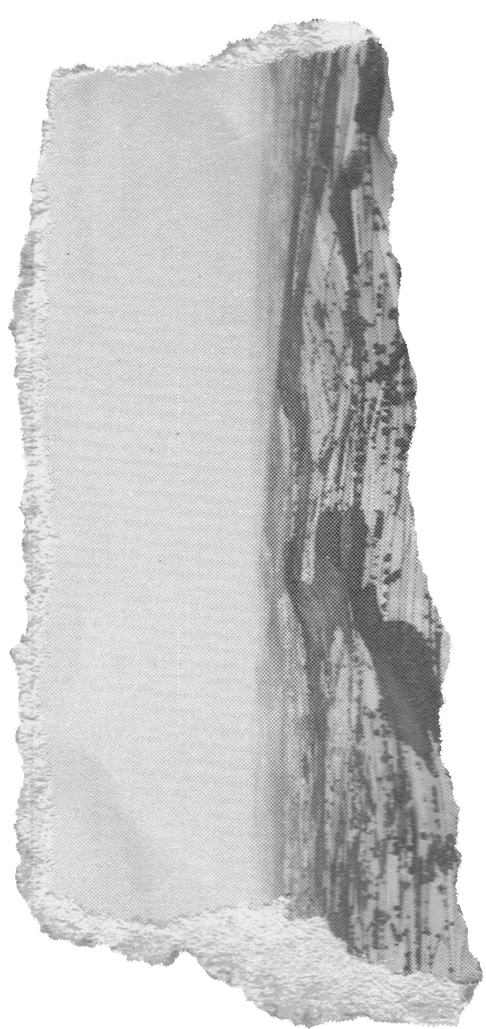 Write an original
statement or
inspiring quote
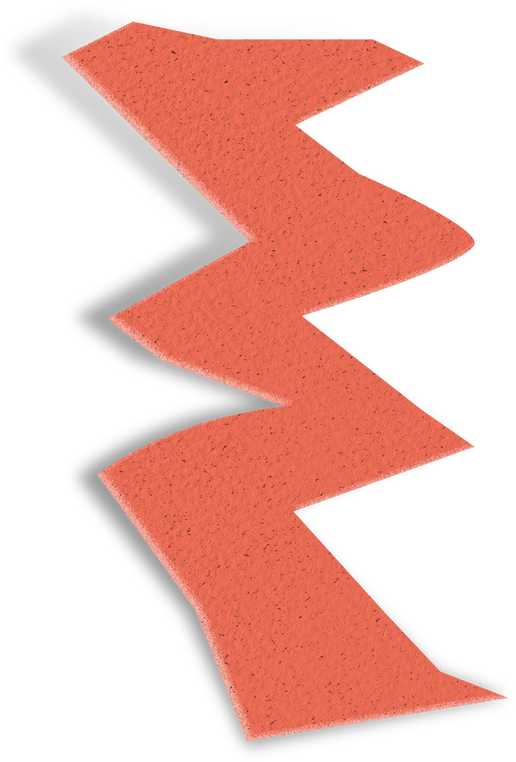 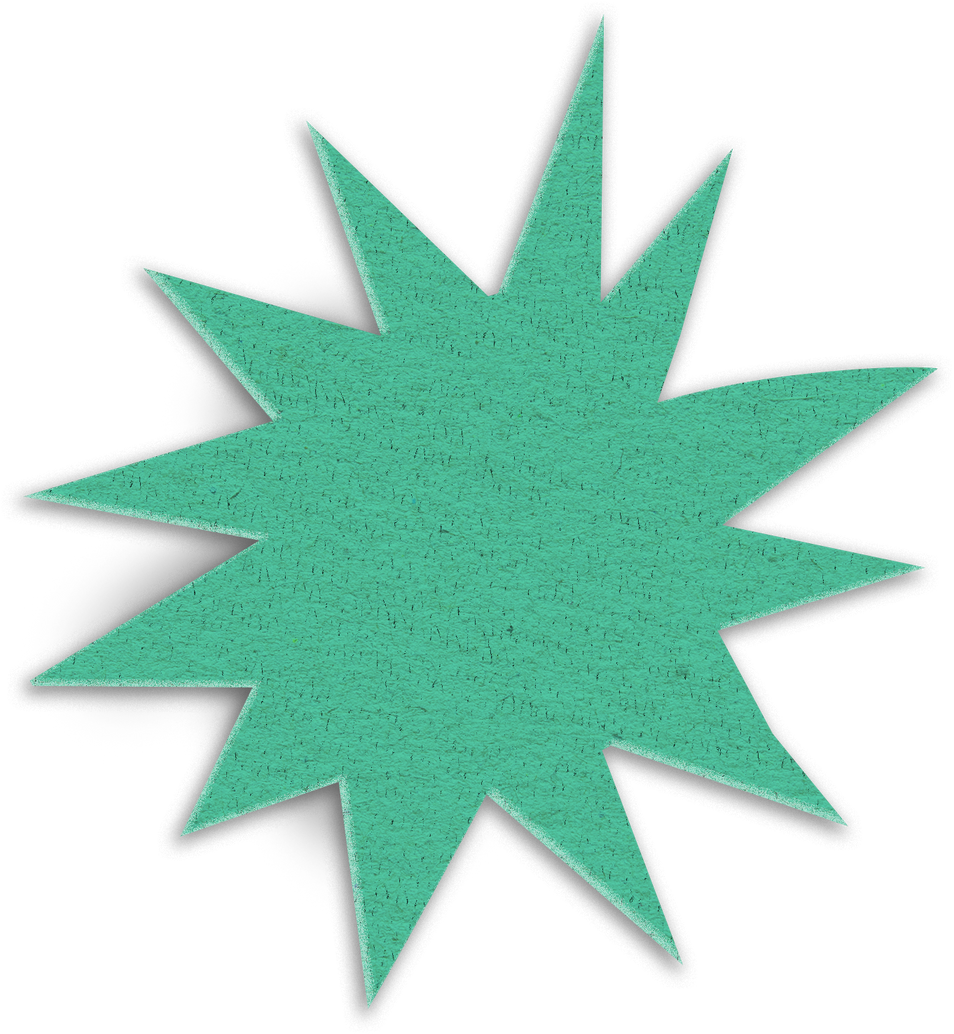 — INCLUDE A CREDIT, CITATION, OR SUPPORTING MESSAGE
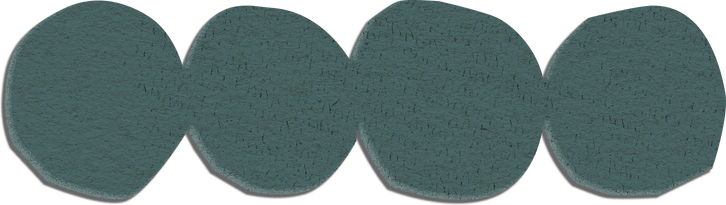 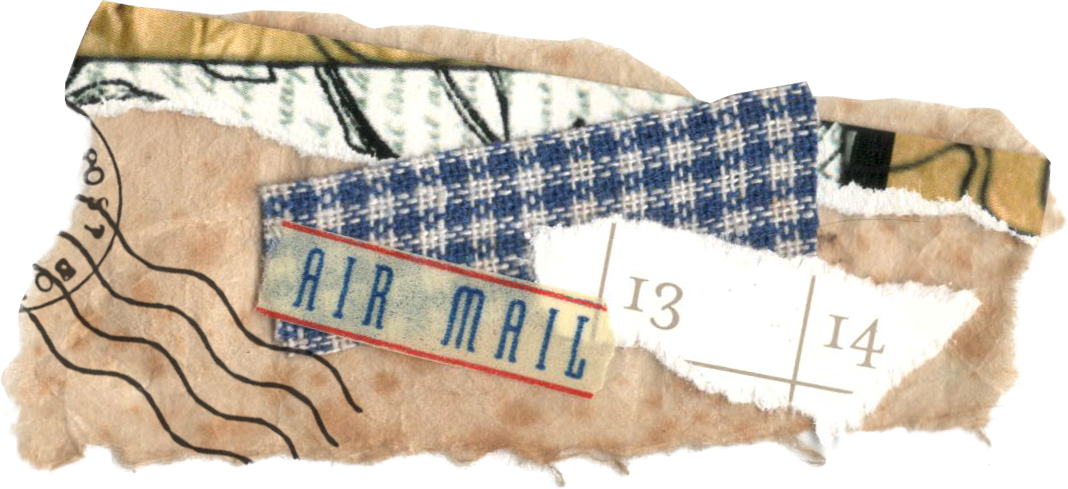 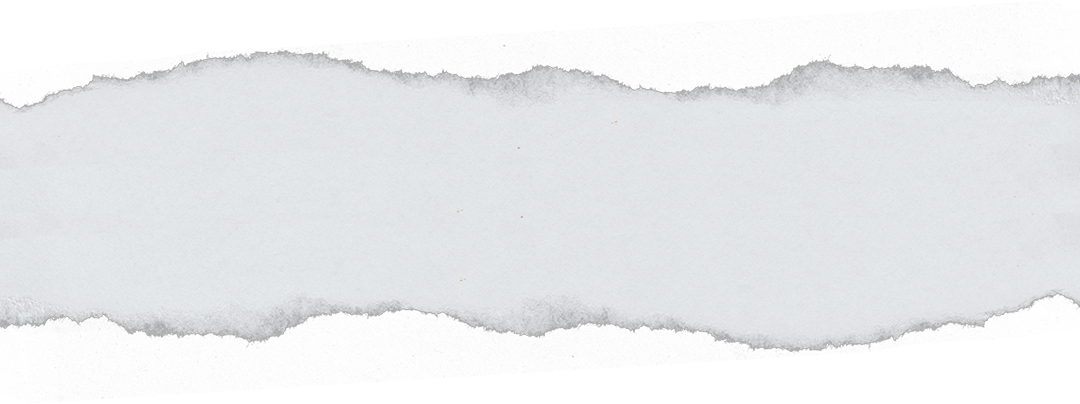 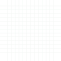 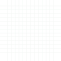 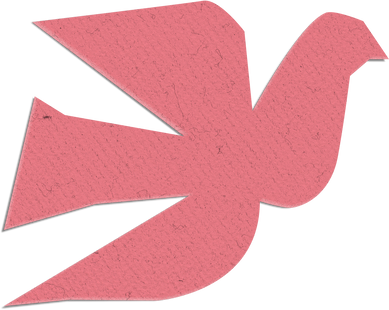 Write Your Topic or Idea
ELABORATE ON WHAT YOU WANT
TO DISCUSS.
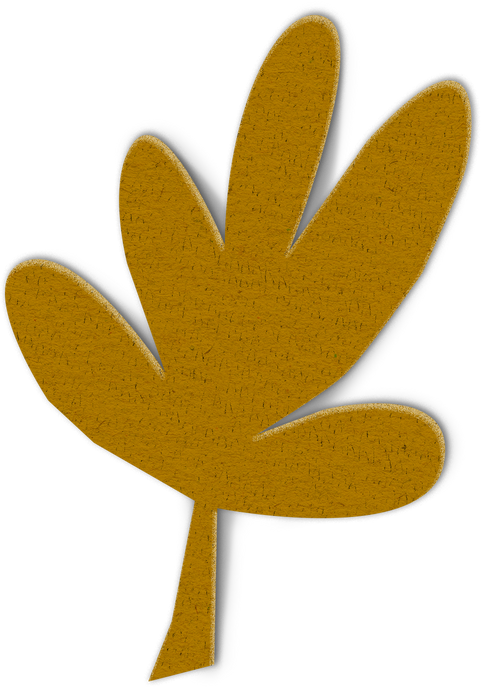 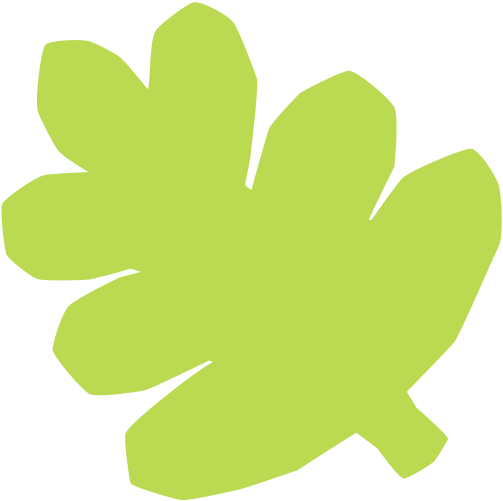 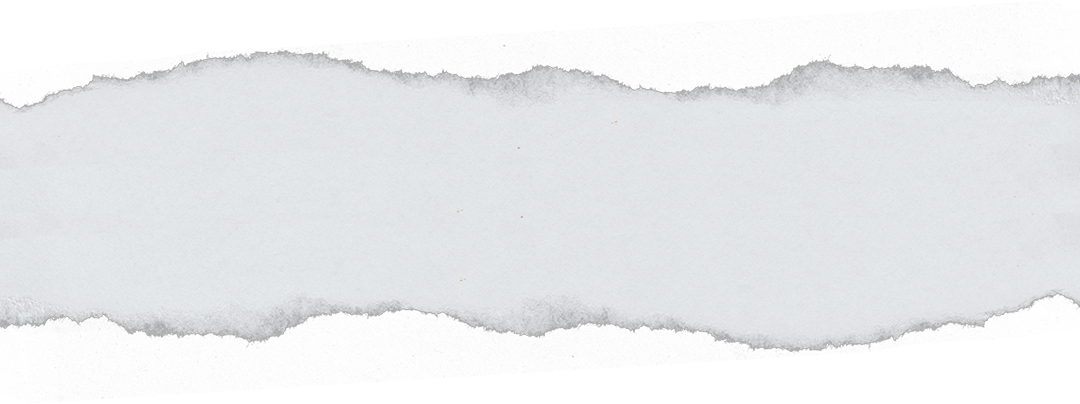 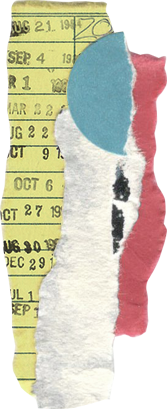 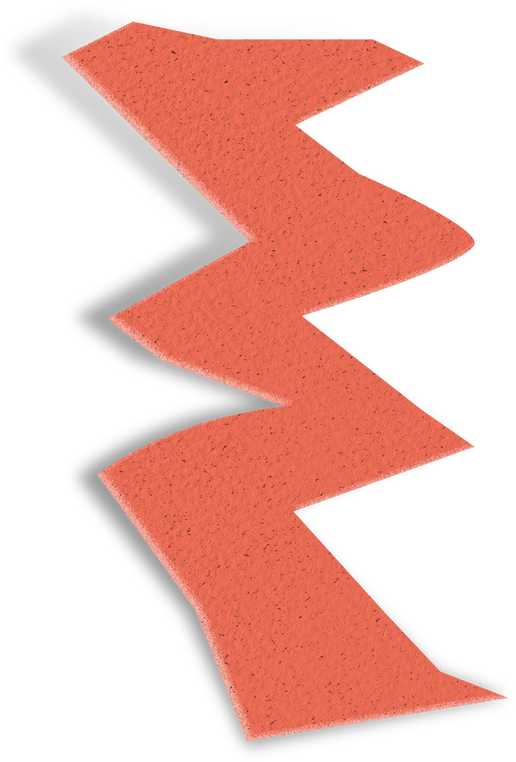 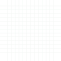 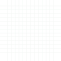 Write a Heading Here
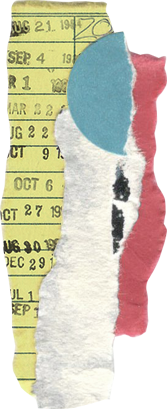 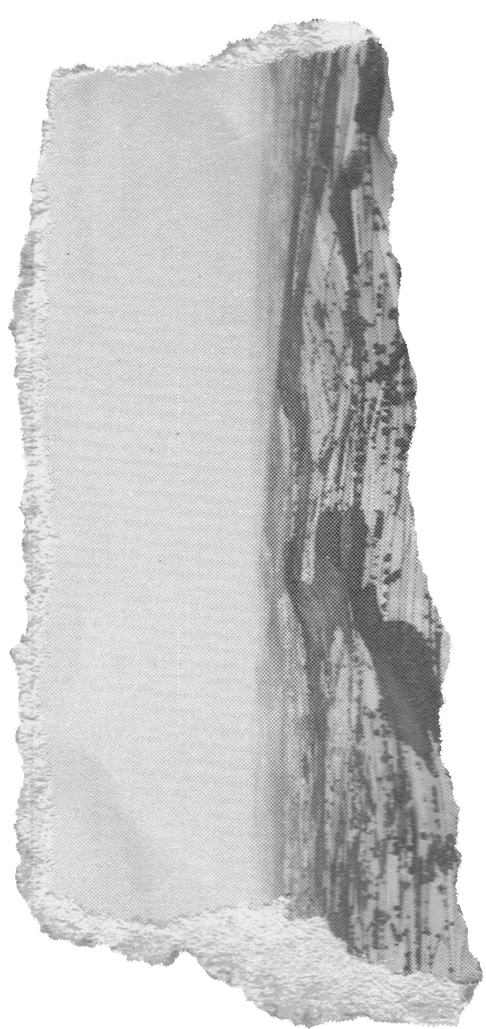 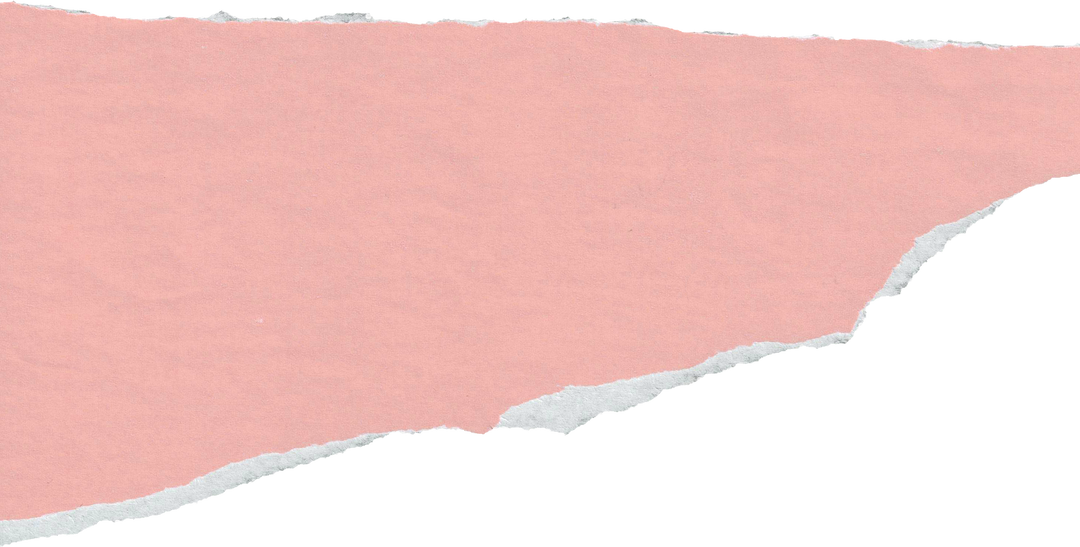 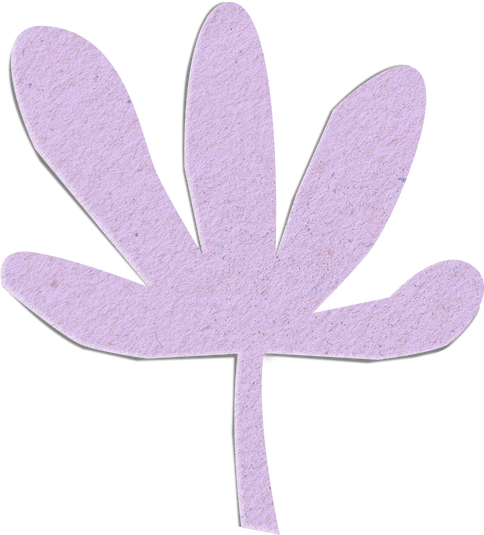 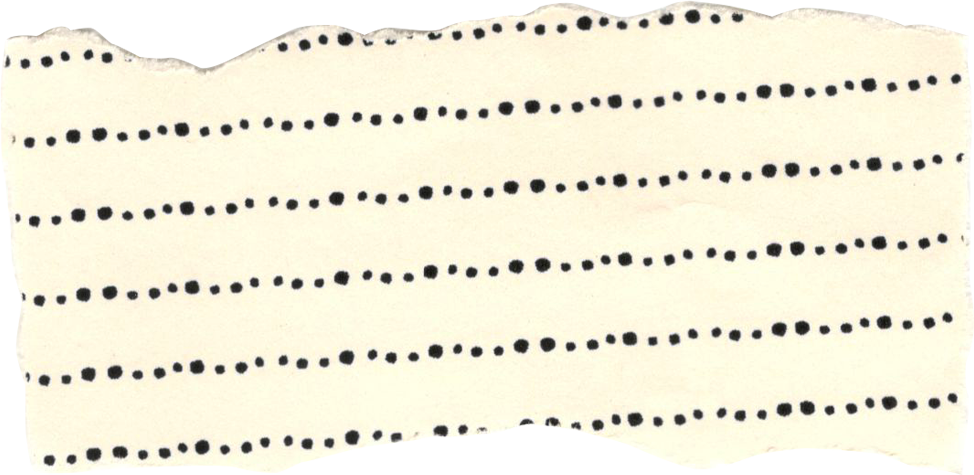 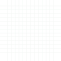 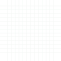 Write a caption for the photos.
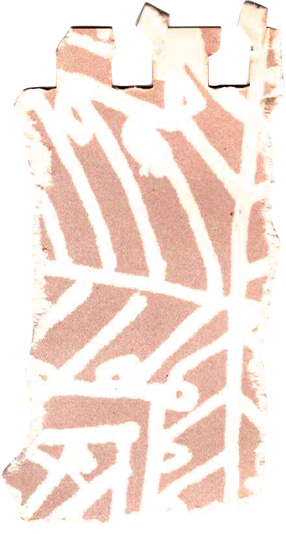 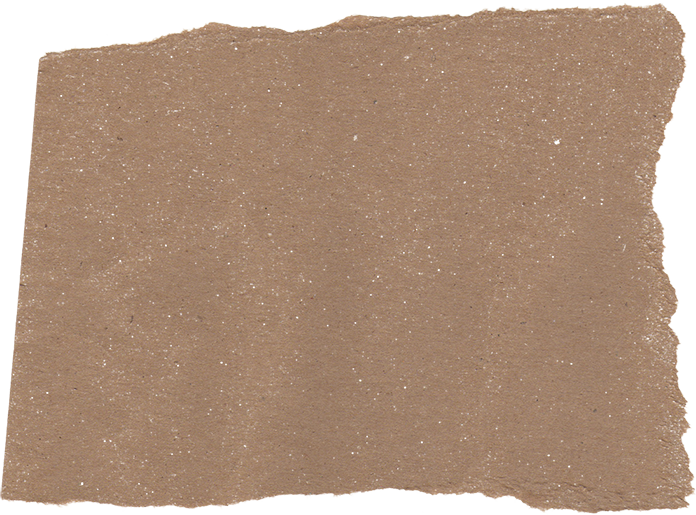 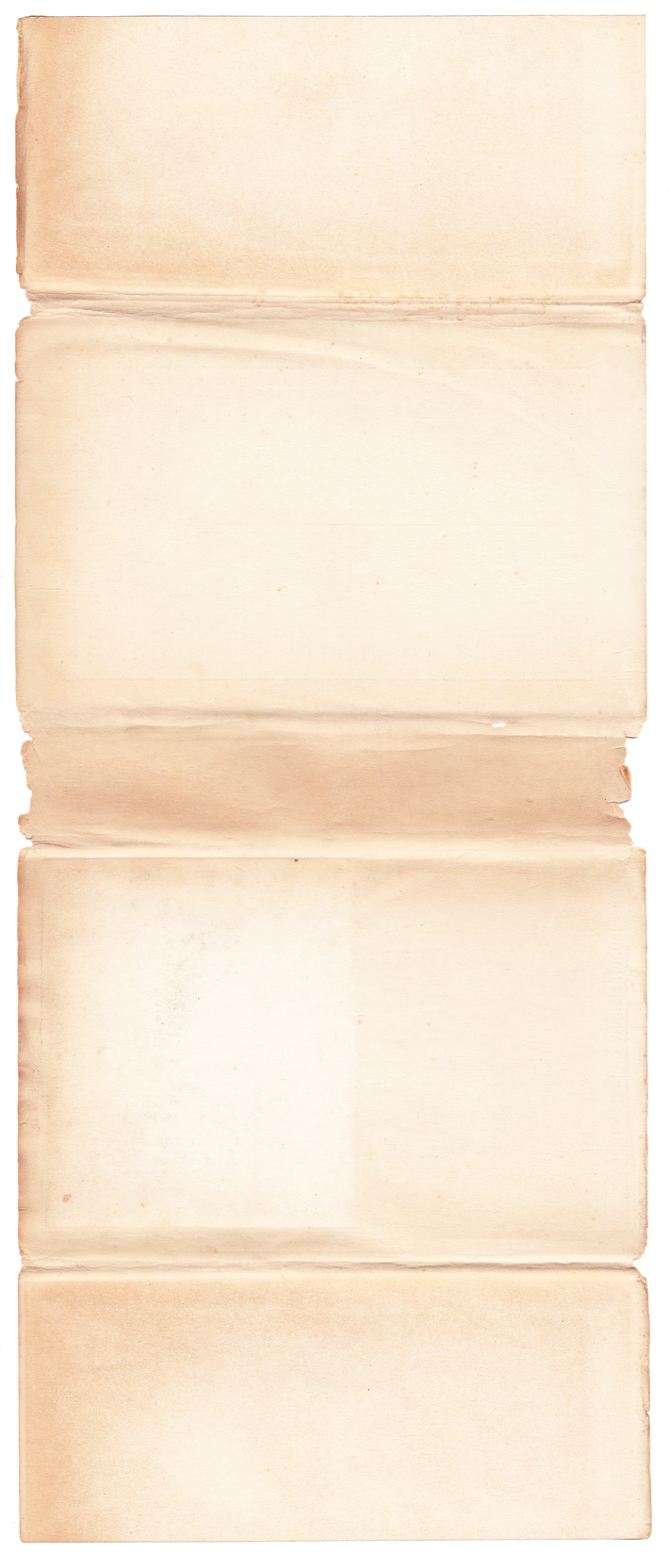 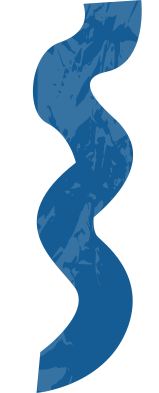 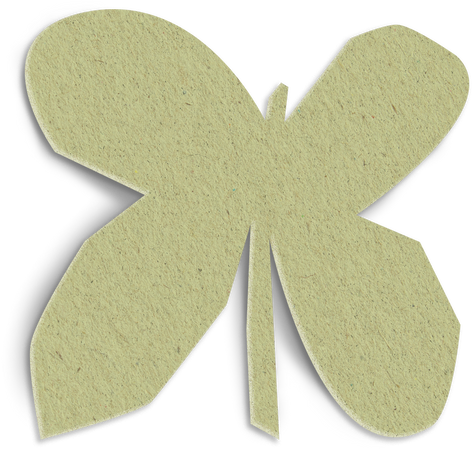 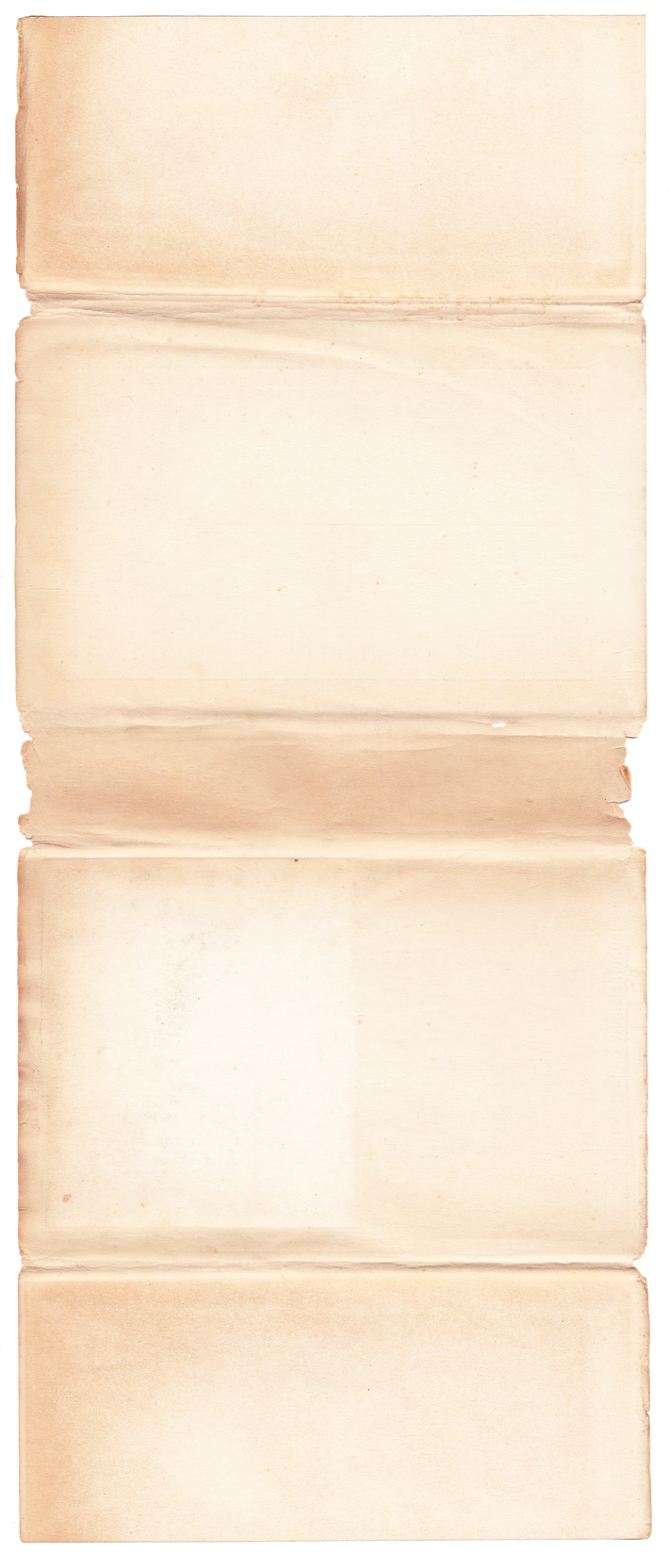 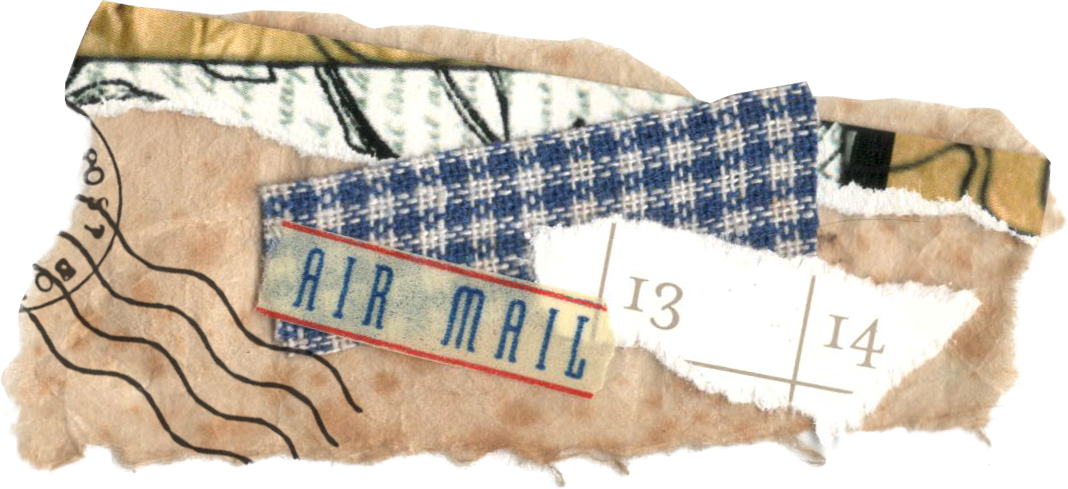 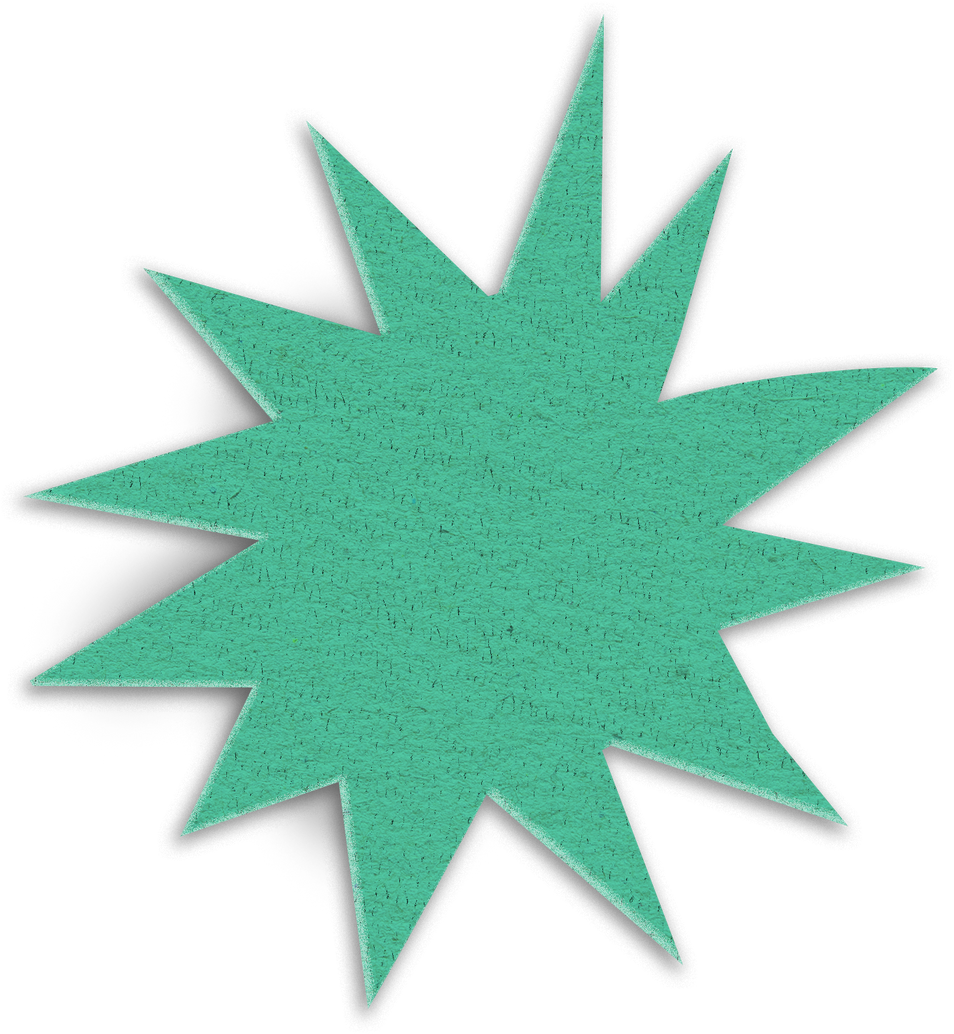 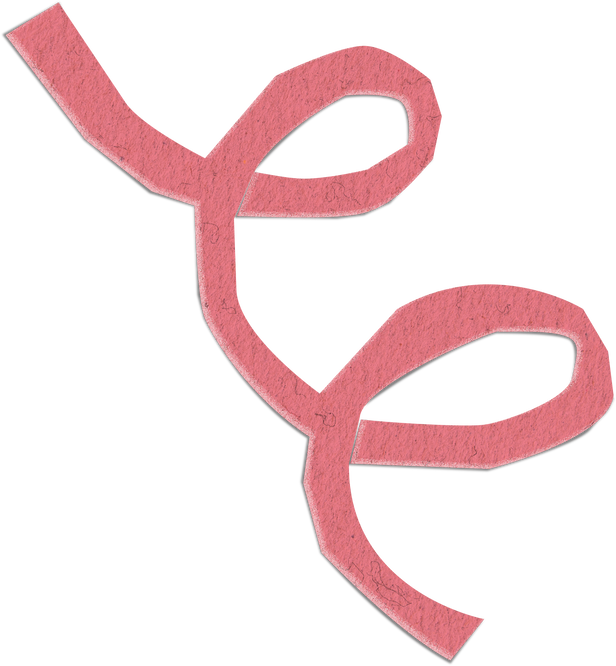 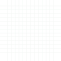 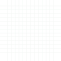 Add a Team
Members Page
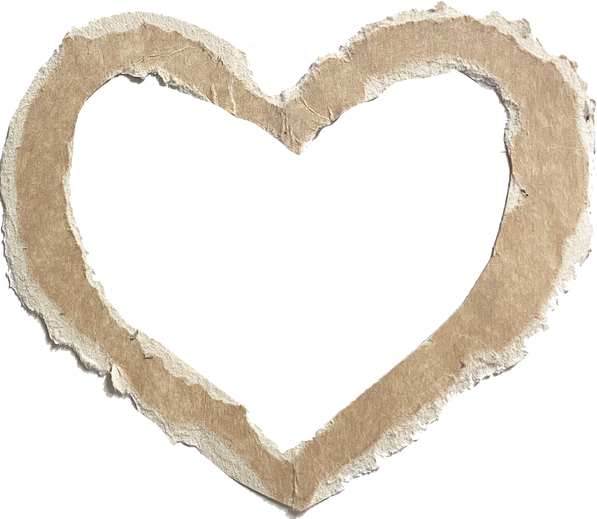 ELABORATE ON WHAT YOU WANT TO DISCUSS.
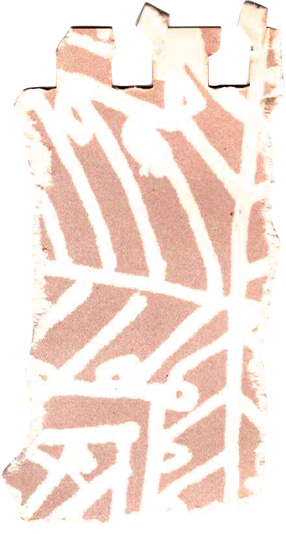 NAME
NAME
NAME
NAME
Title or Position
Title or Position
Title or Position
Title or Position
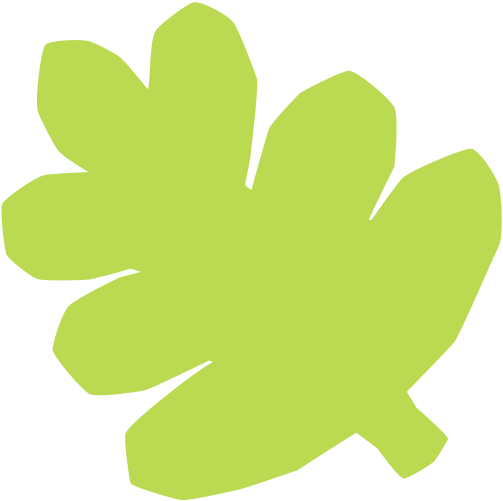 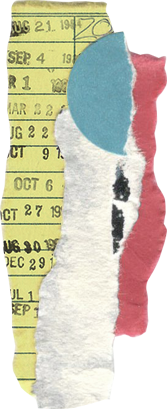 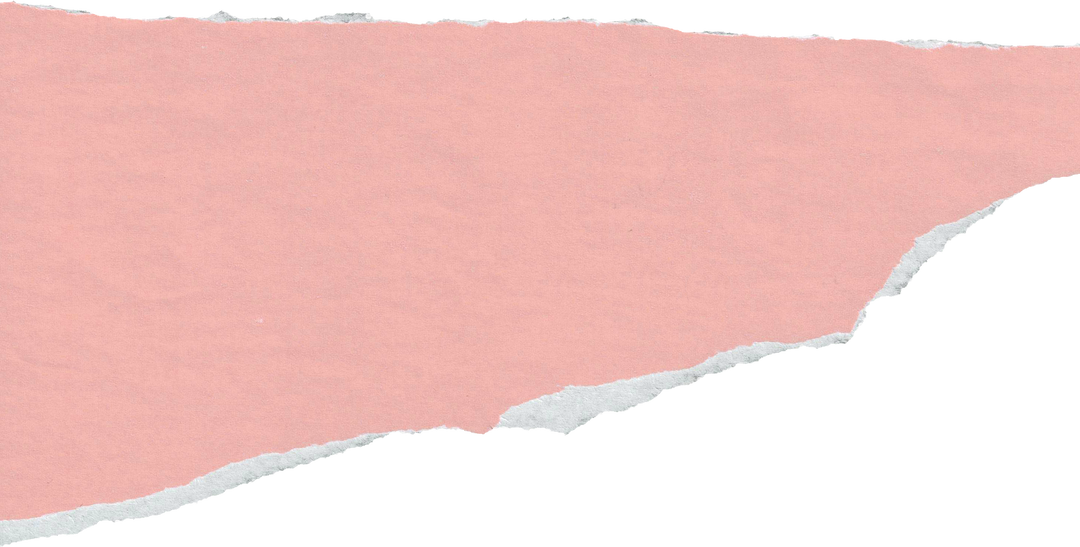 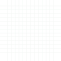 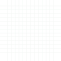 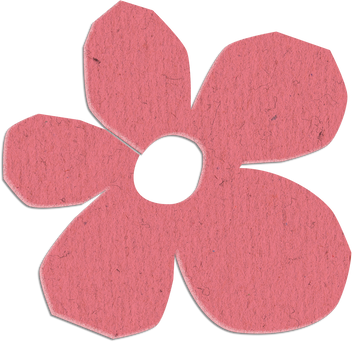 Add a Timeline Page
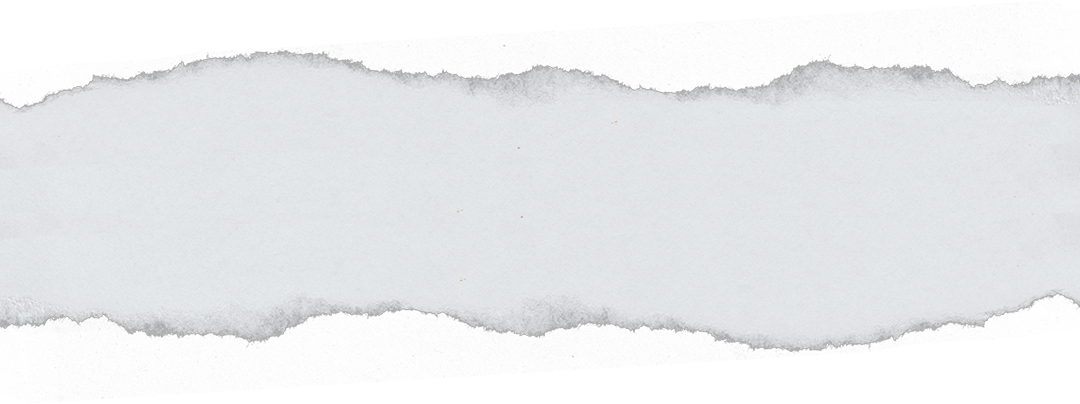 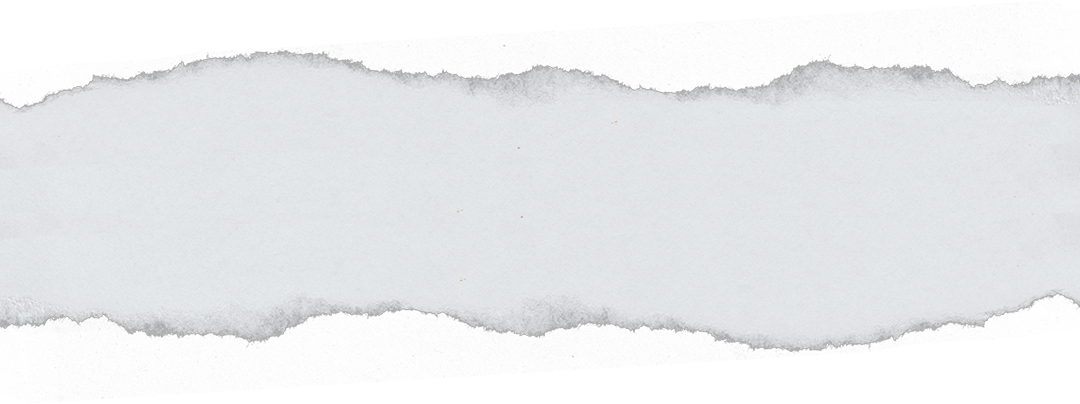 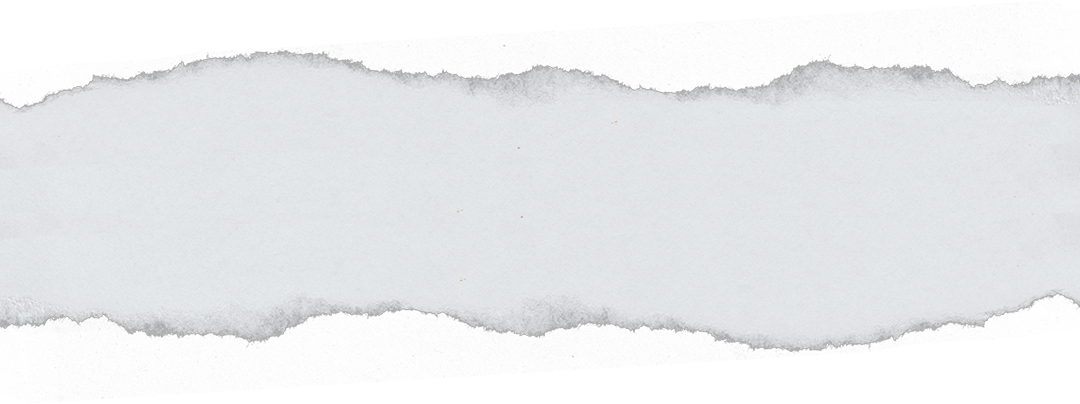 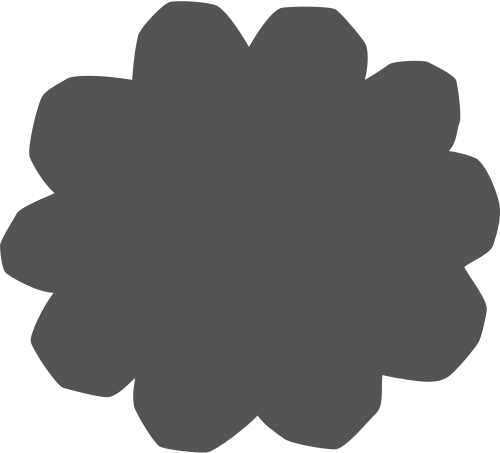 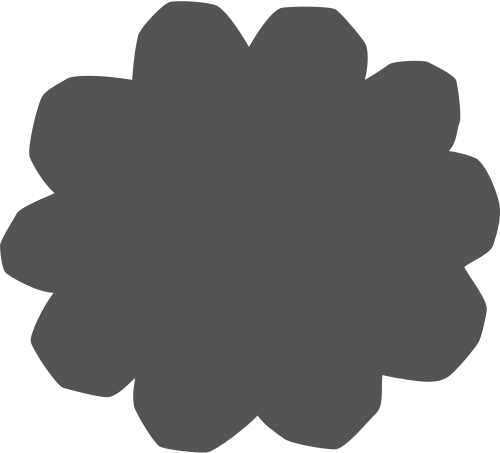 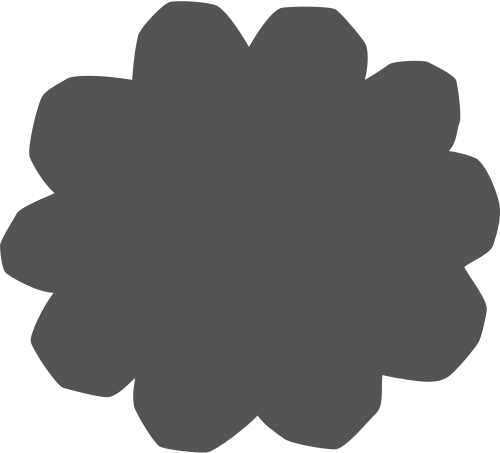 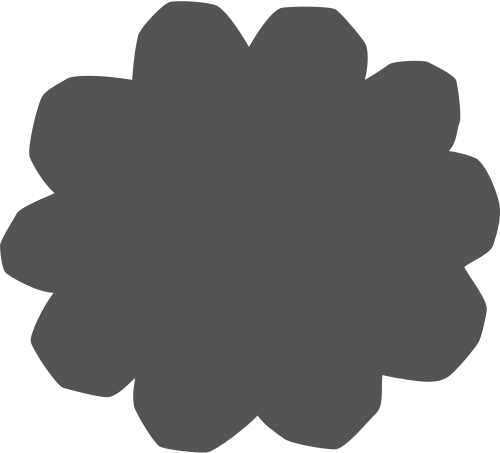 ADD A
MAIN POINT
ADD A
MAIN POINT
ADD A
MAIN POINT
ADD A
MAIN POINT
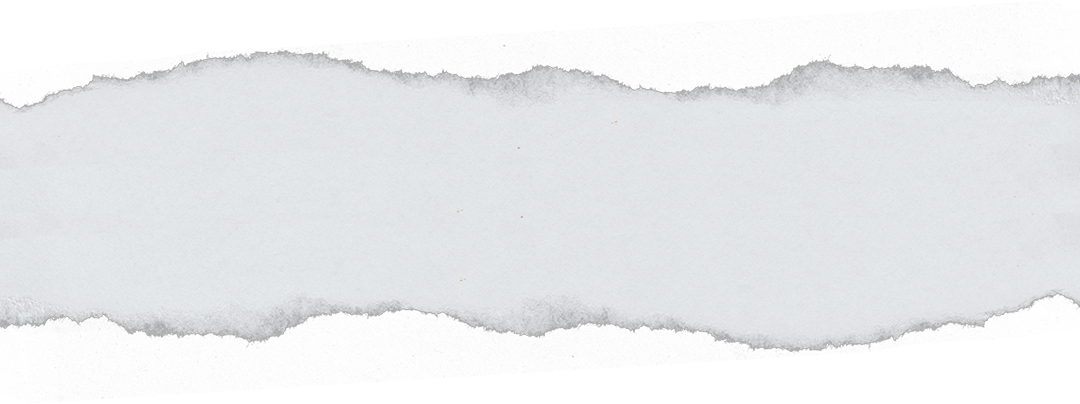 Elaborate on what you want to discuss.
Elaborate on what you want to discuss.
Elaborate on what you want to discuss.
Elaborate on what you want to discuss.
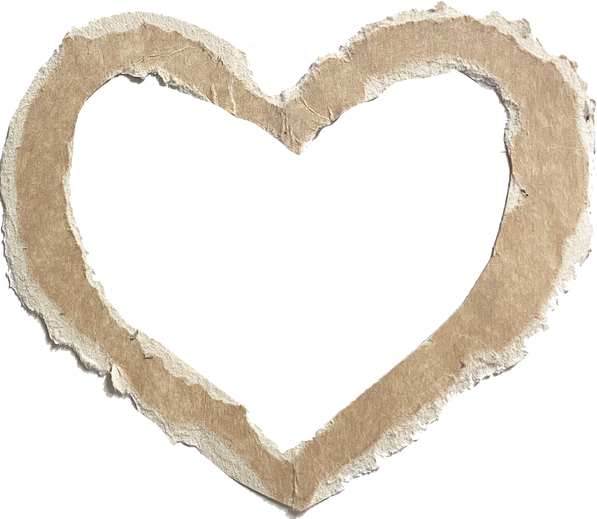 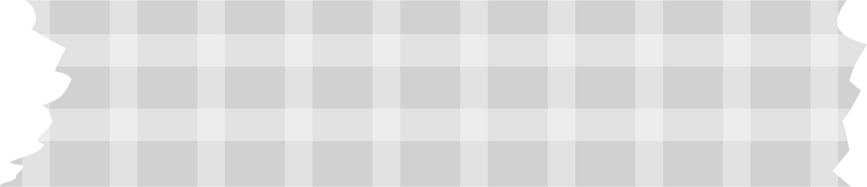 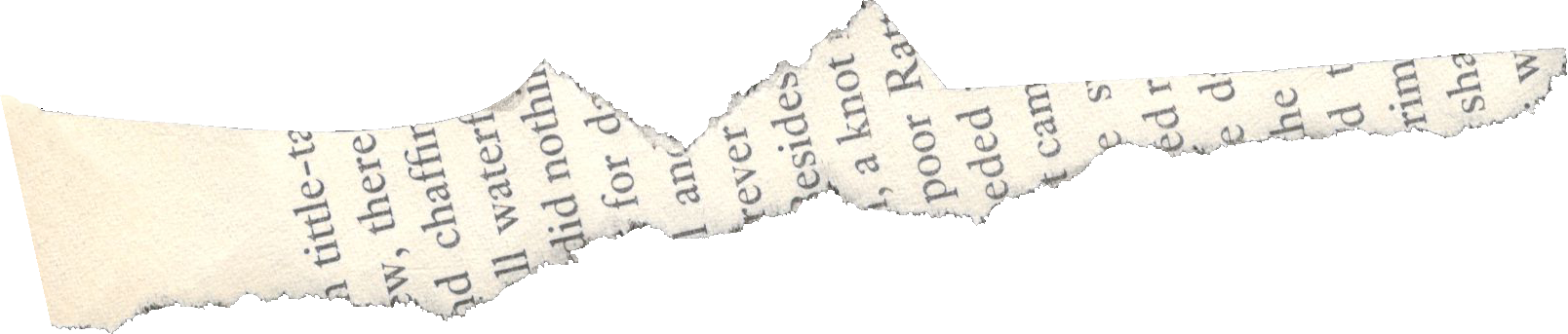 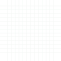 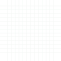 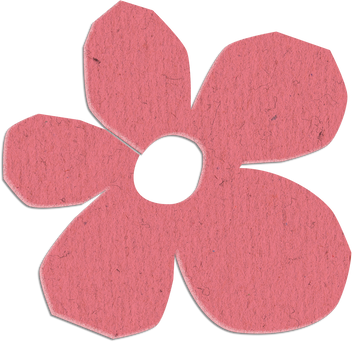 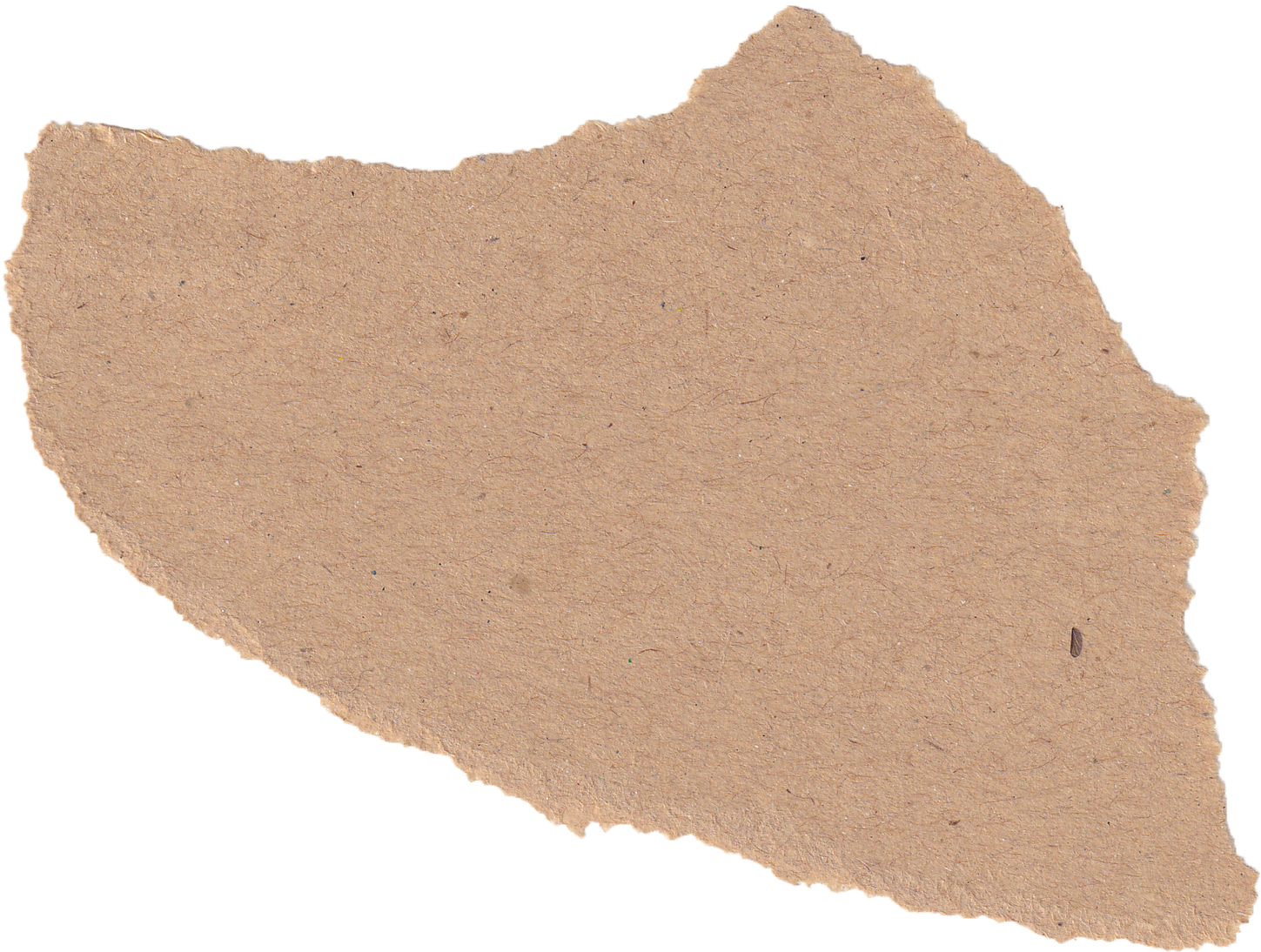 Write a caption 
for the photos.
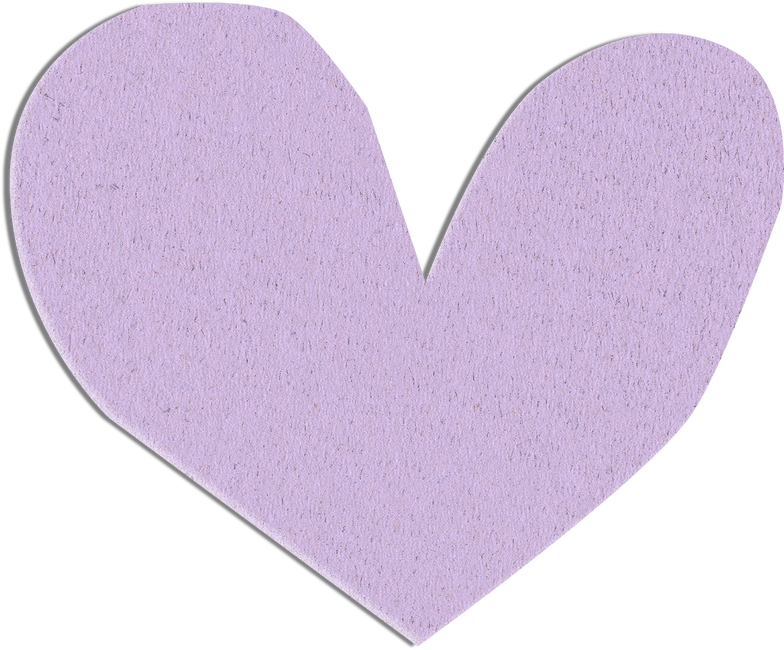 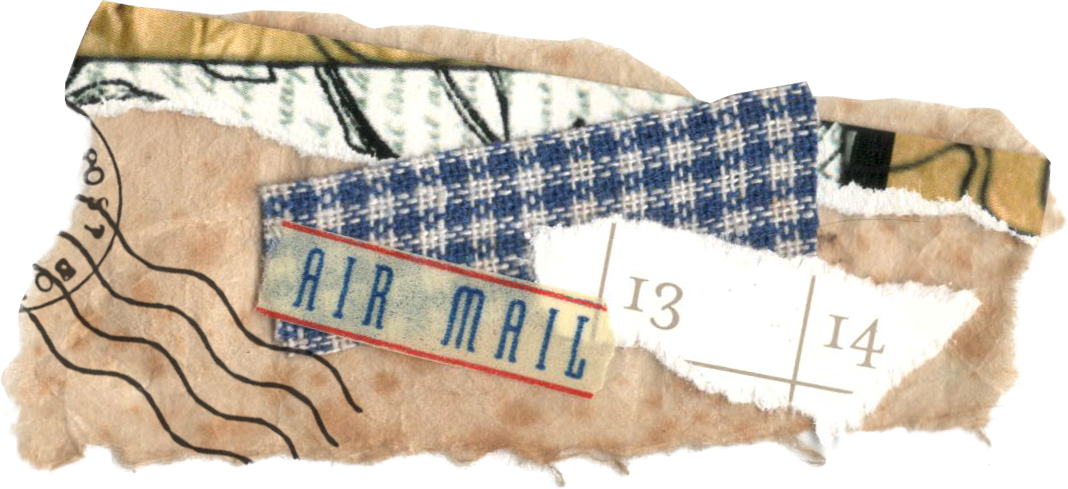 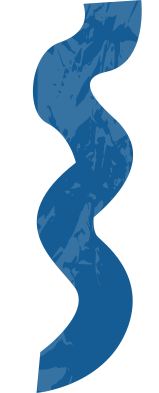 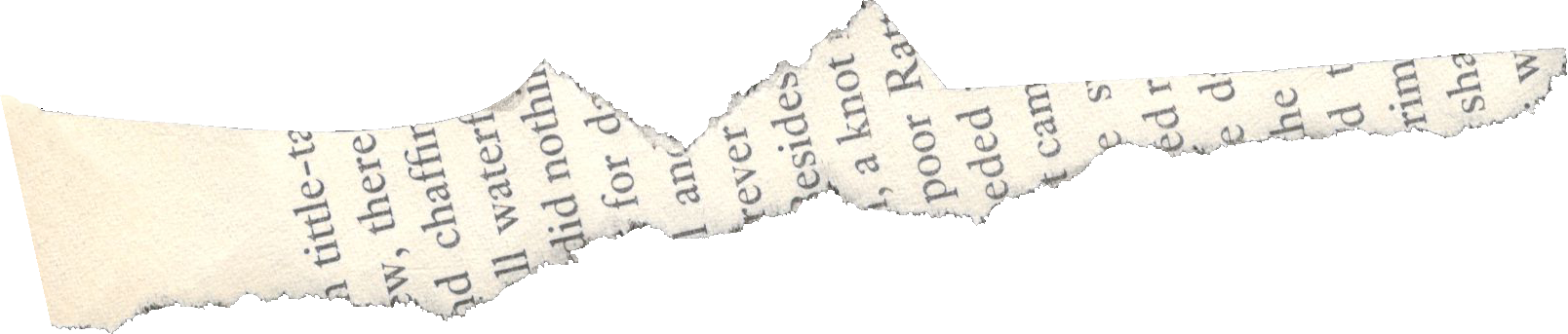 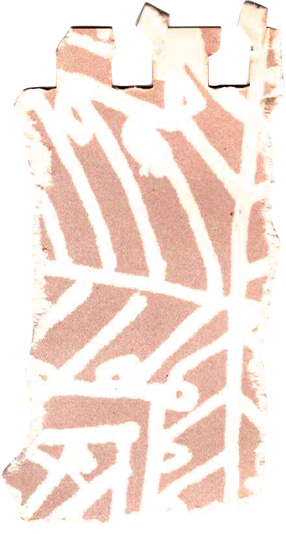 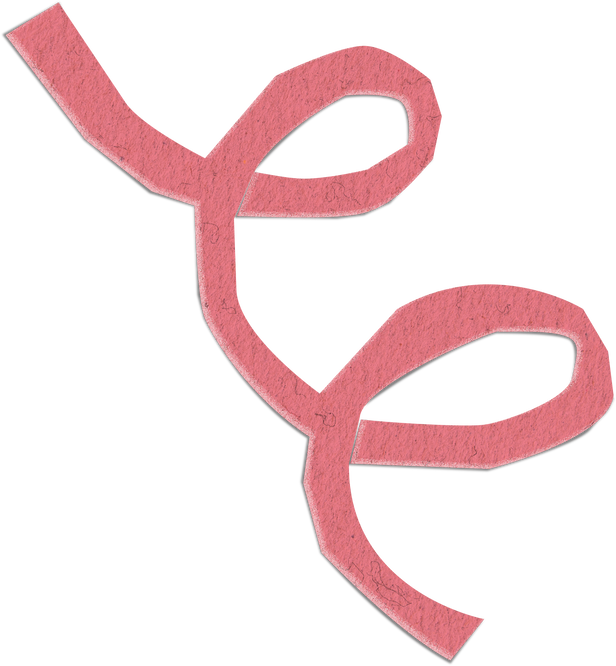 Write Your Topic or Idea
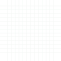 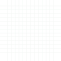 50
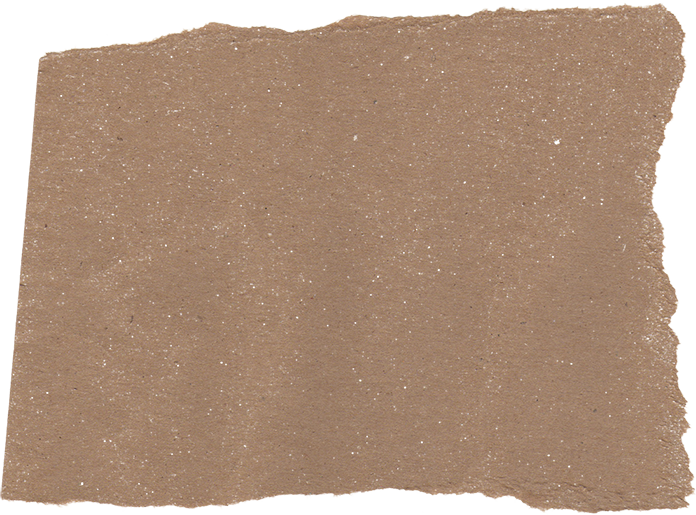 40
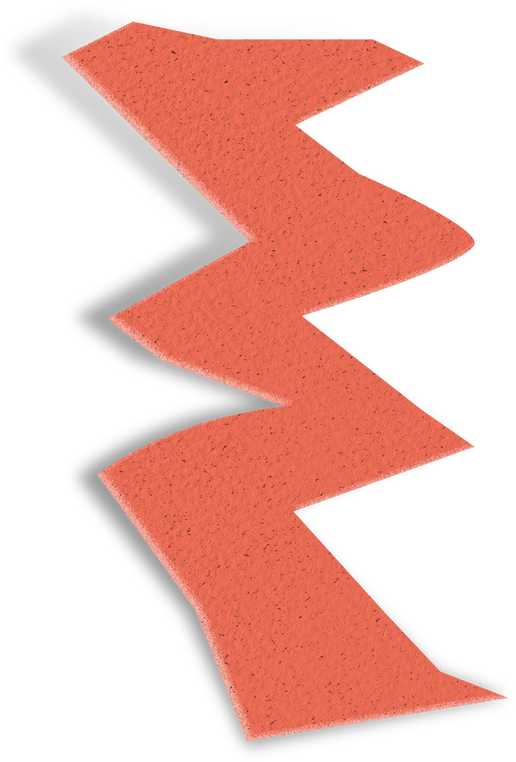 ELABORATE ON WHAT YOU WANT TO DISCUSS.
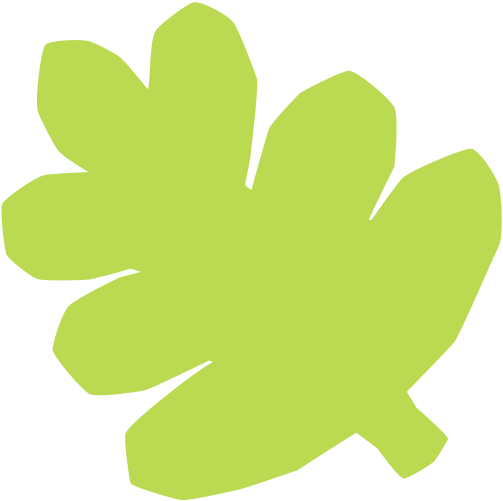 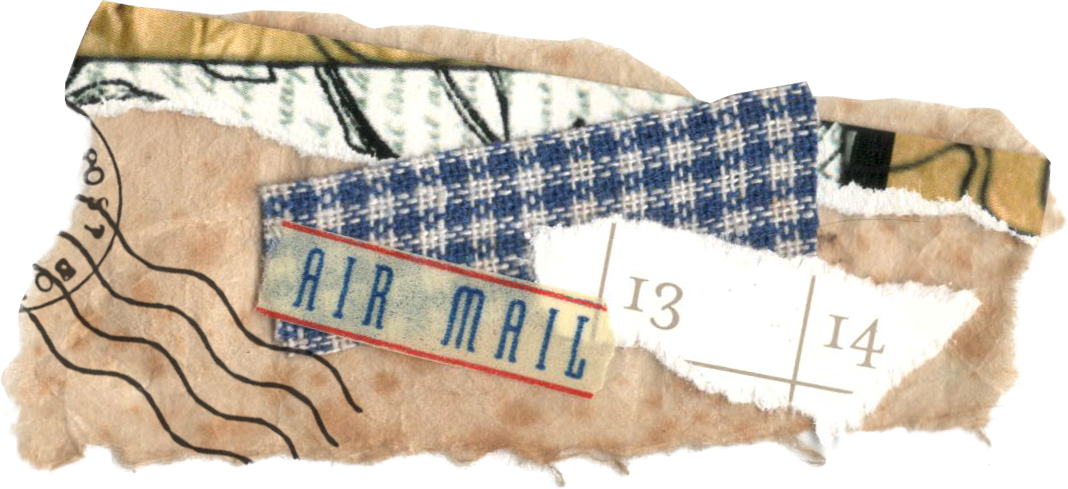 30
20
10
0
ITEM 1
ITEM 2
ITEM 3
ITEM 4
ITEM 5
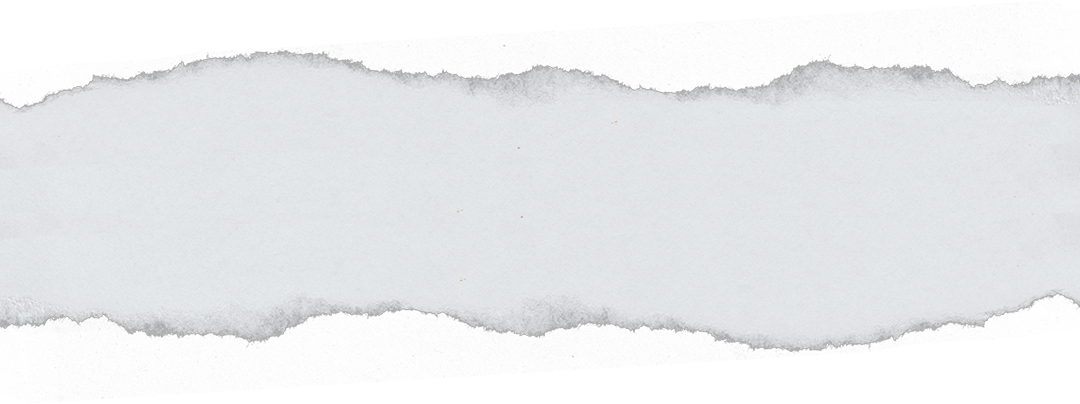 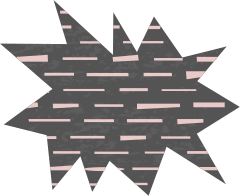 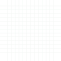 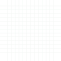 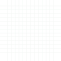 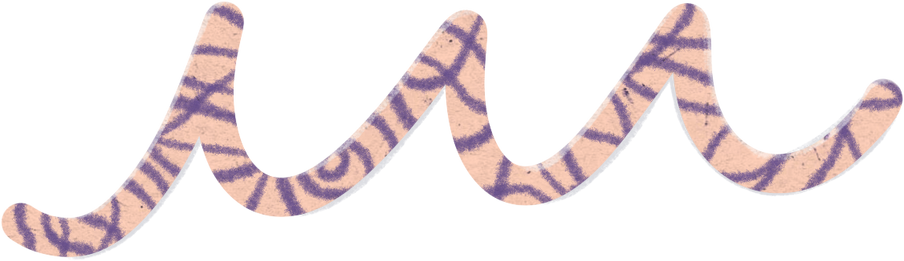 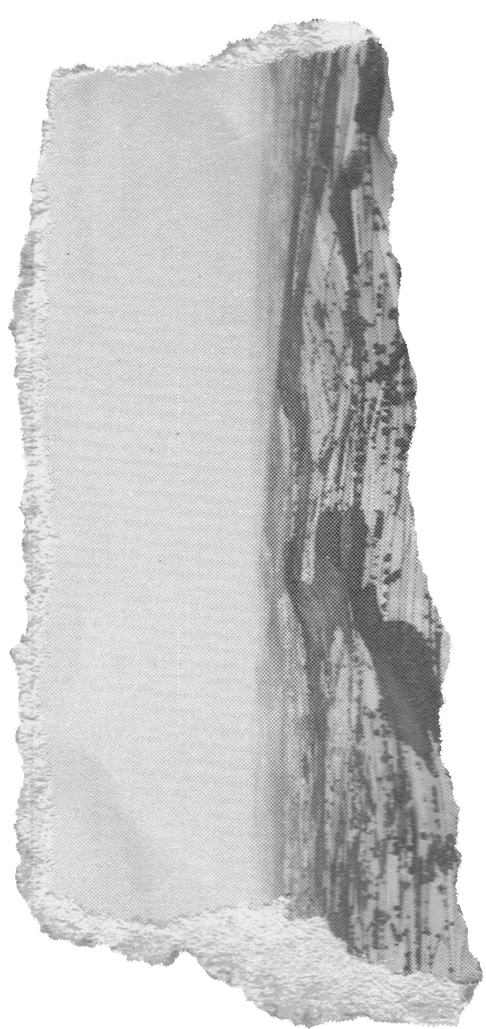 123,456,789
ELABORATE ON THE FEATURED STATISTIC.
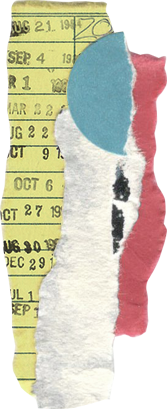 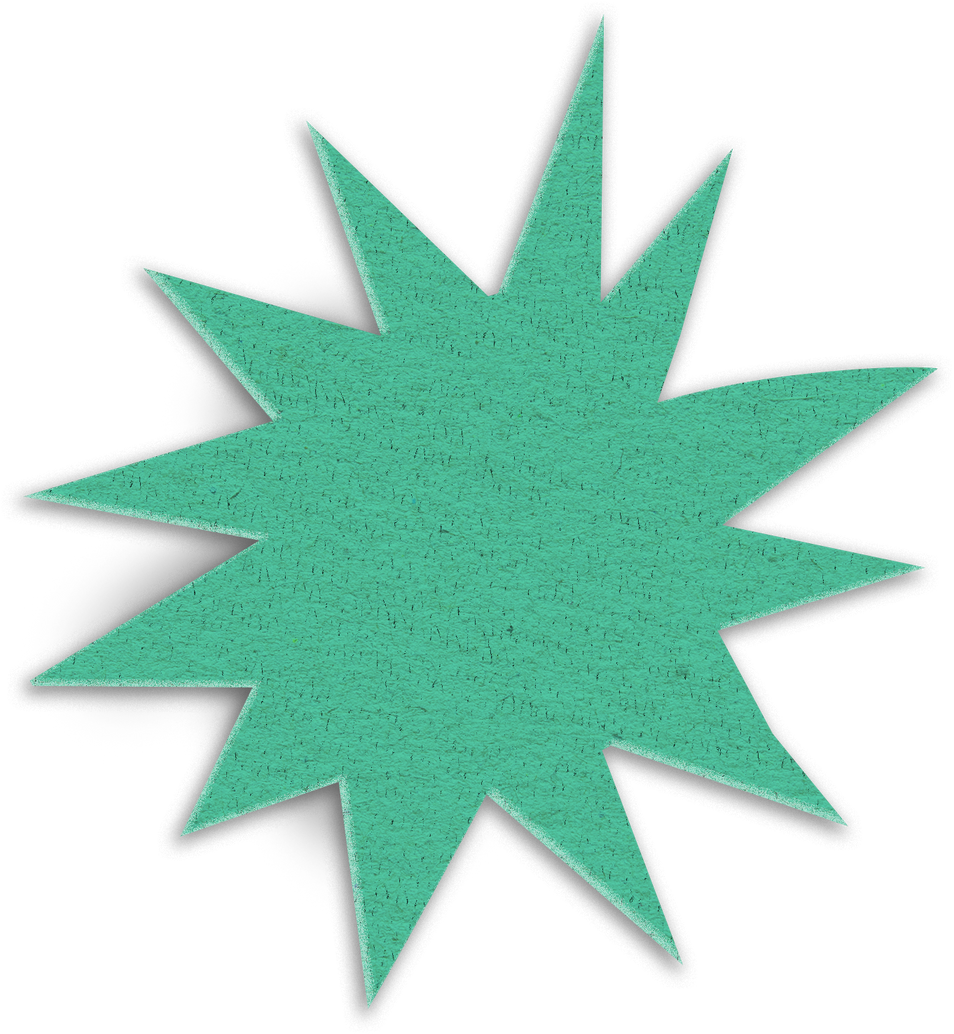 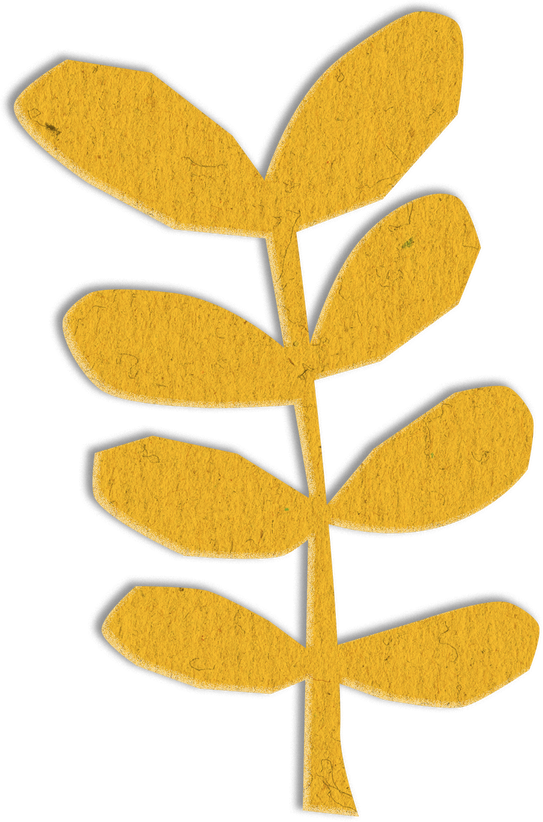 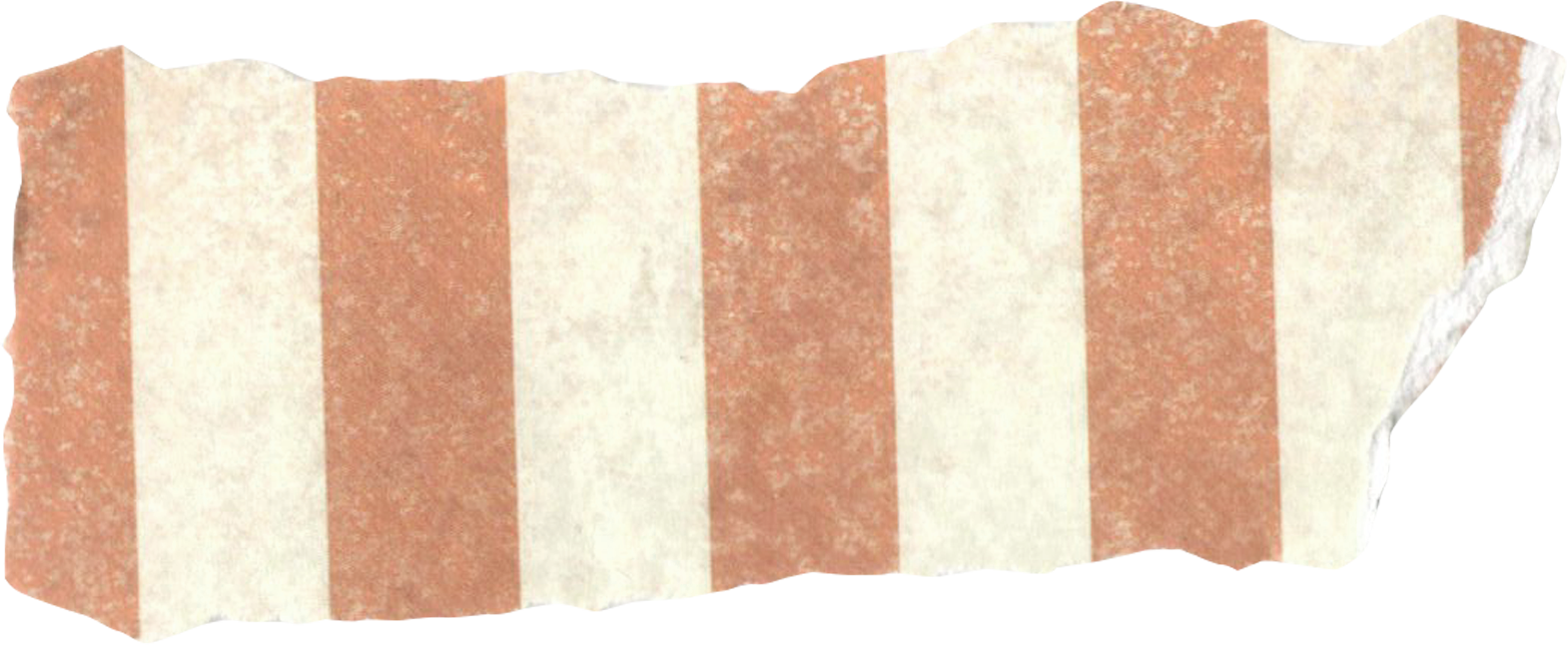 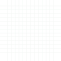 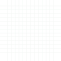 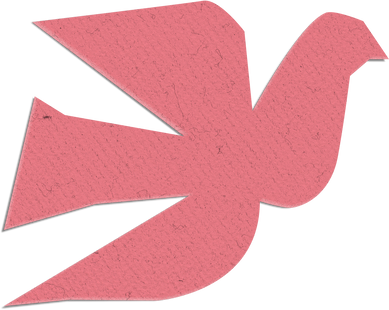 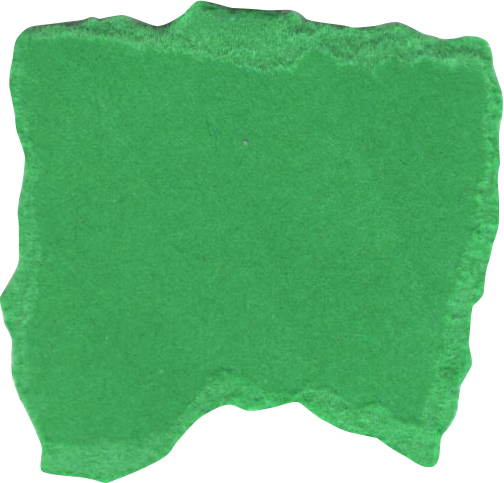 2 out of 5
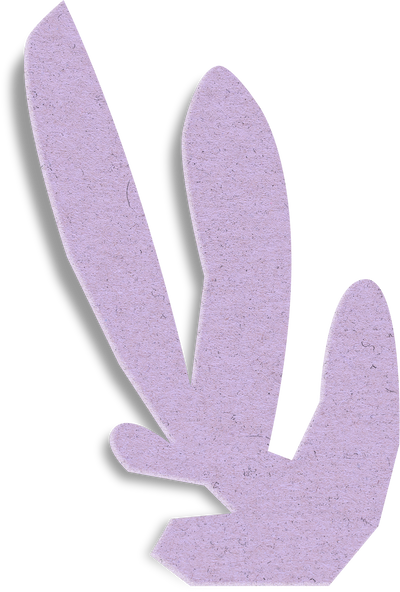 ELABORATE ON THE FEATURED STATISTIC.
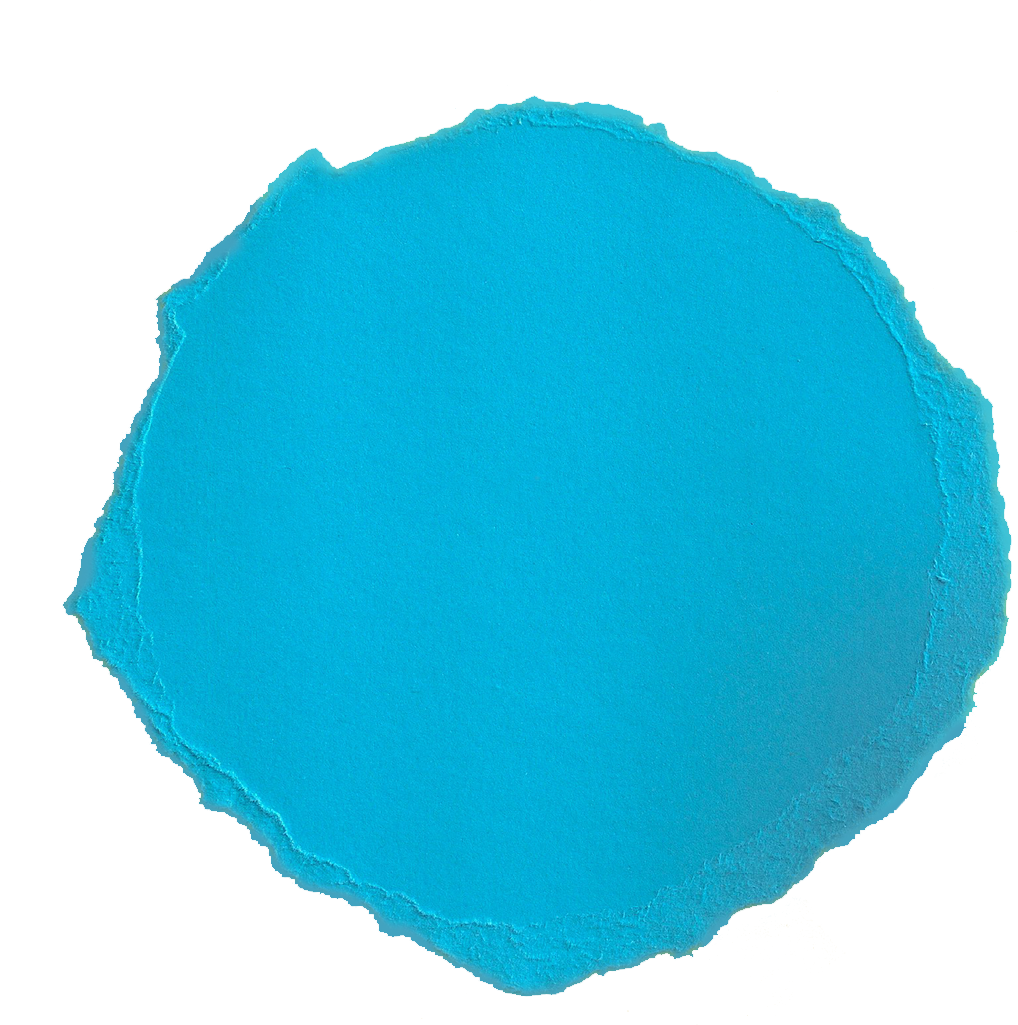 95%
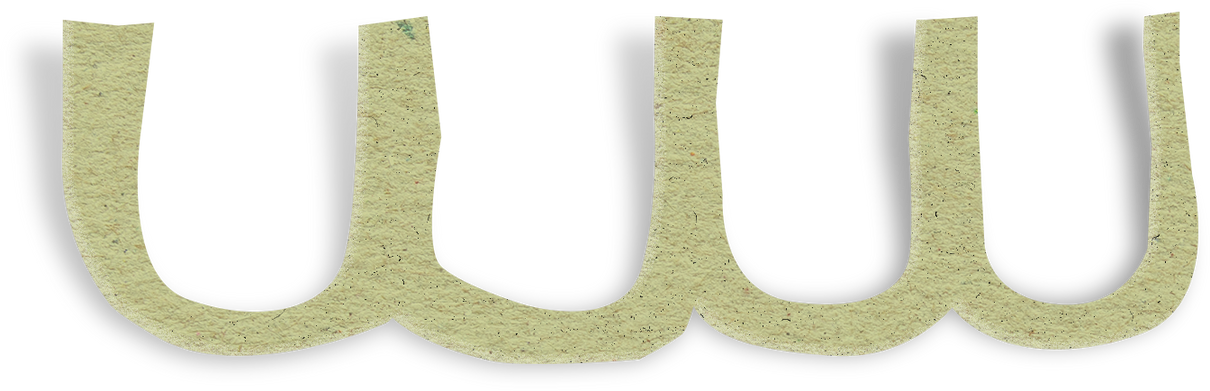 ELABORATE ON THE FEATURED STATISTIC.
12 million
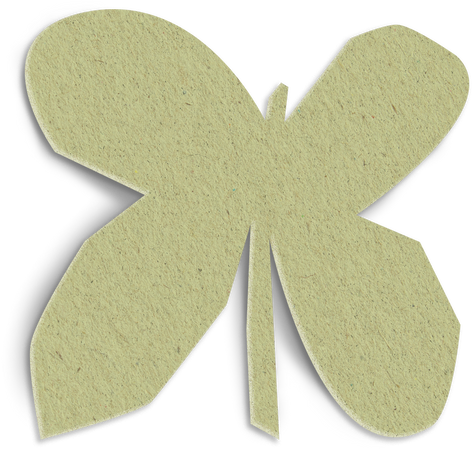 ELABORATE ON THE FEATURED STATISTIC.
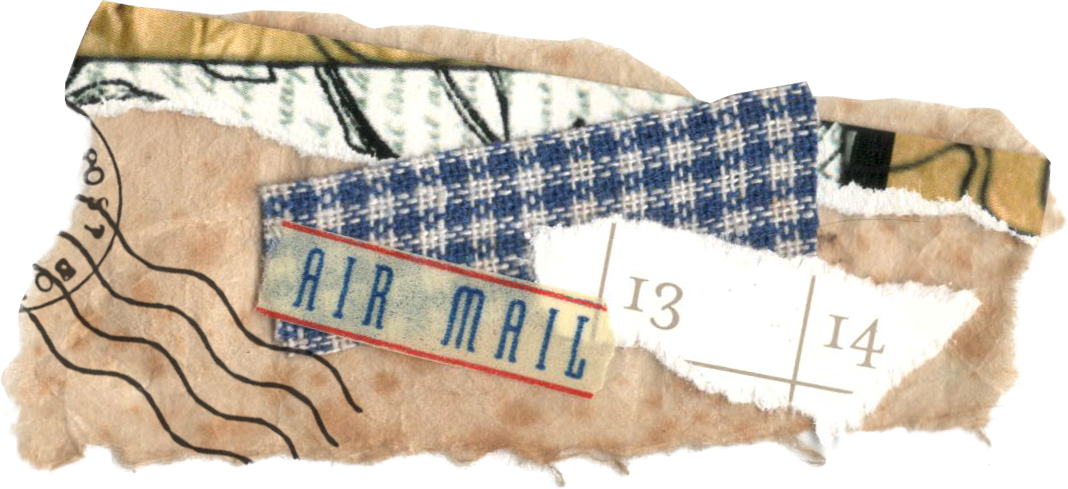 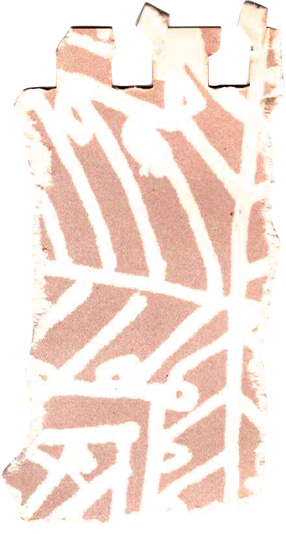 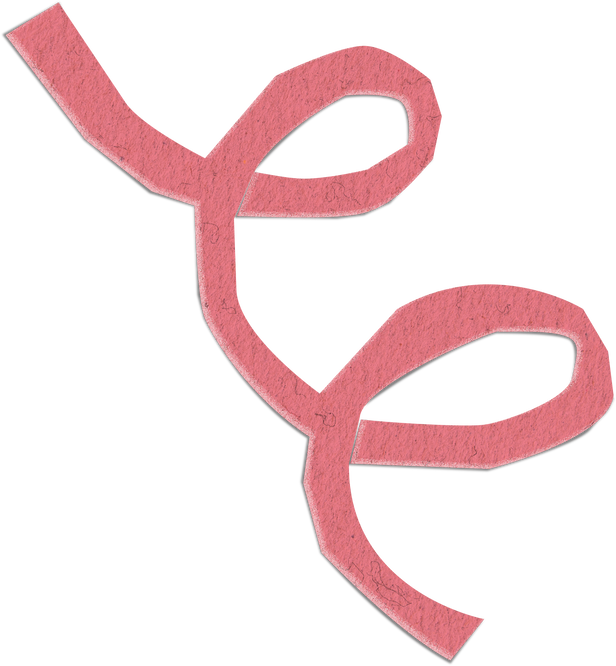 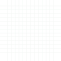 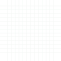 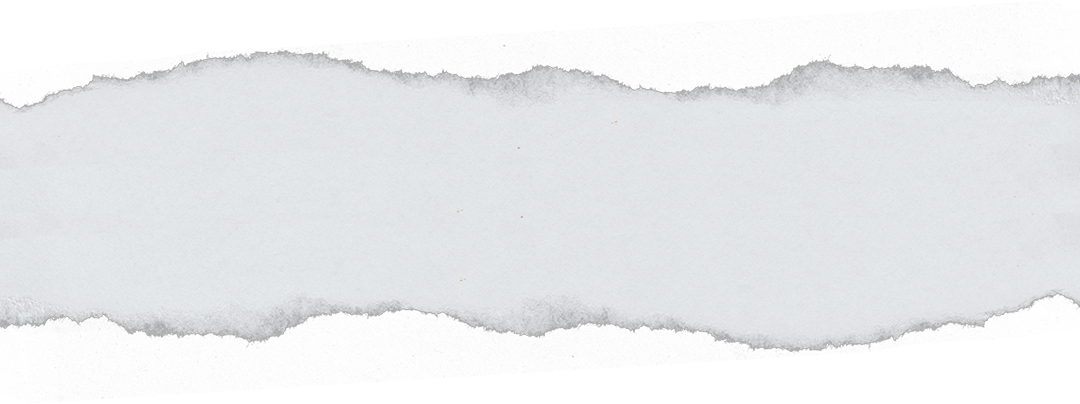 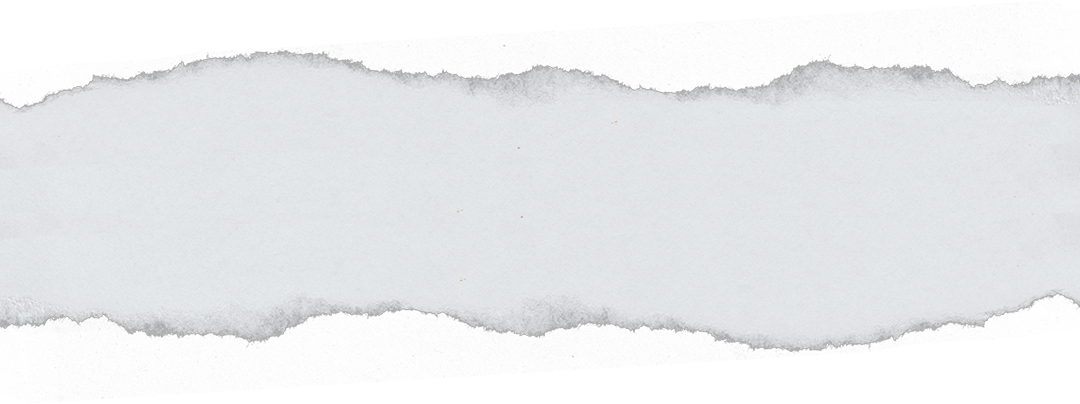 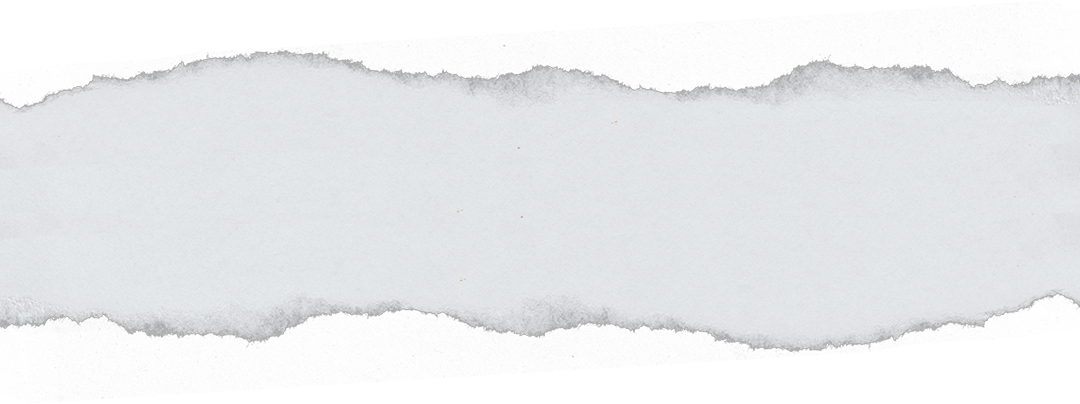 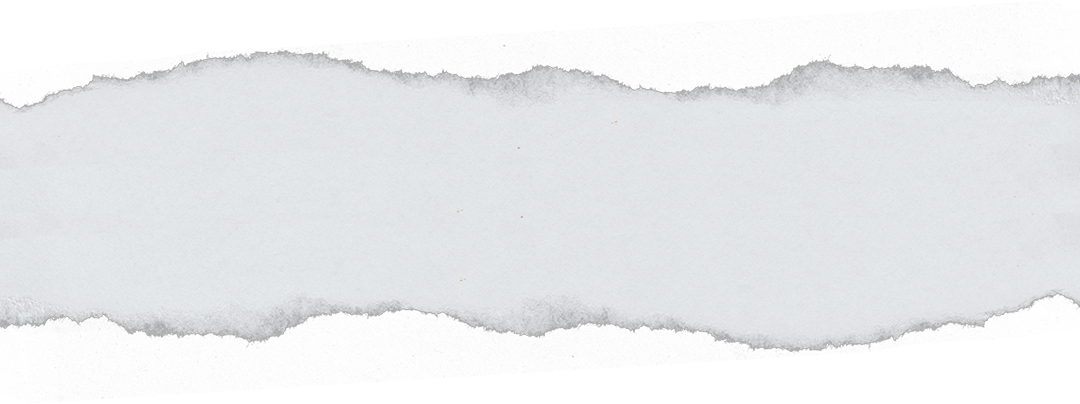 S
W
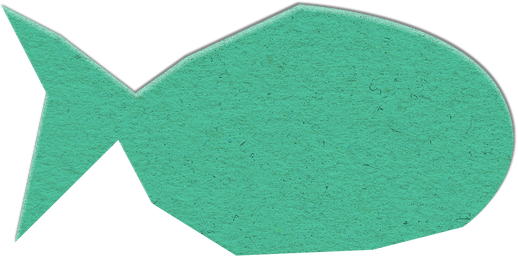 STRENGTHS
WEAKNESSES
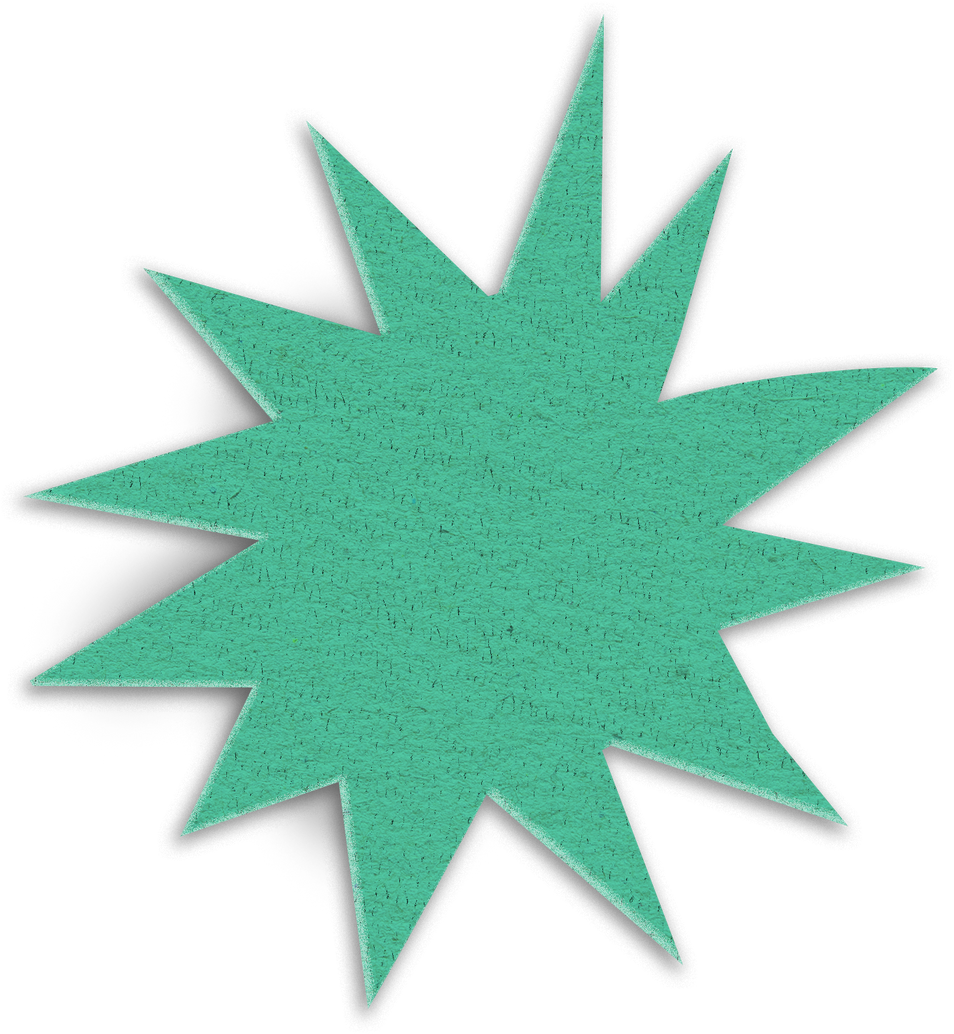 What are you doing well? 
What sets you apart?
What are your good qualities?
Where do you need to improve? 
Are resources adequate?
What do others do better than you?
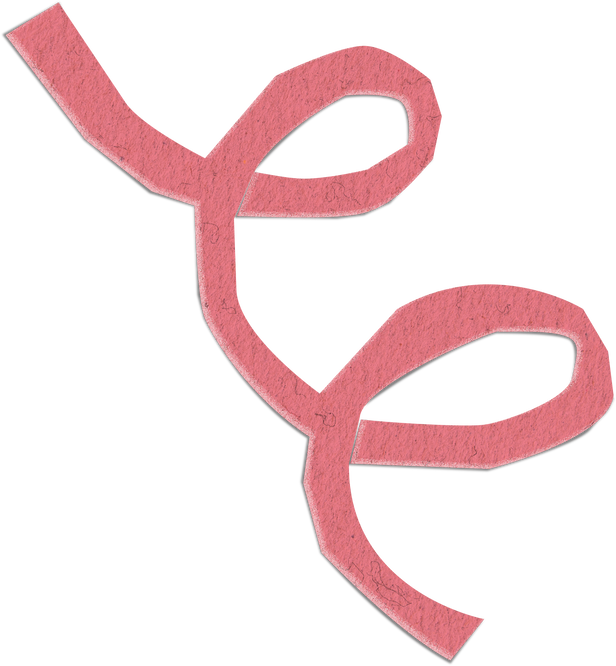 O
T
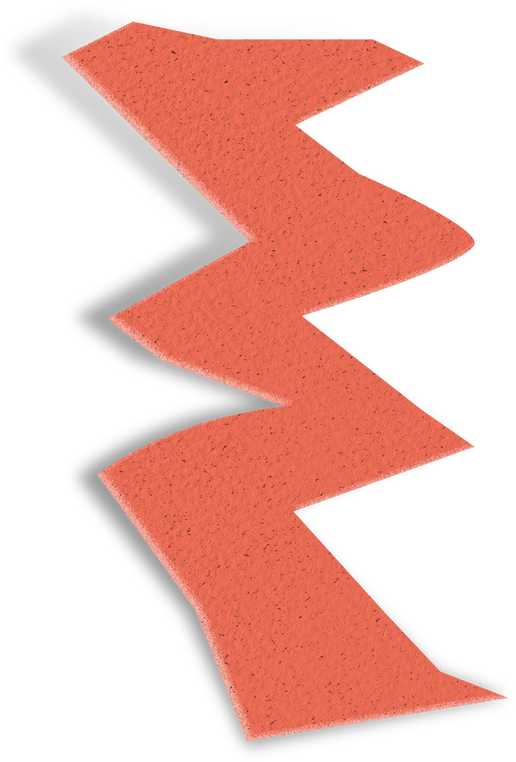 OPPORTUNITIES
THREATS
What are your goals? 
Are demands shifting?
How can it be improved?
What are the blockers you're facing? 
What are factors outside of your control?
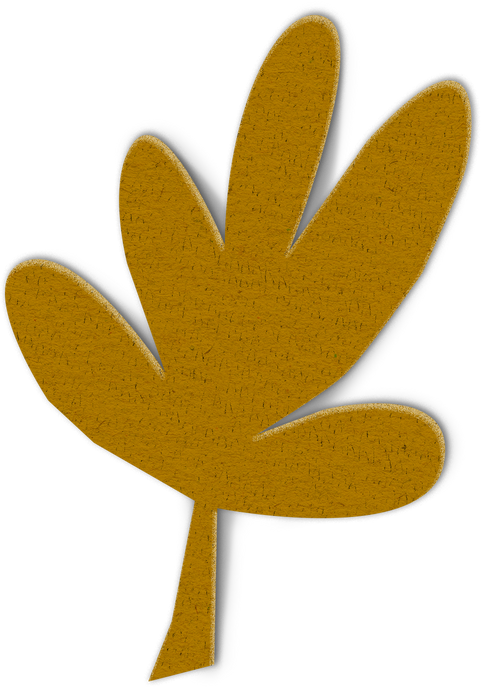 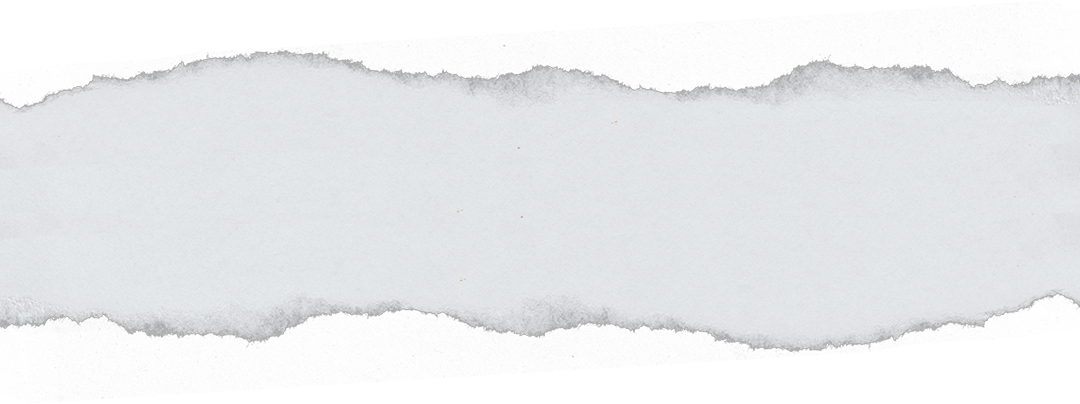 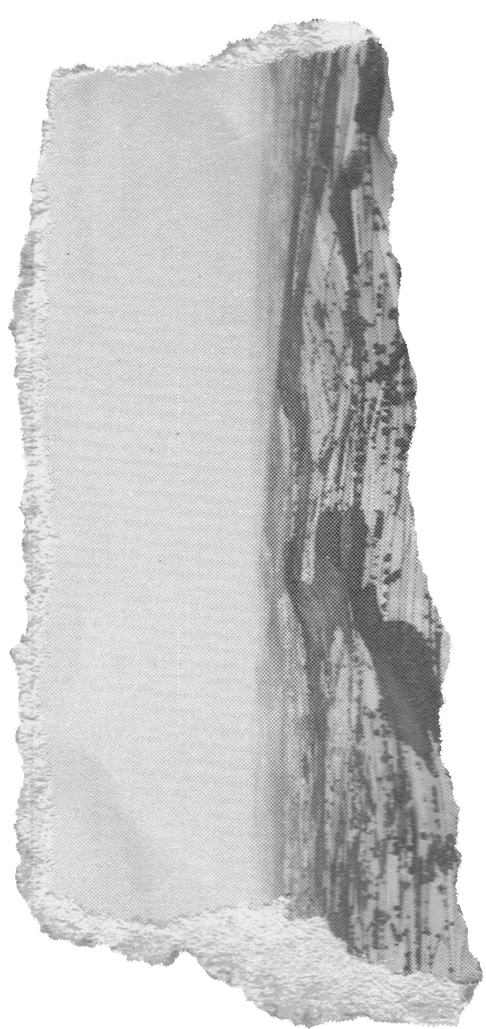 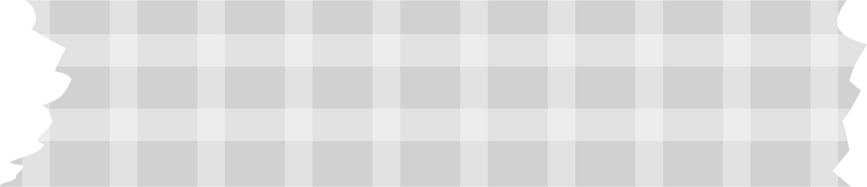 ADD A MAIN POINT
ADD A MAIN POINT
ADD A MAIN POINT
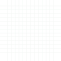 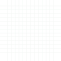 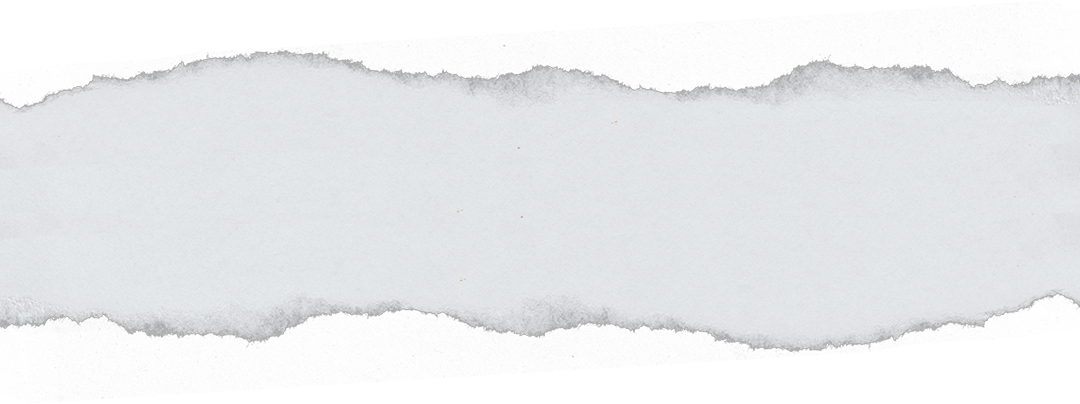 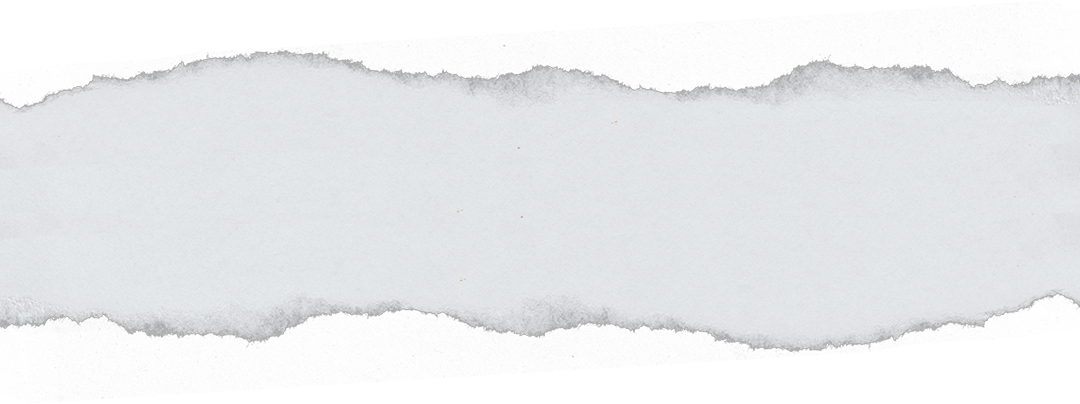 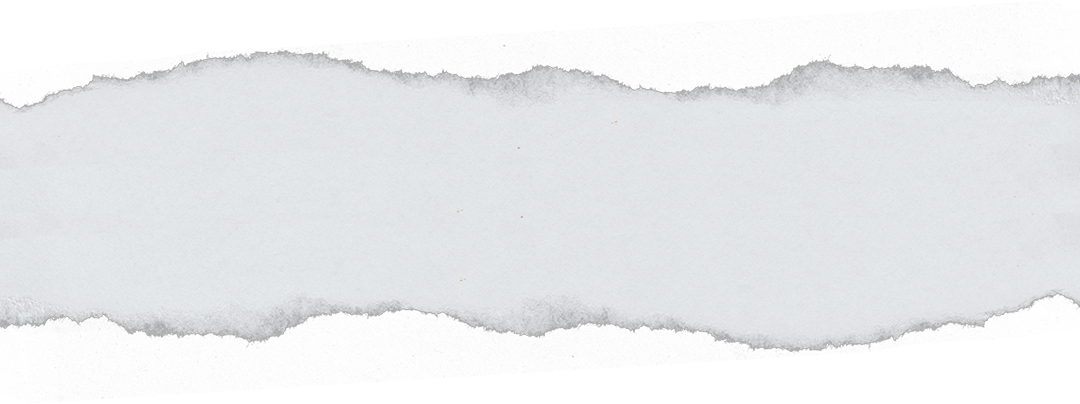 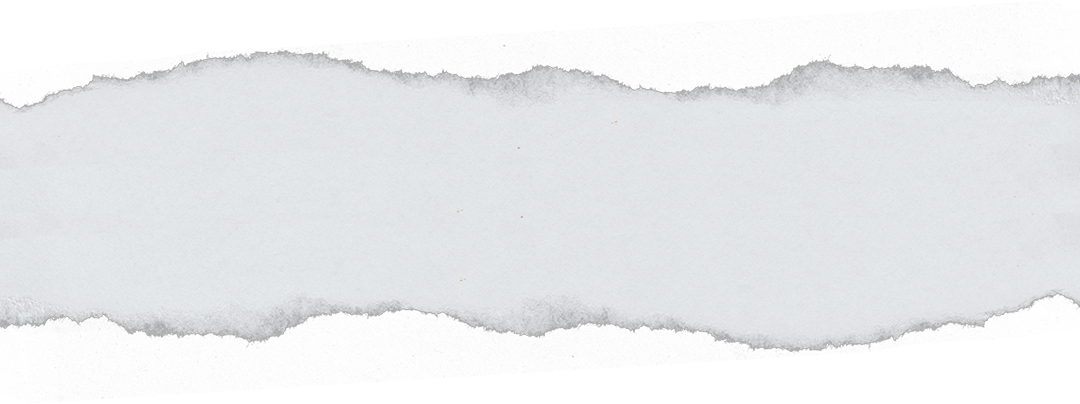 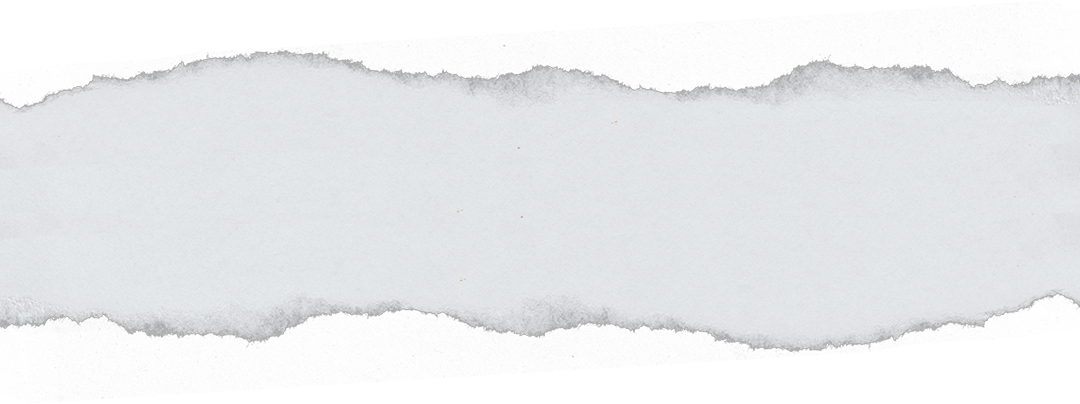 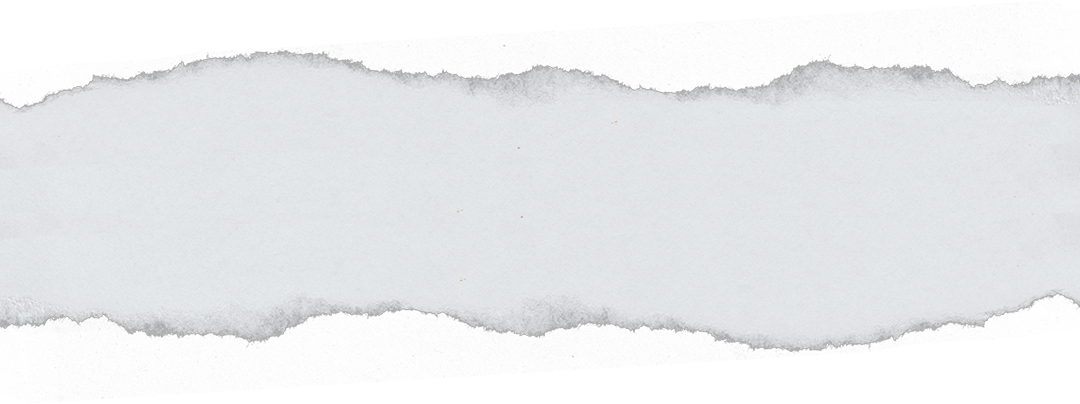 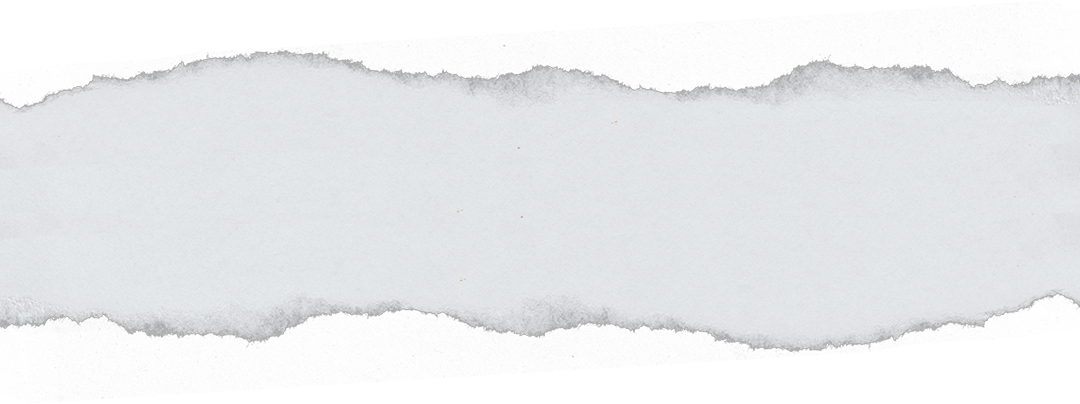 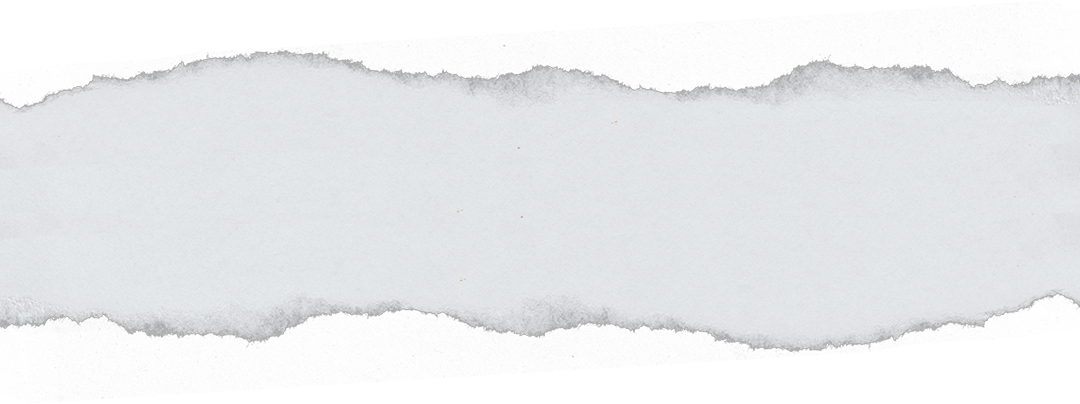 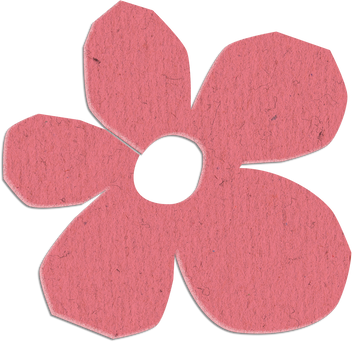 Write Your Topic or Idea
Briefly elaborate on what you want to discuss.
Briefly elaborate on what you want to discuss.
Briefly elaborate on what you want to discuss.
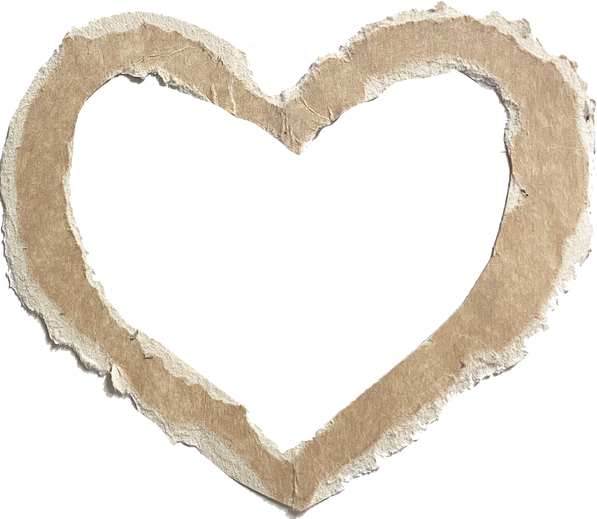 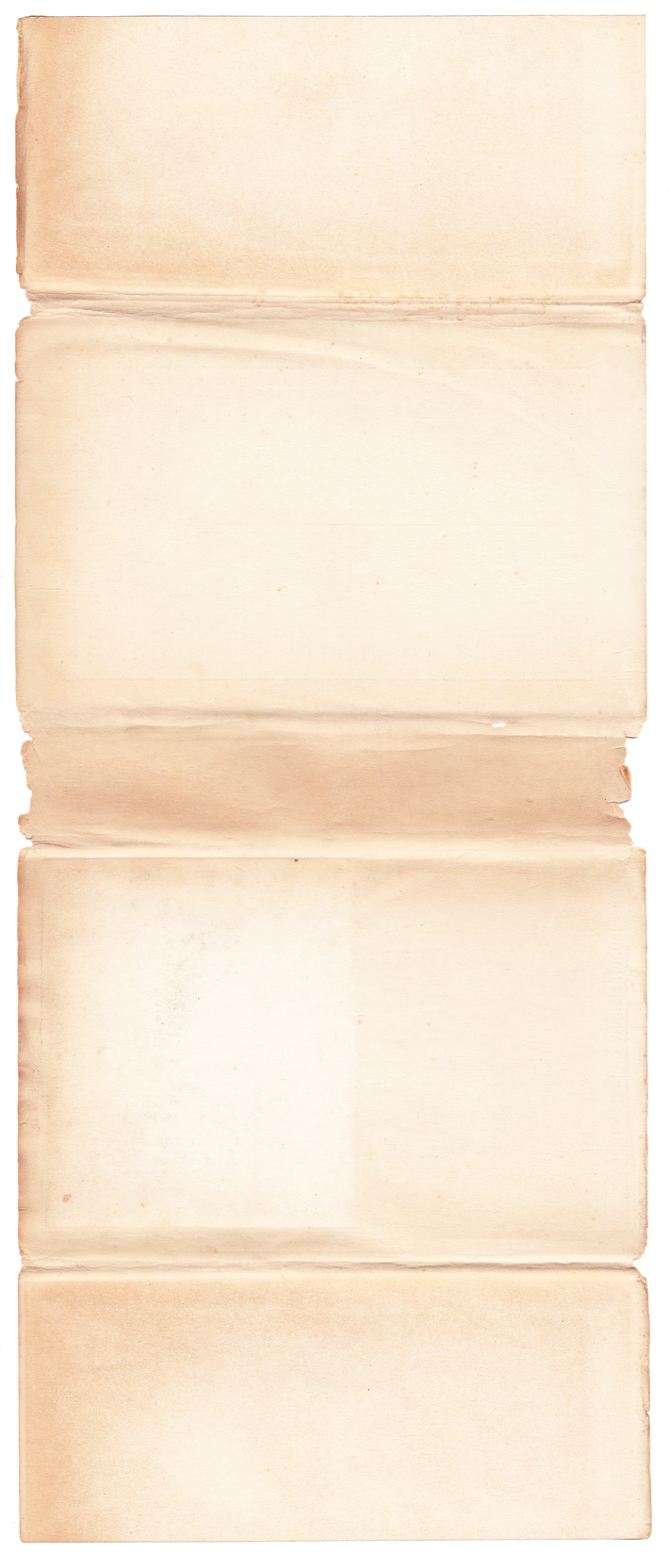 ADD A MAIN POINT
ADD A MAIN POINT
ADD A MAIN POINT
Briefly elaborate on what you want to discuss.
Briefly elaborate on what you want to discuss.
Briefly elaborate on what you want to discuss.
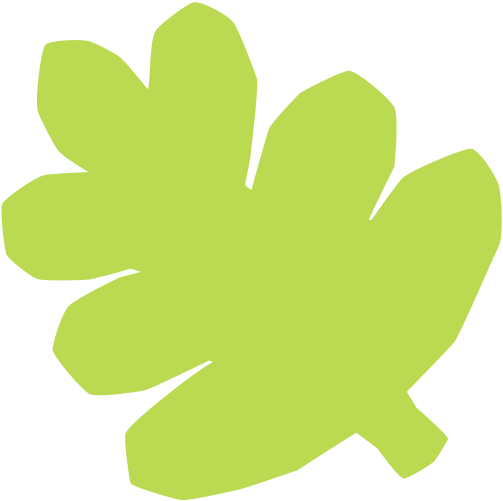 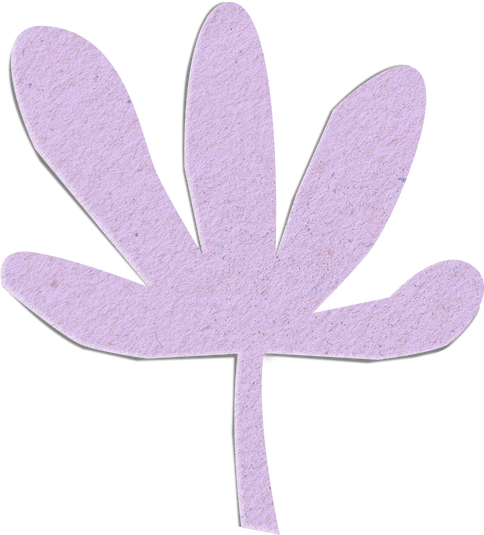 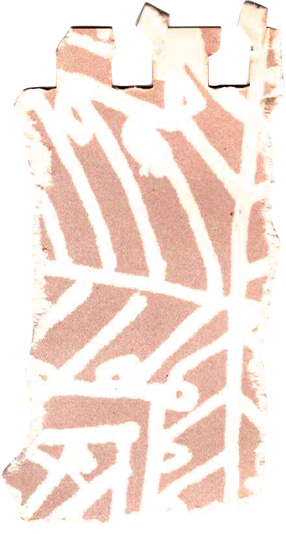 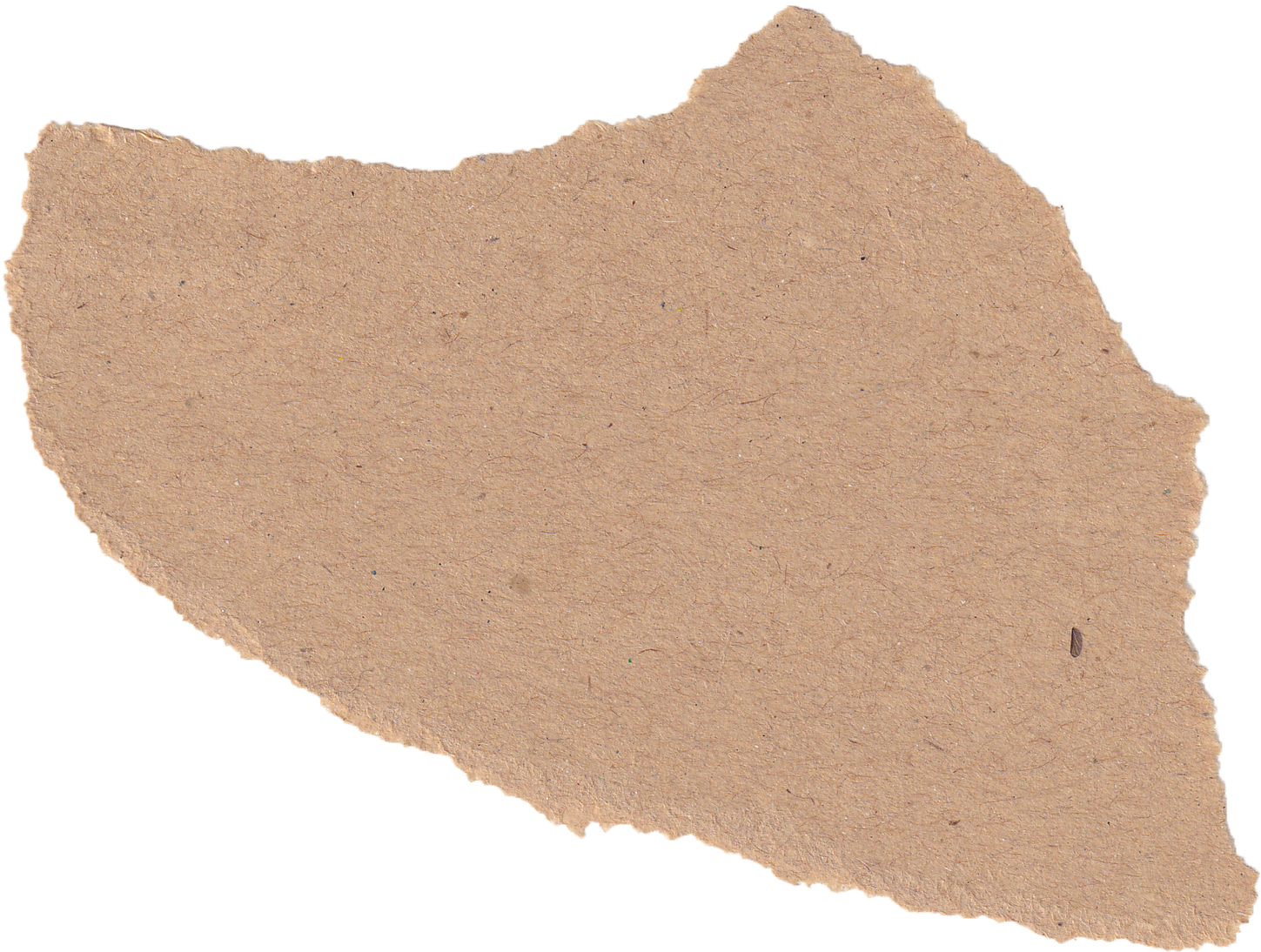 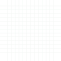 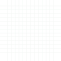 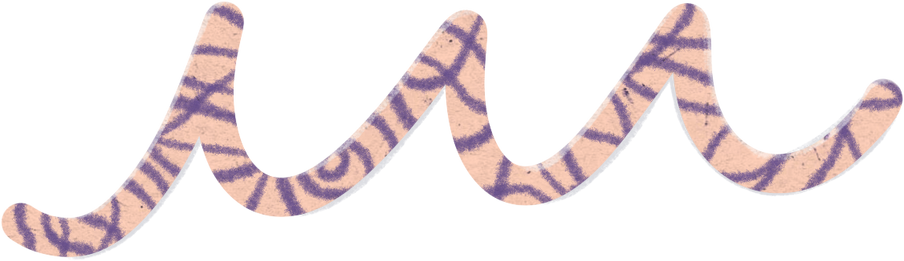 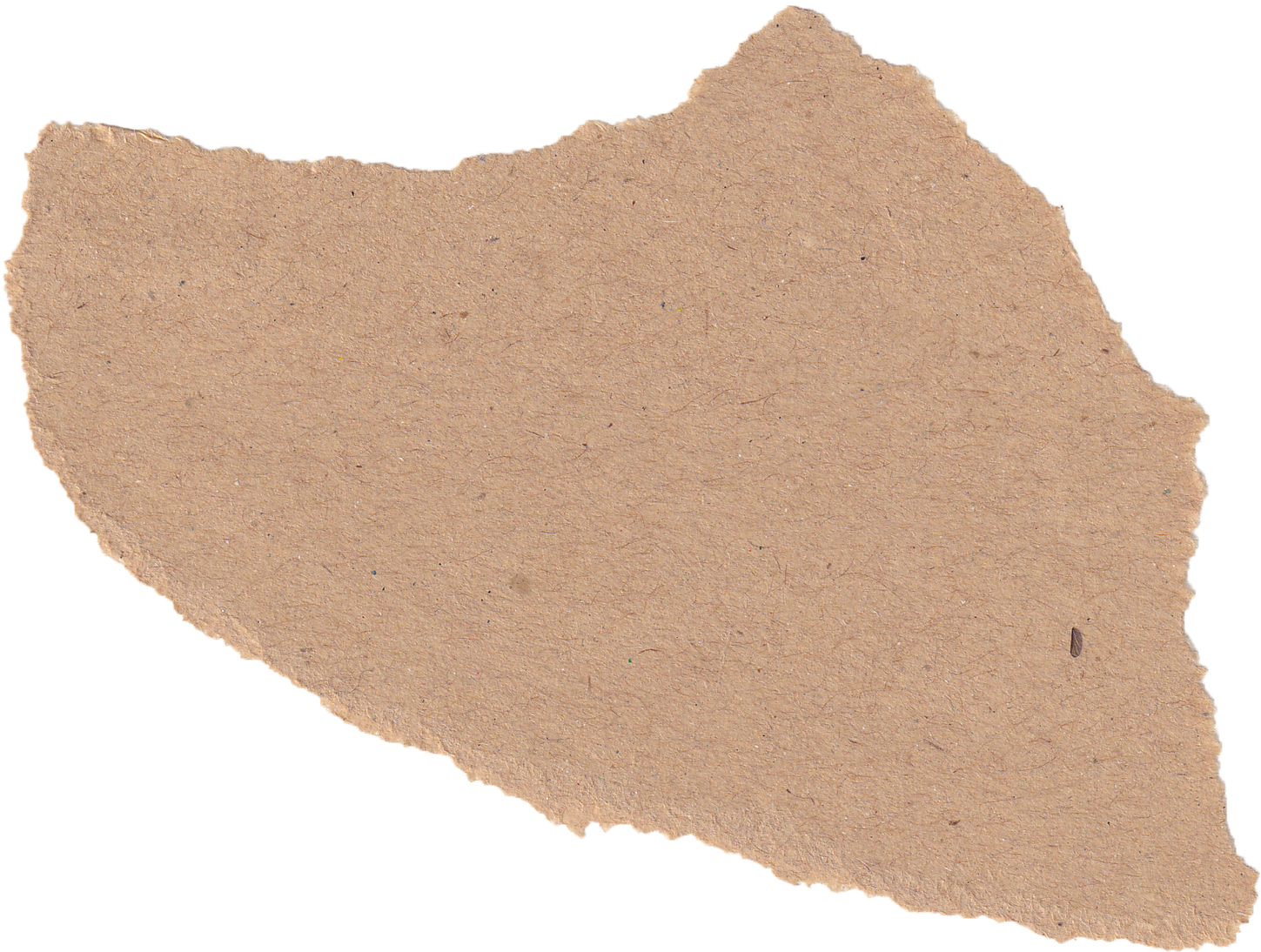 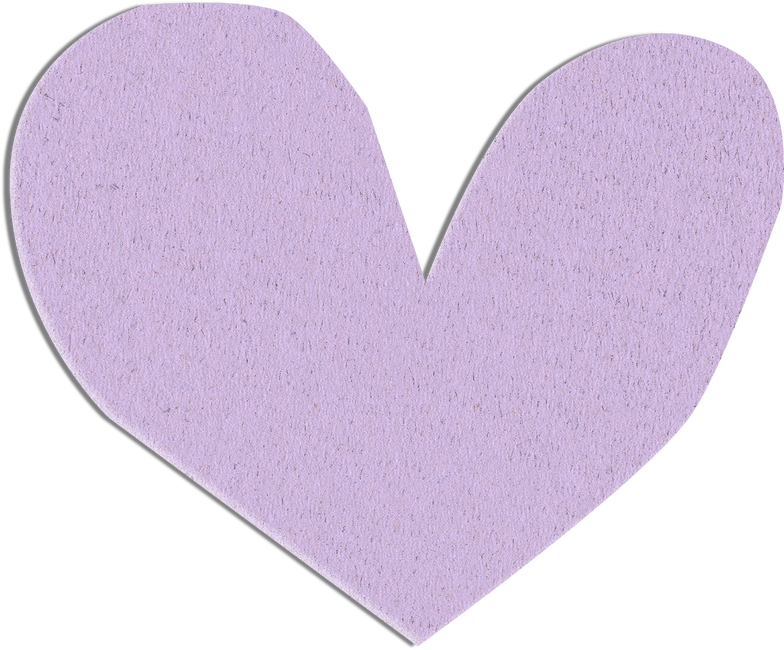 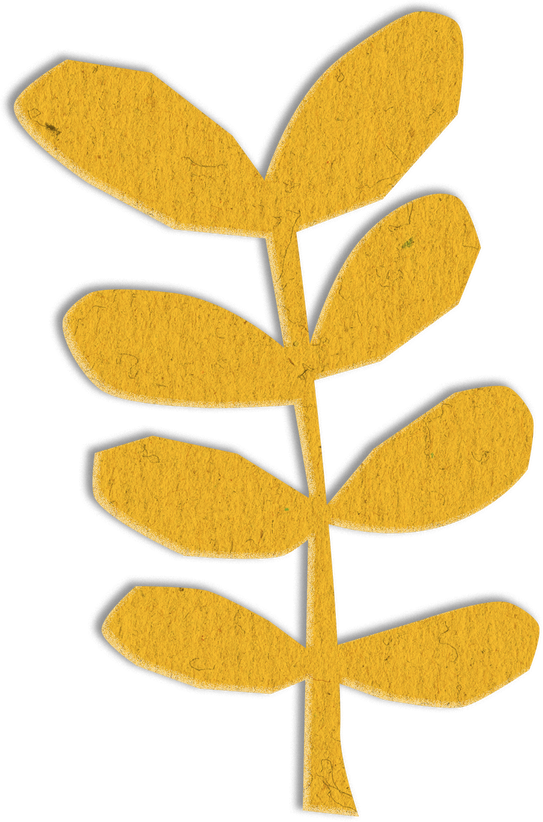 Thank you!
WRITE A CLOSING STATEMENT OR CALL-TO-ACTION HERE.
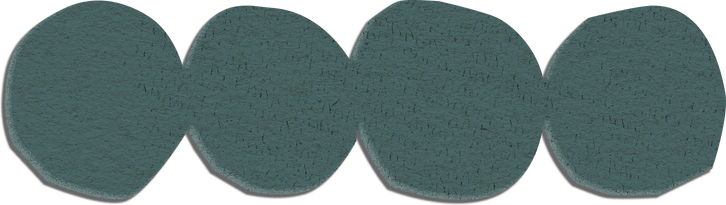 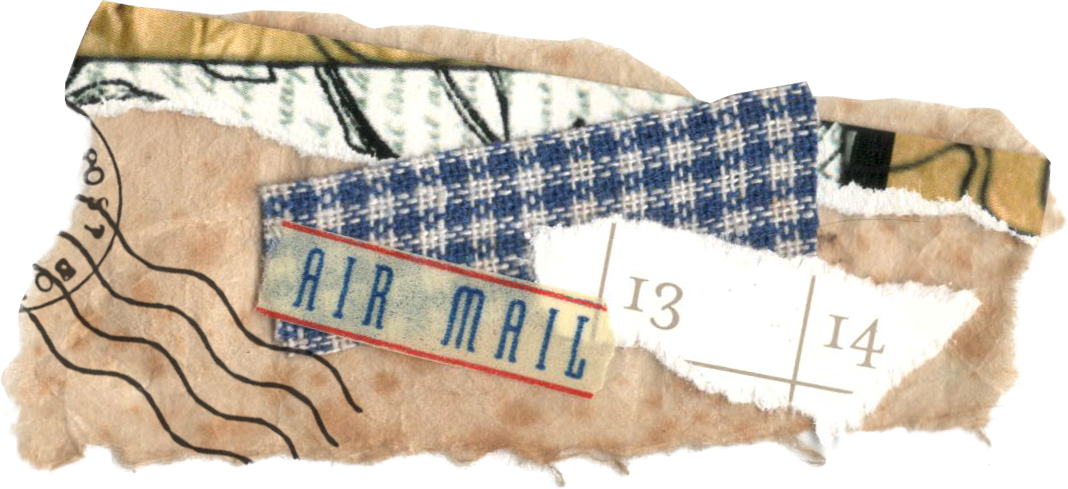 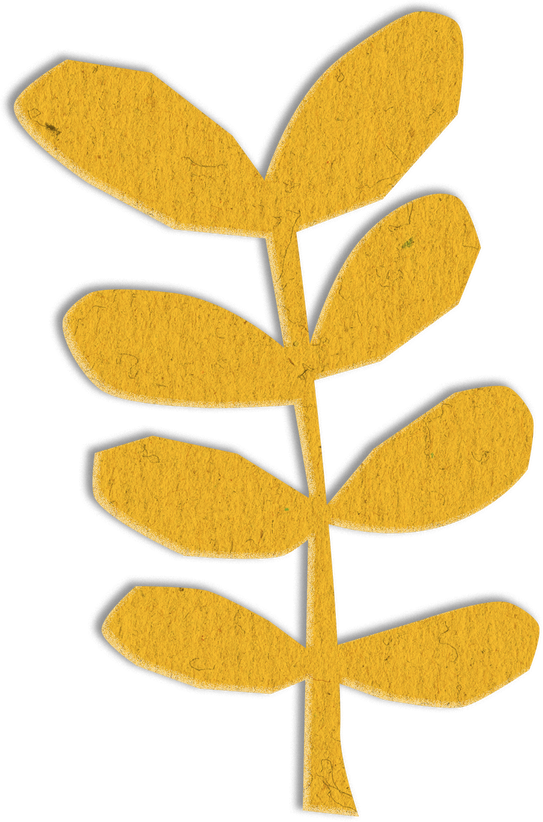 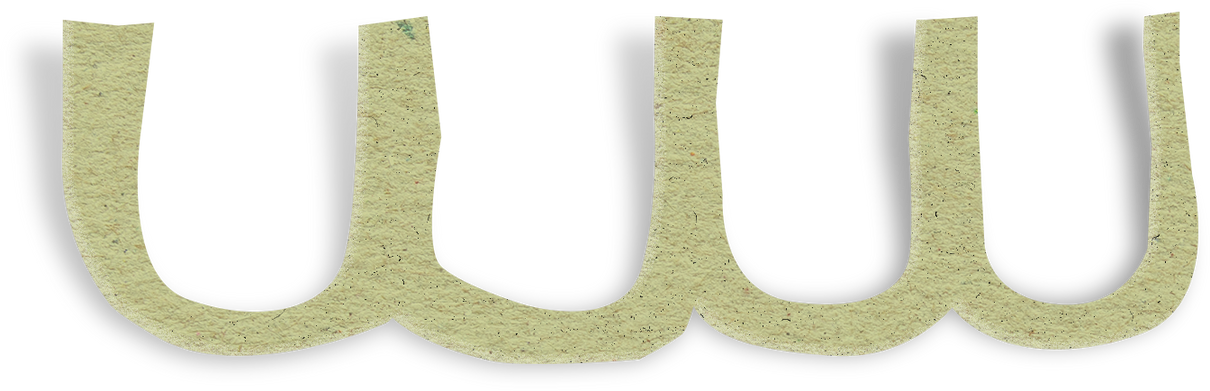 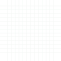 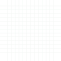 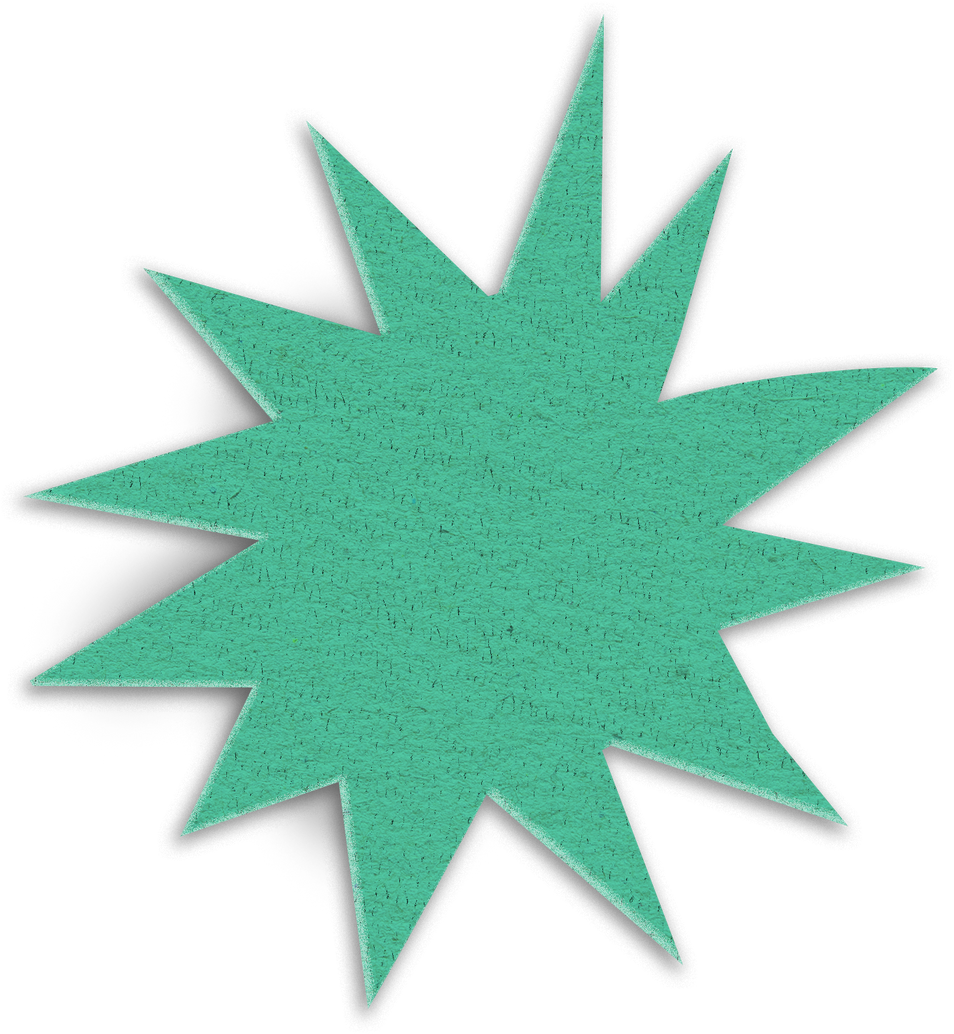 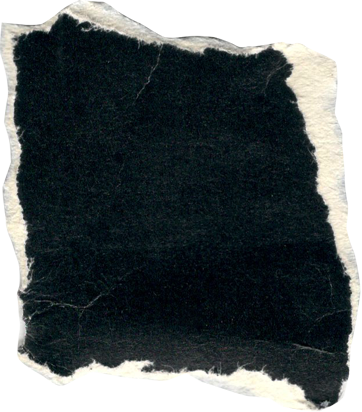 Resource 
Page
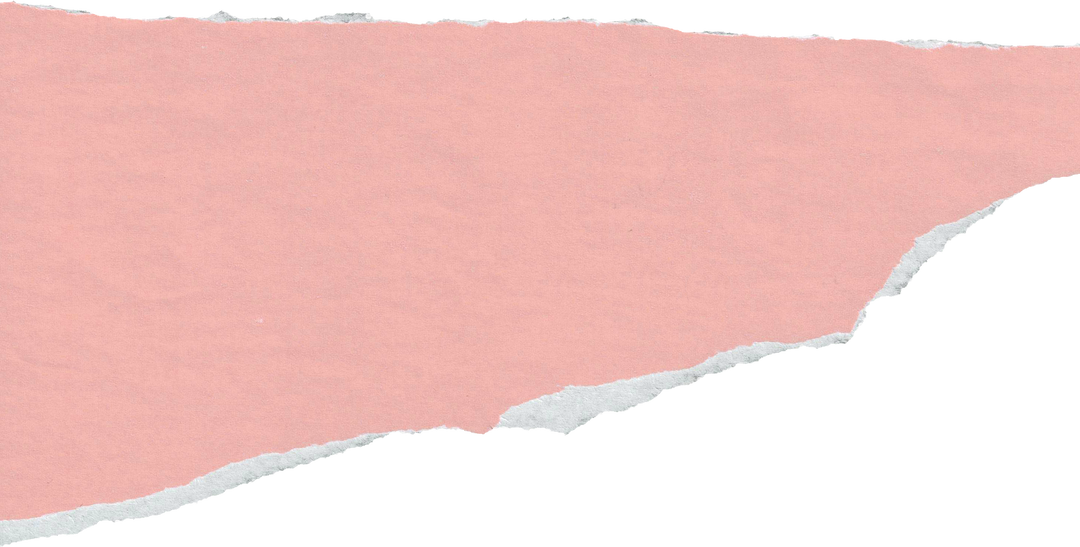 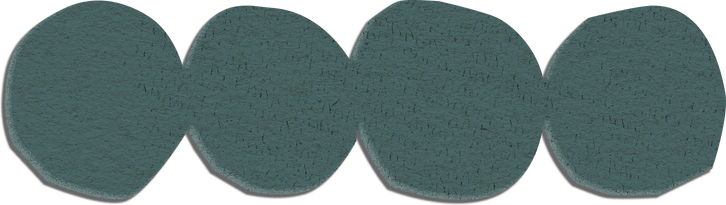 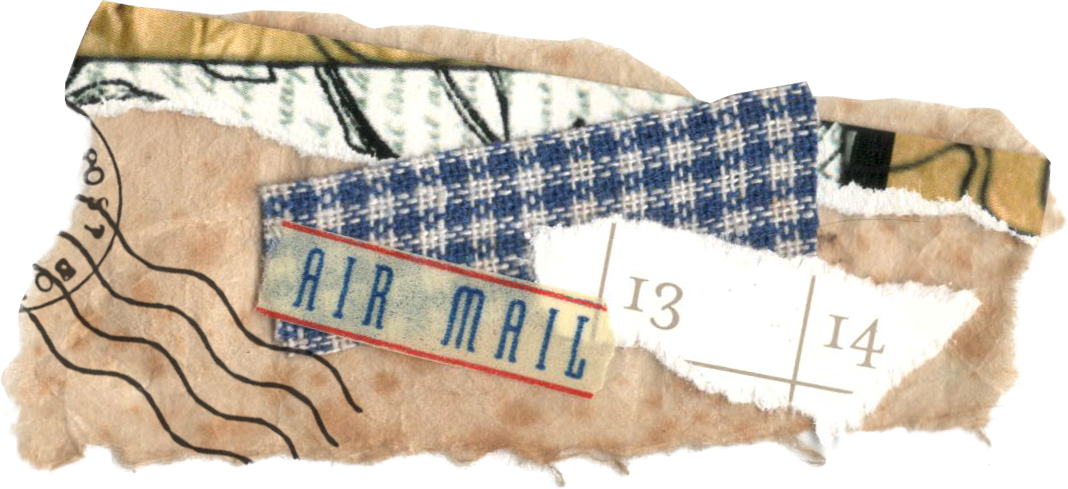 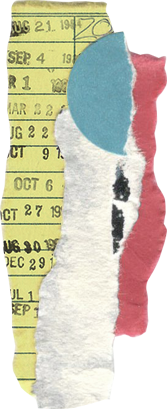 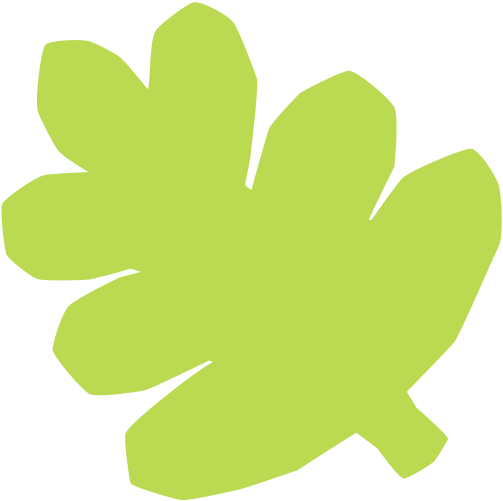 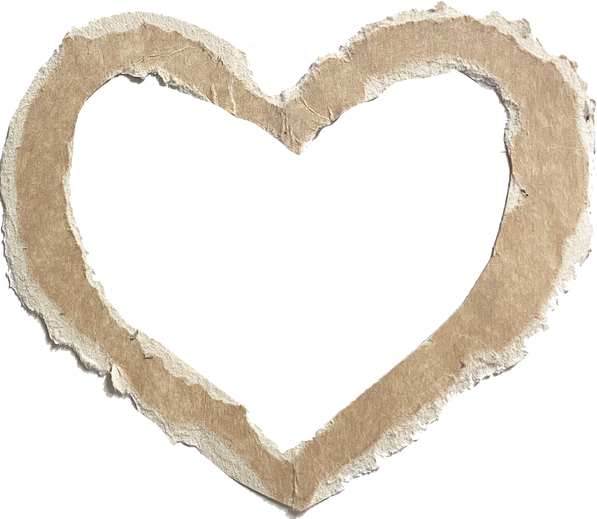 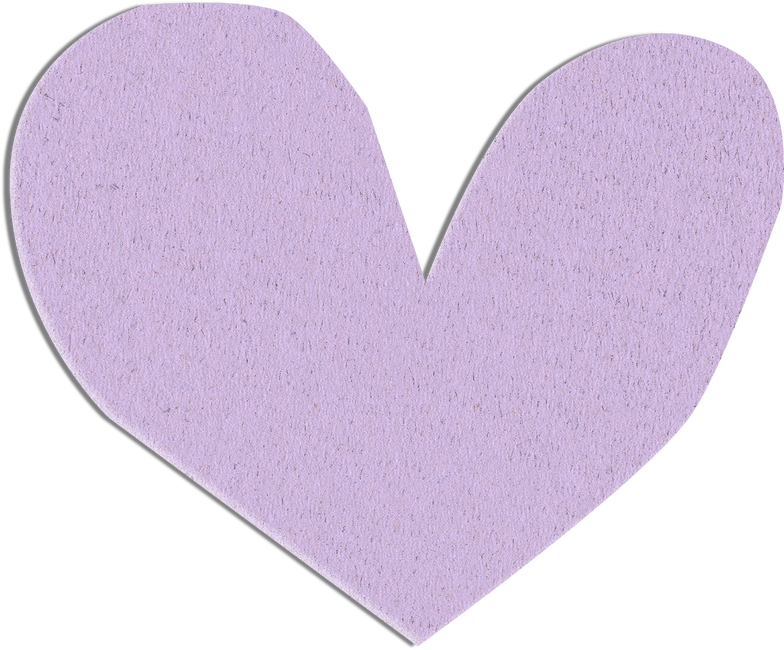 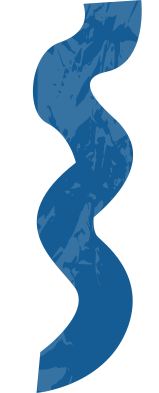 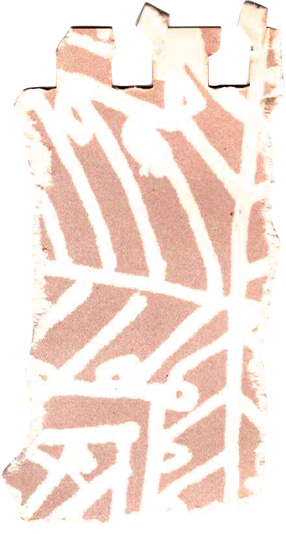 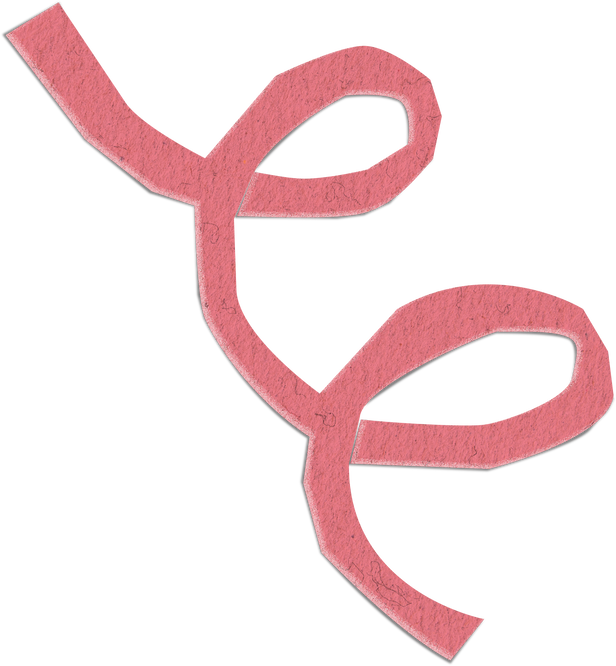 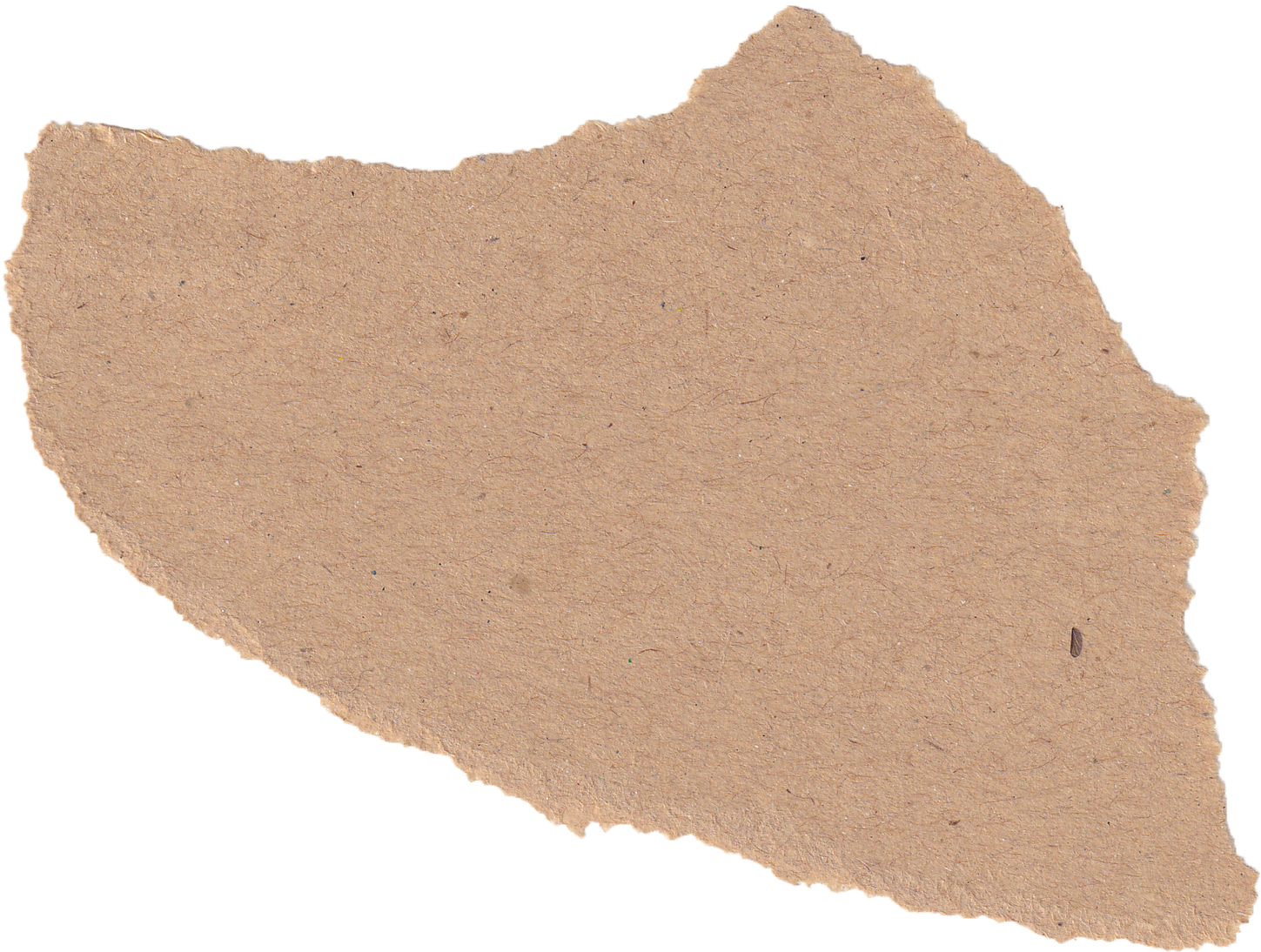 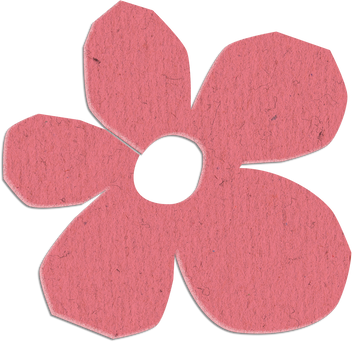 Use these design resources in your Canva Presentation. Happy designing! 

Don't forget to delete this page before presenting.
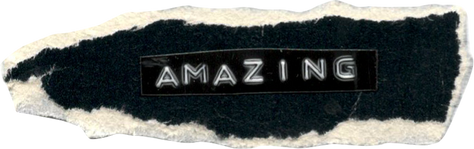 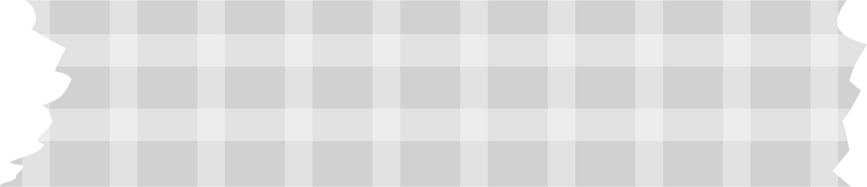 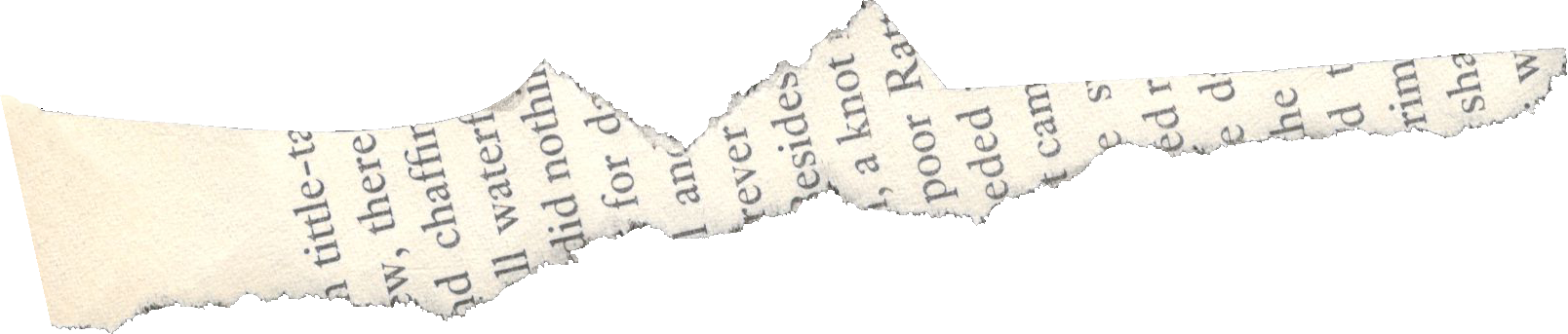 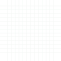 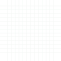 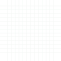 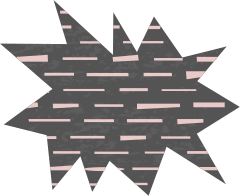 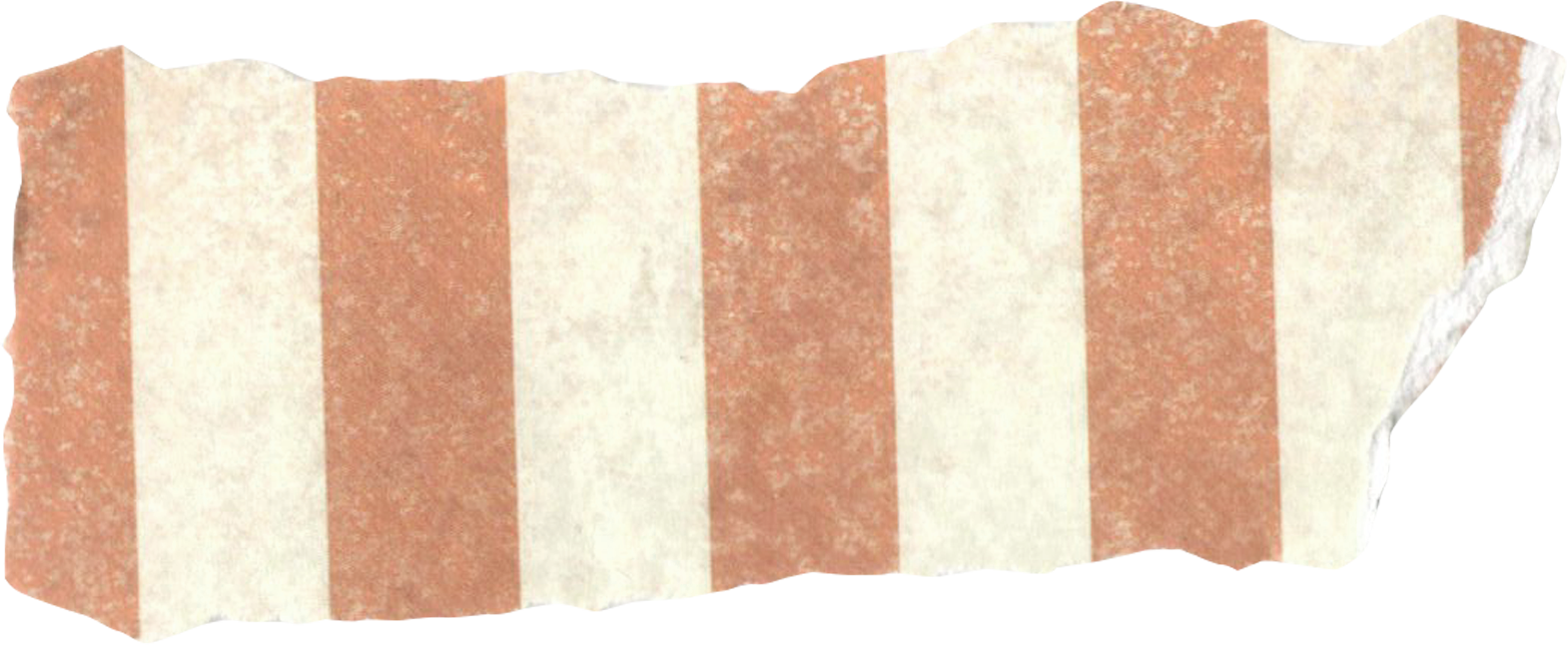 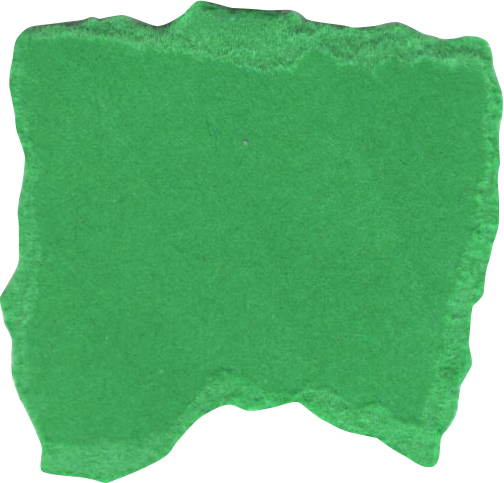 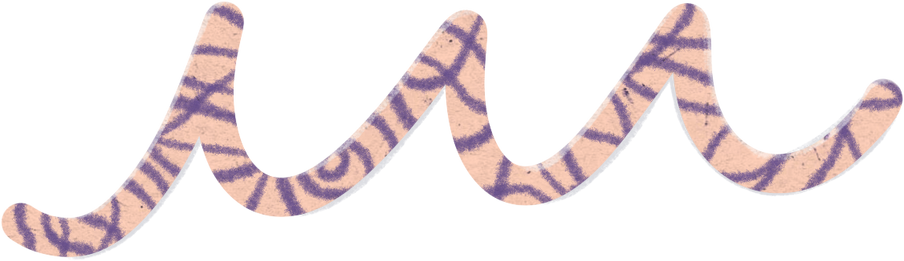 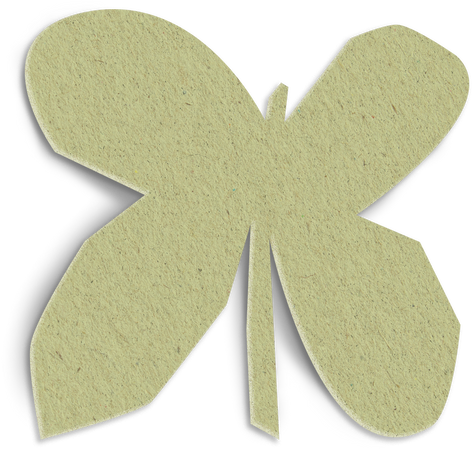 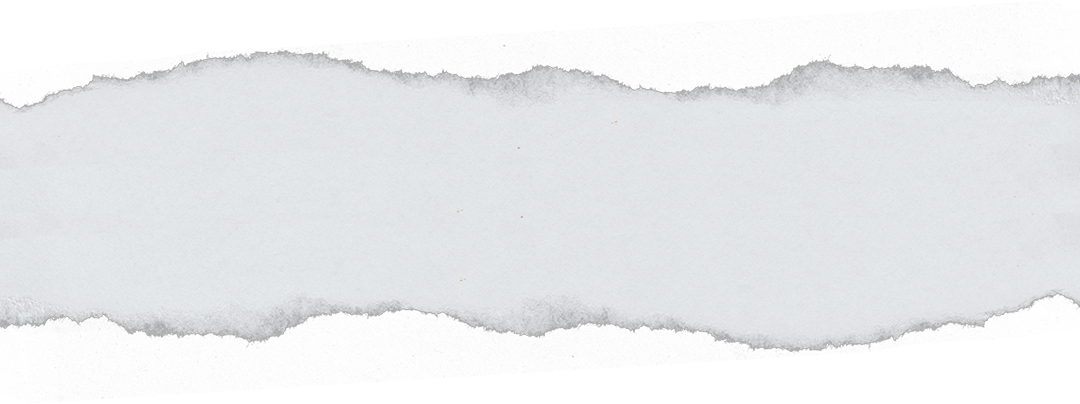 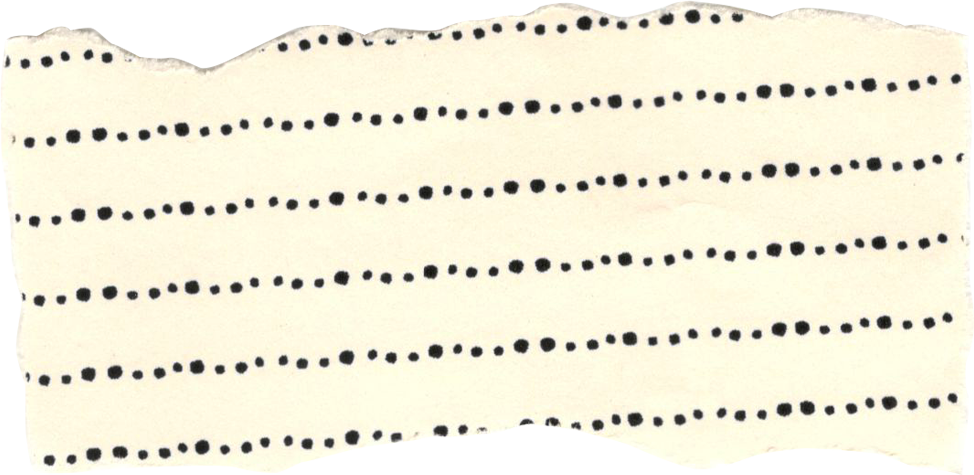 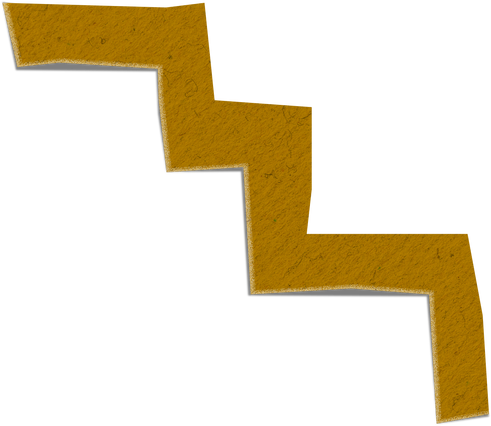 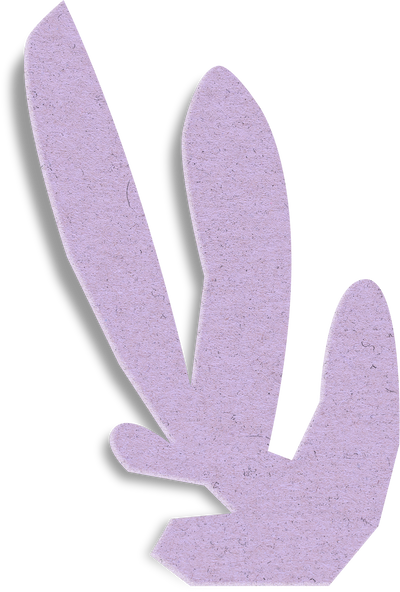 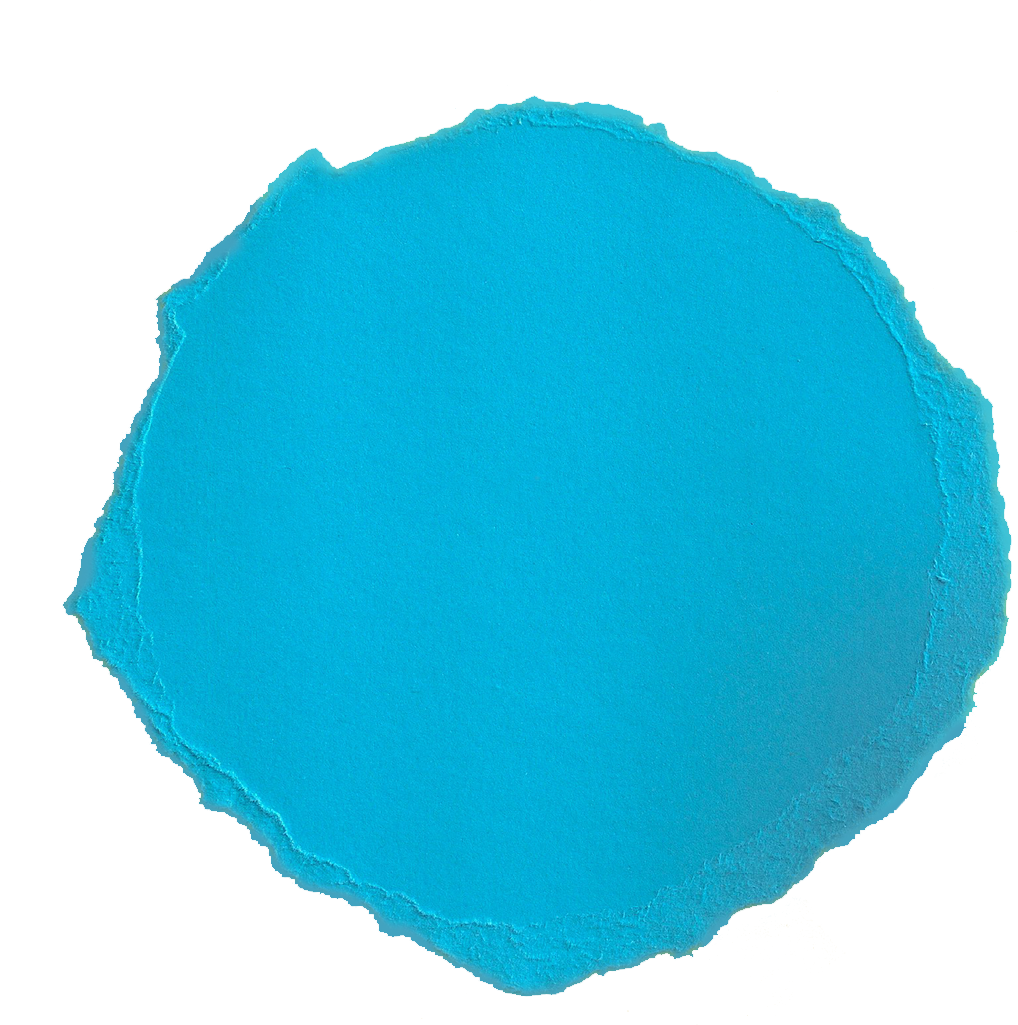 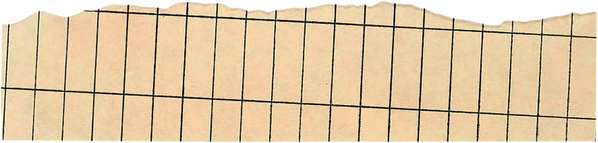 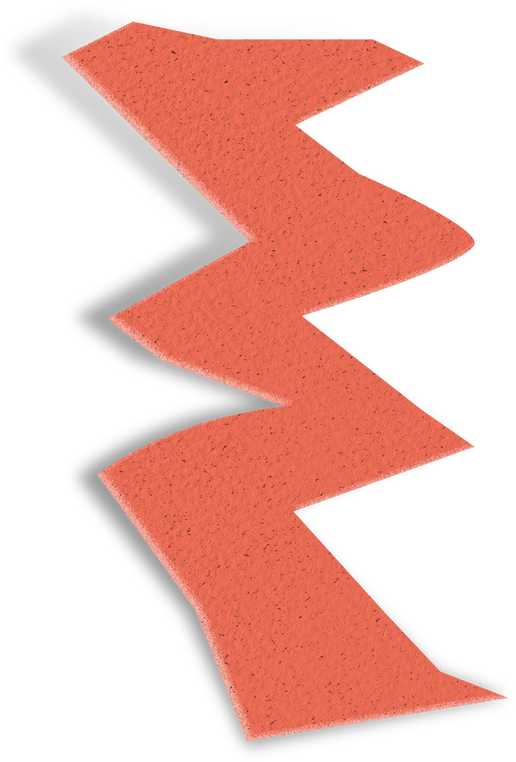 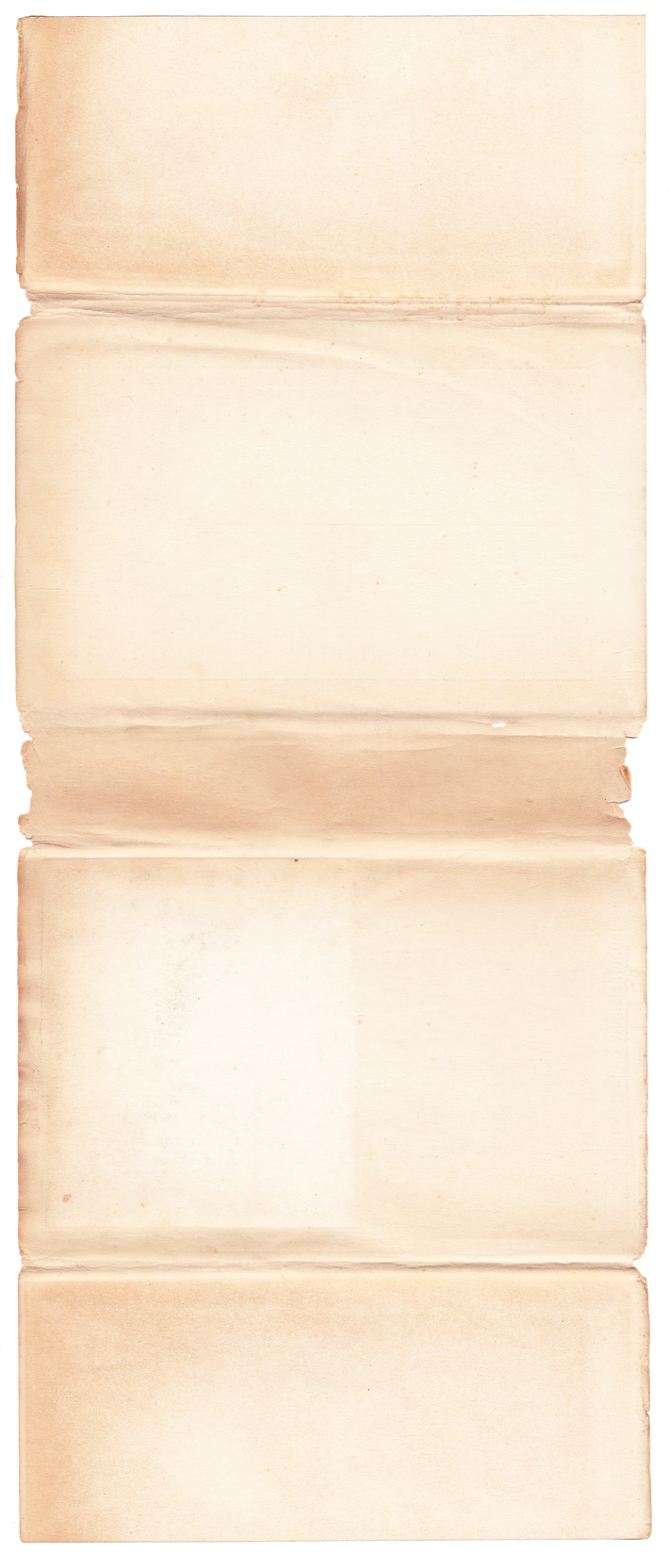 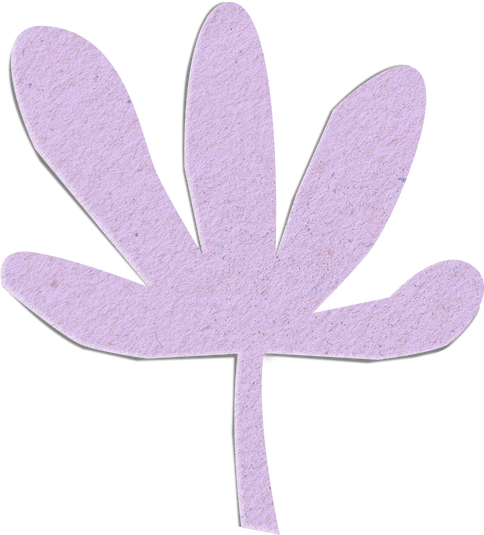 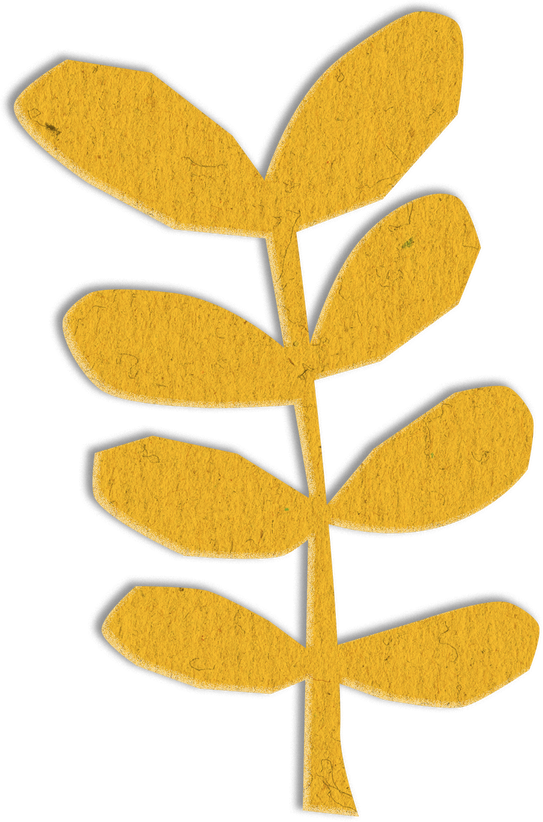 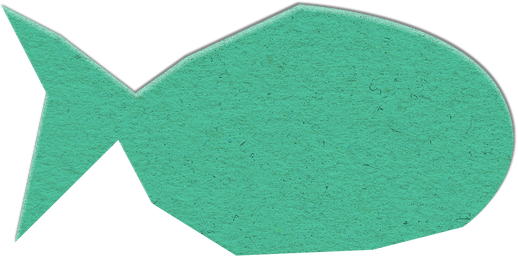 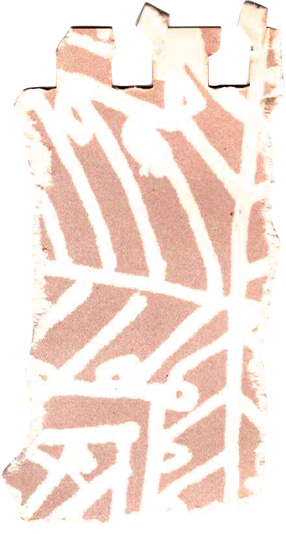 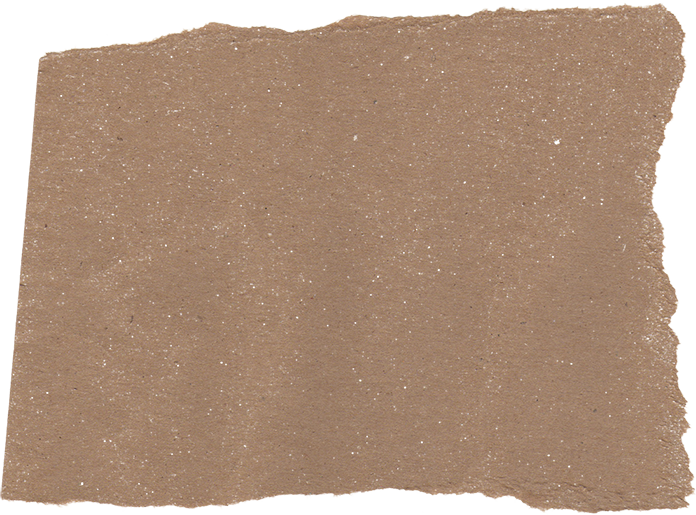 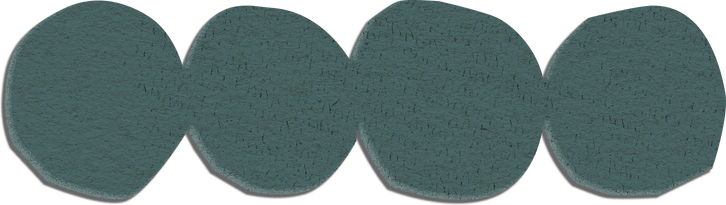 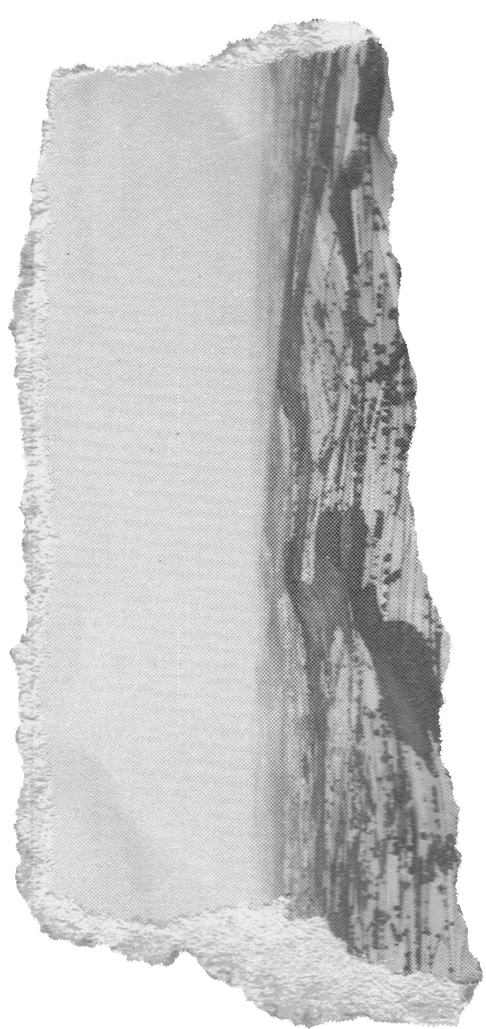 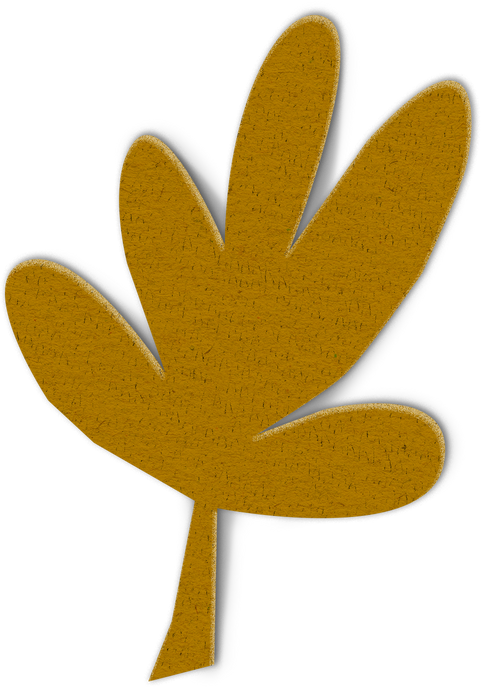 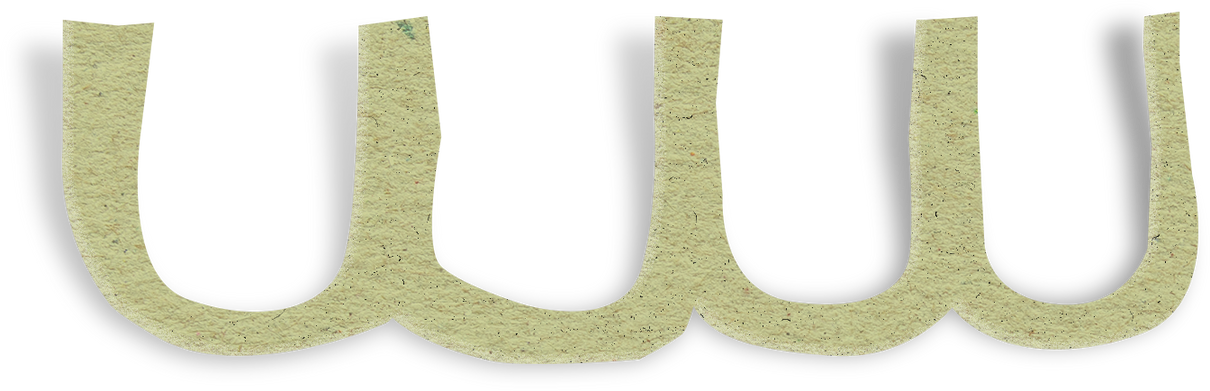 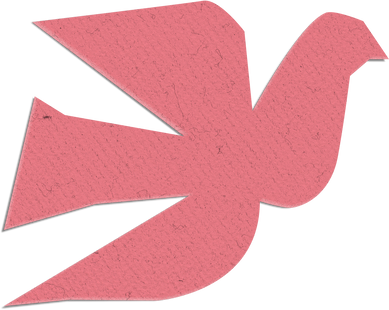 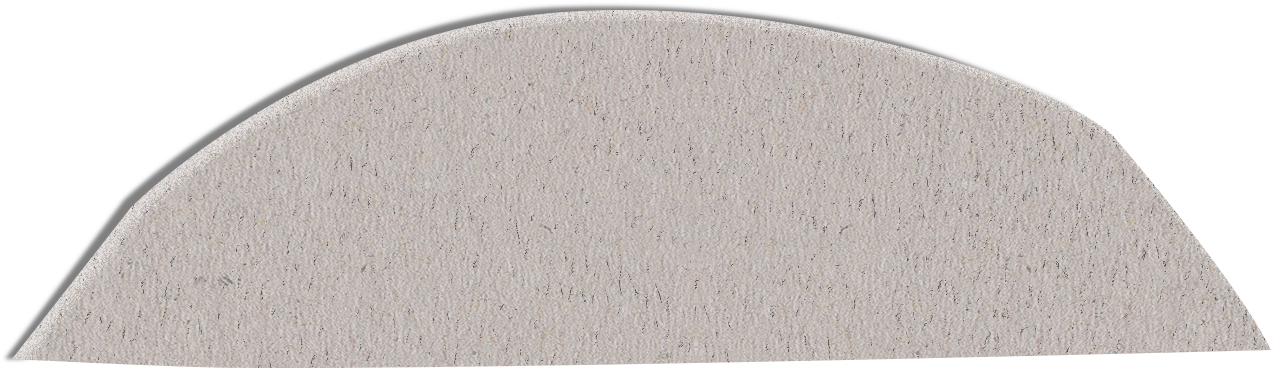 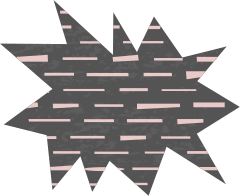 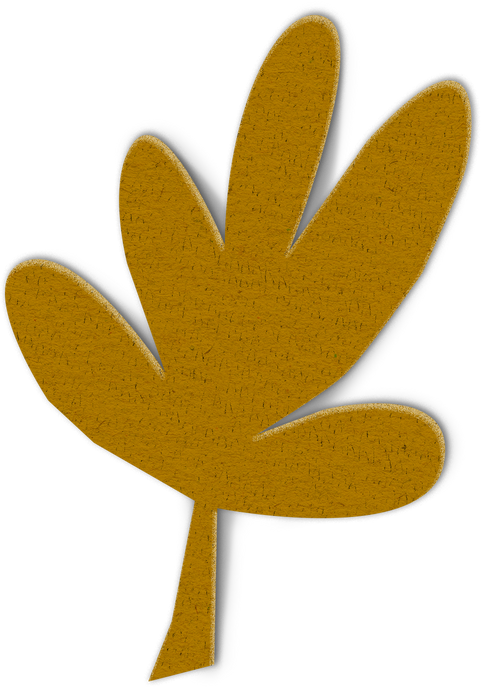 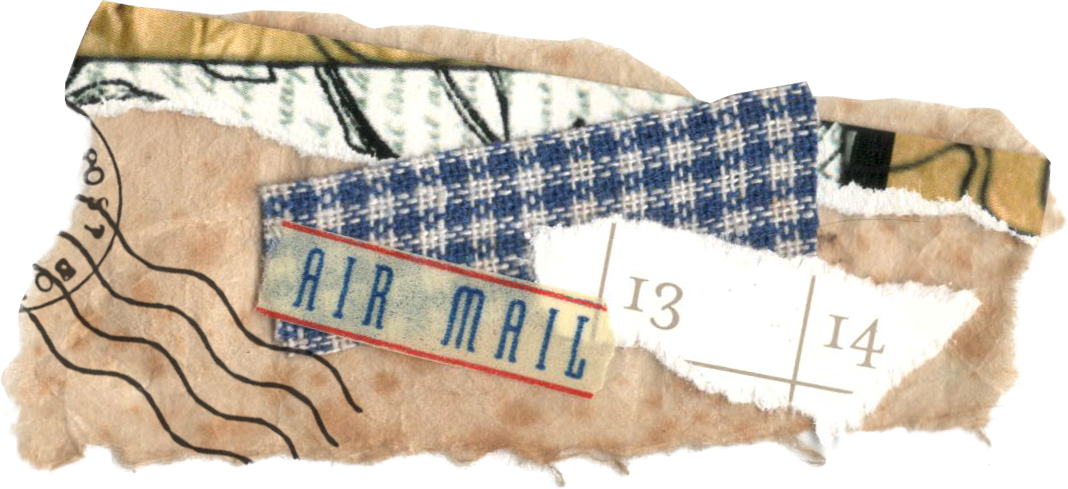 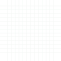 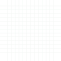 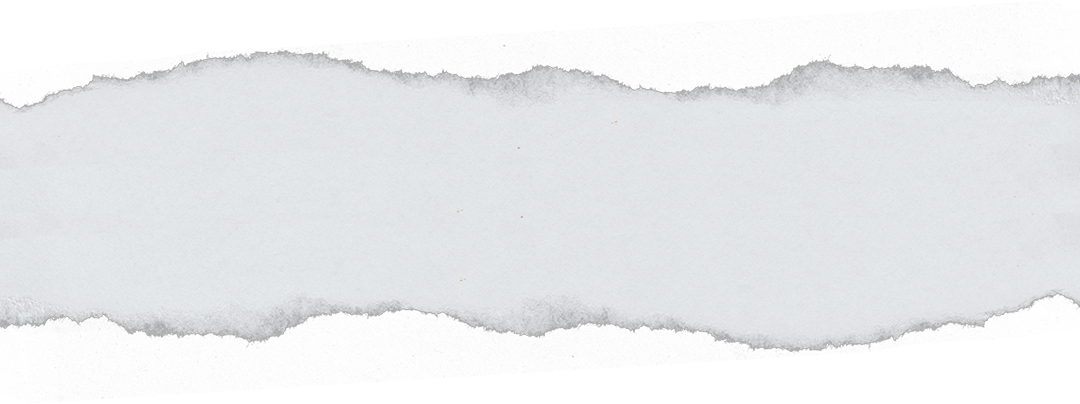 Fonts In this 
Presentation
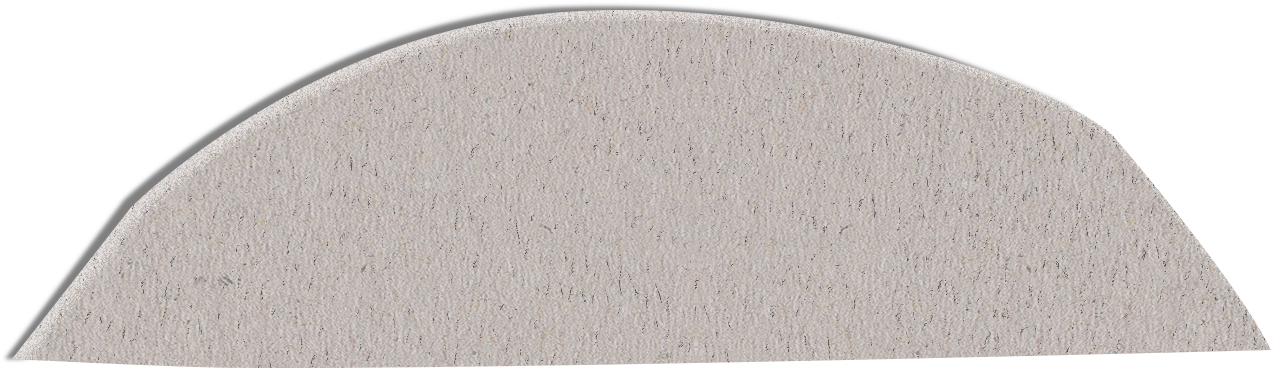 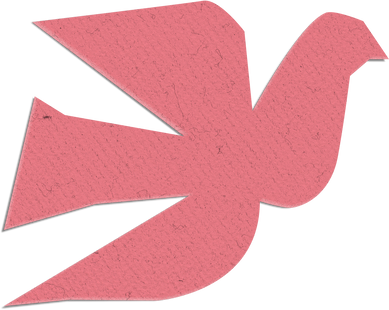 THIS PRESENTATION TEMPLATE USES THE FOLLOWING FREE FONTS:
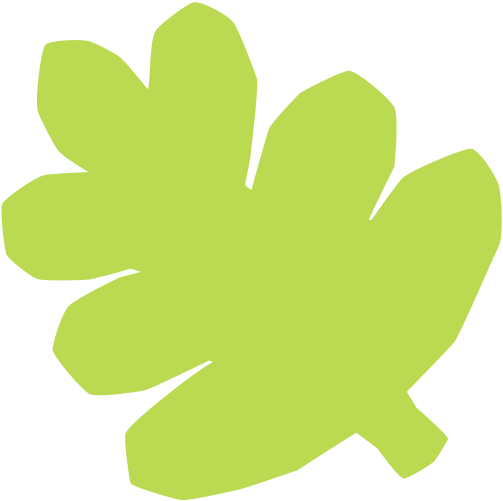 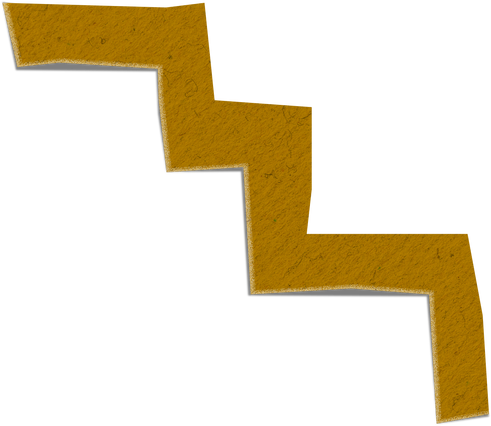 Titles: Handlee
Headers: Handlee
Body Copy: Arial
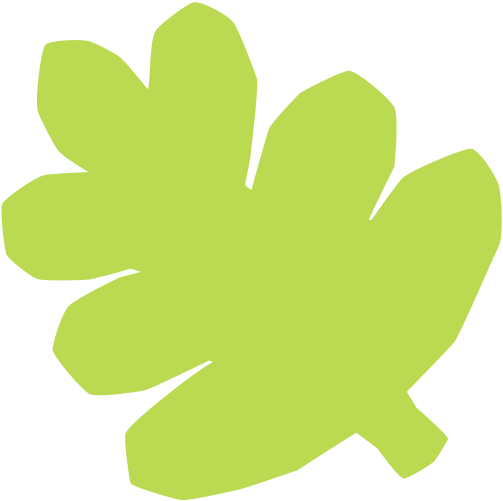 YOU CAN FIND THESE FONTS ONLINE TOO.
HAPPY DESIGNING!
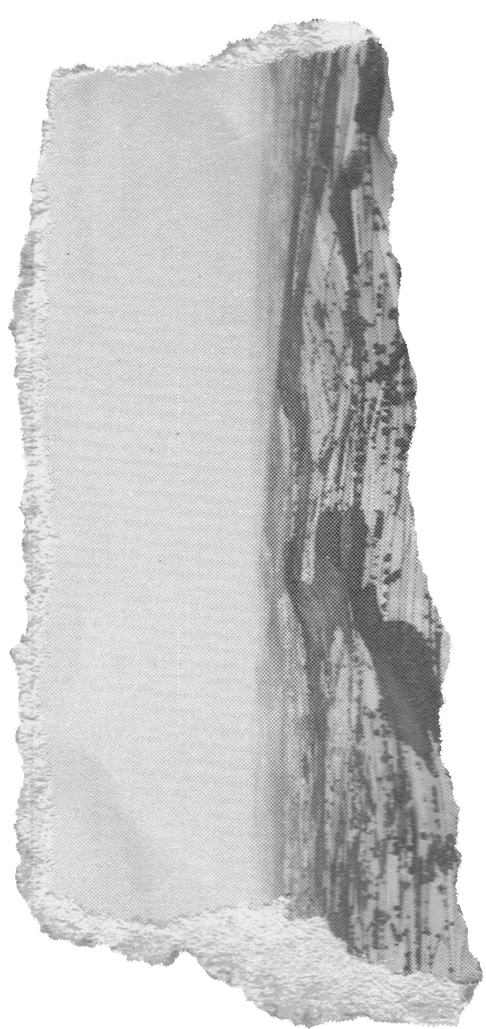 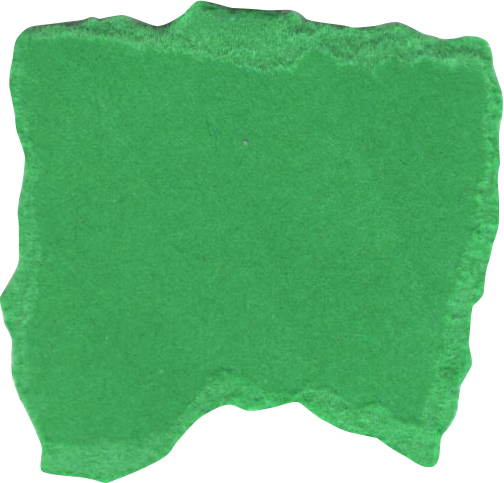 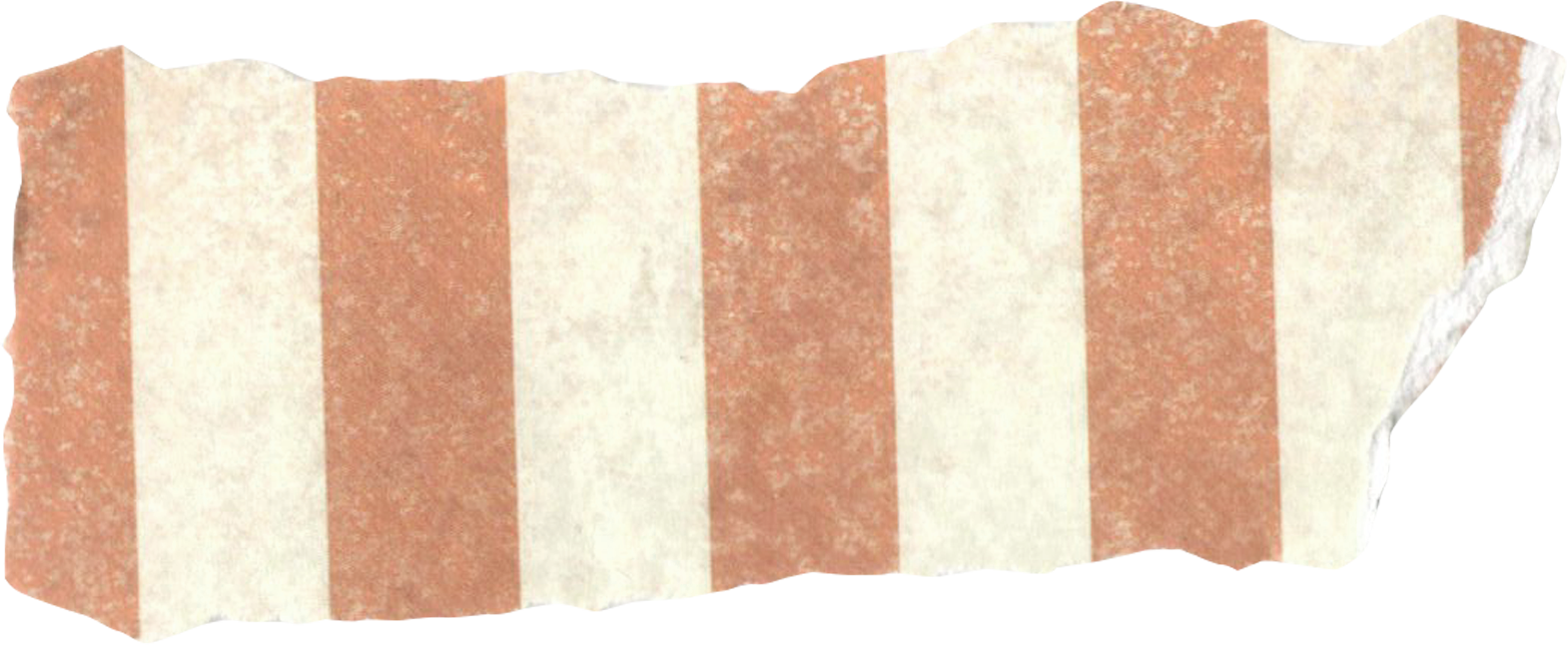 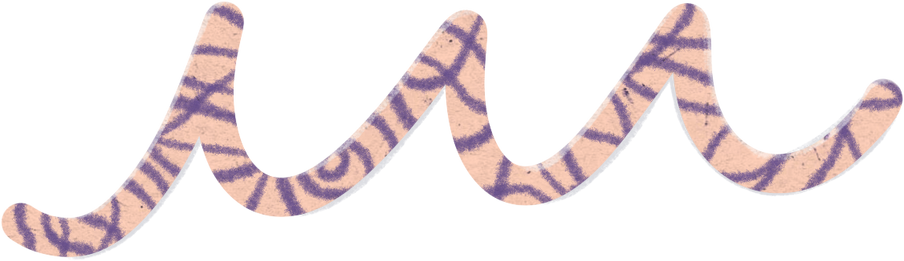 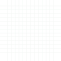 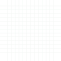 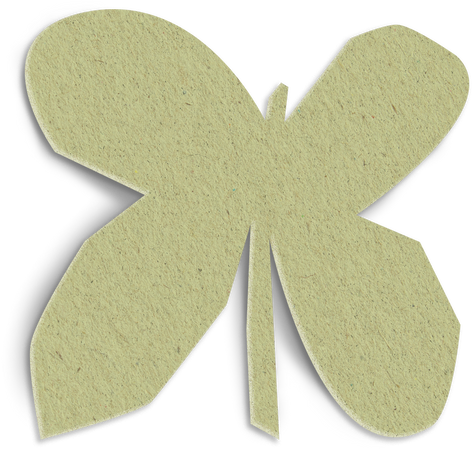 Credits
THIS PRESENTATION TEMPLATE
IS FREE FOR EVERYONE TO USE THANKS TO 
THE FOLLOWING:
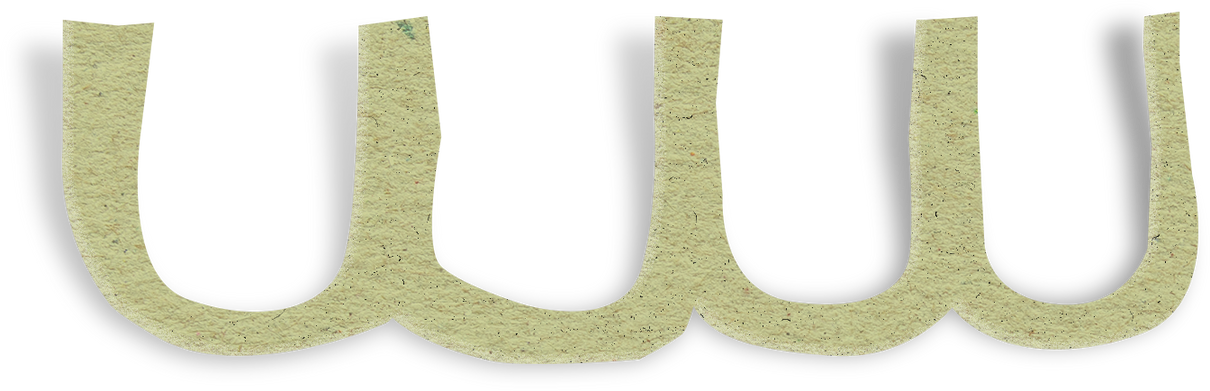 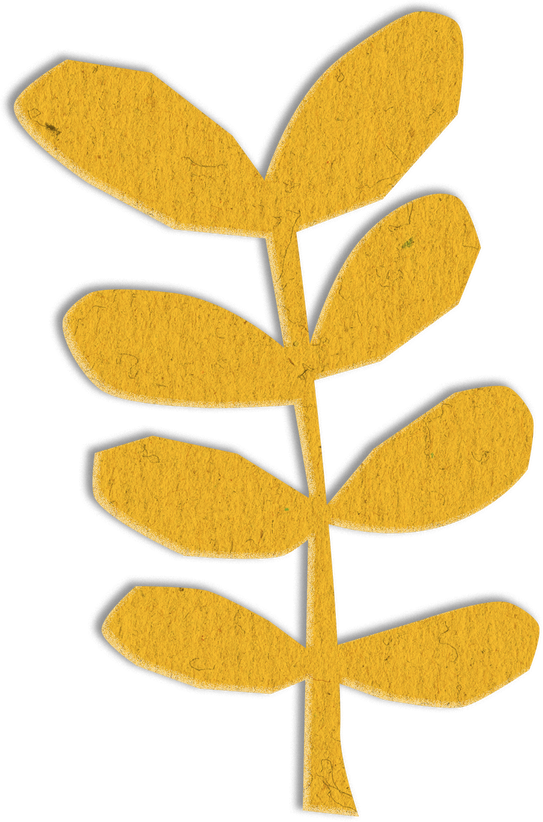 SlidesCarnival for the presentation template
Pexels for the photos
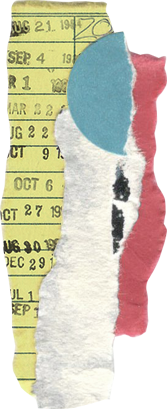 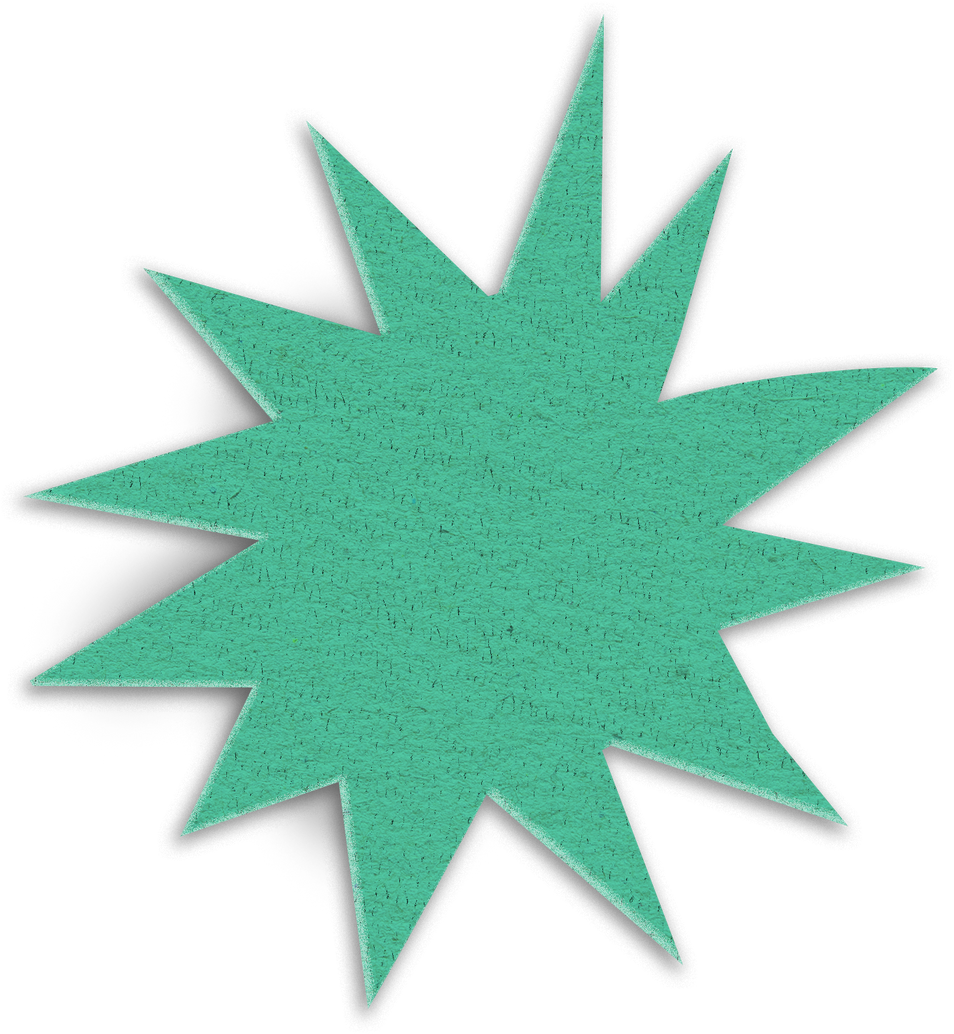 HAPPY DESIGNING!
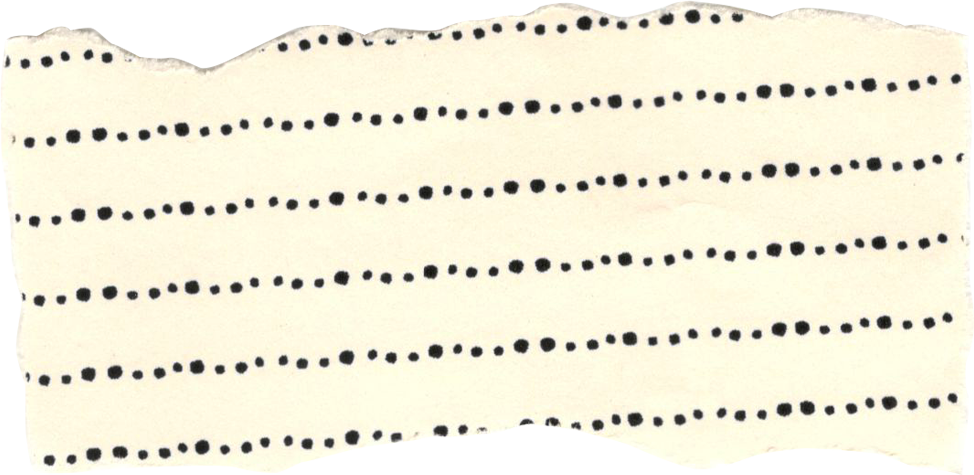 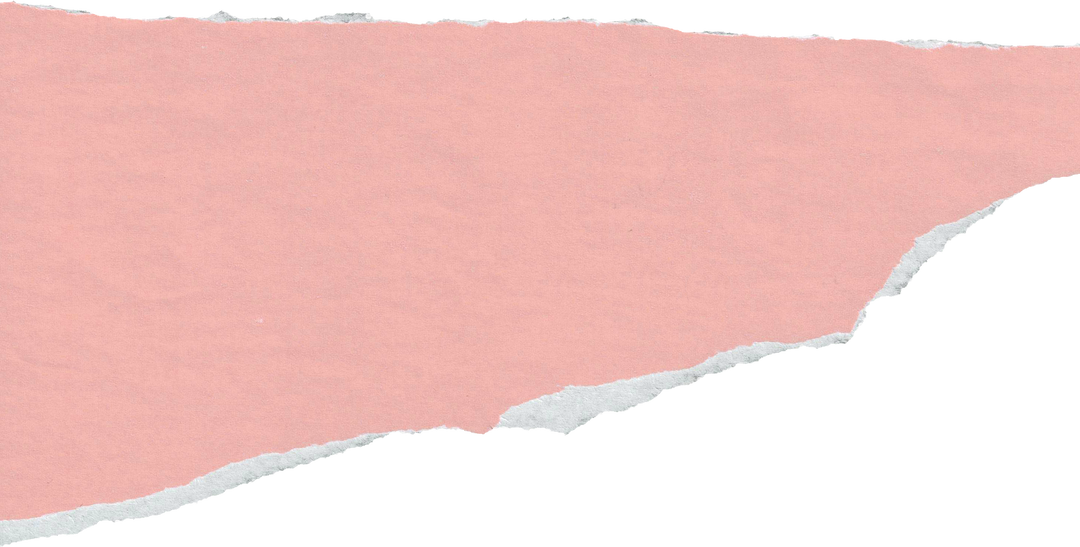 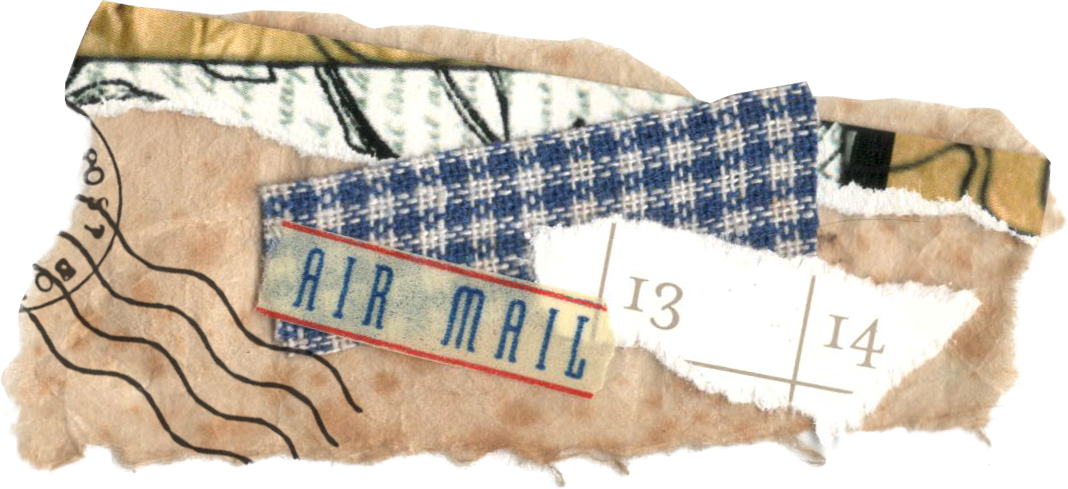 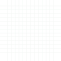 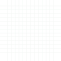 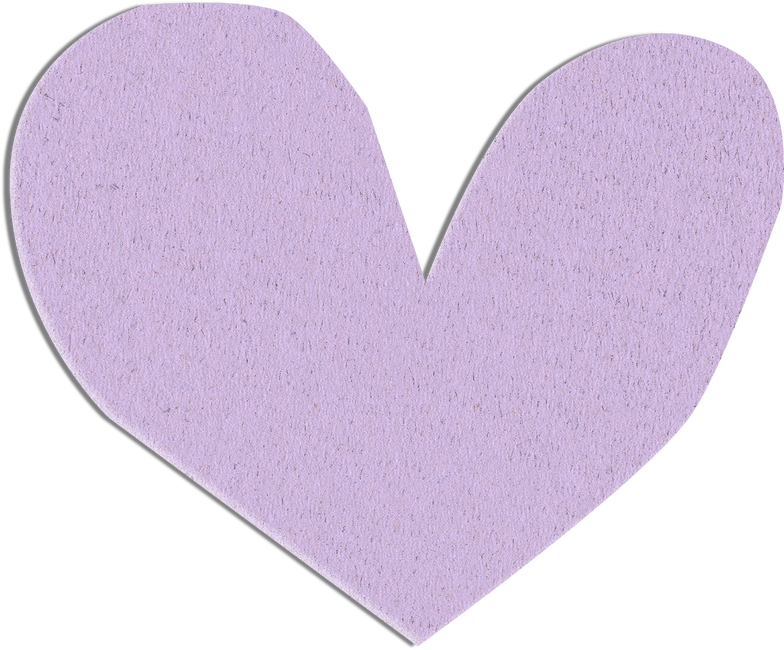 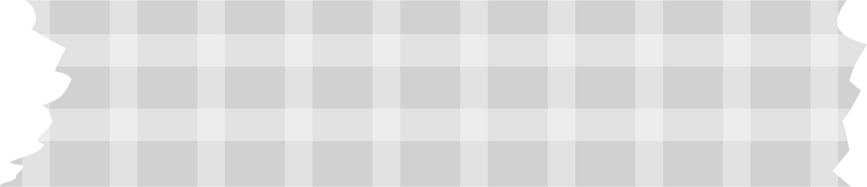 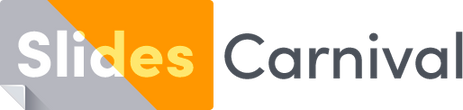 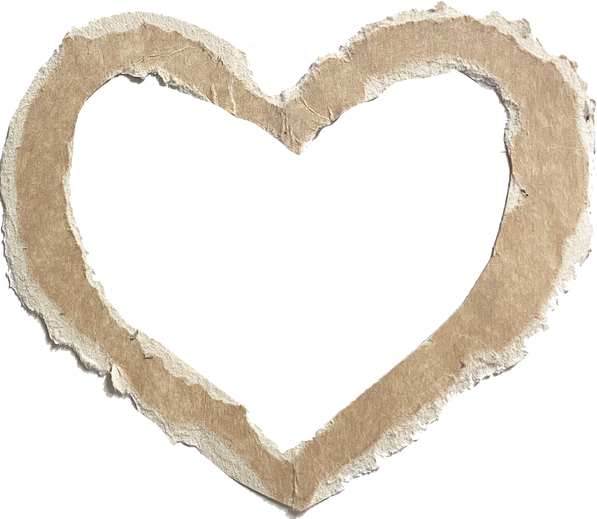 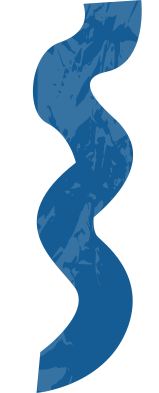 Free templates for all your presentation needs
FOR POWERPOINT, 
GOOGLE SLIDES,
AND CANVA
100% FREE FOR 
PERSONAL OR 
COMMERCIAL USE
READY TO USE, PROFESSIONAL, 
AND CUSTOMIZABLE
BLOW YOUR AUDIENCE 
AWAY WITH 
ATTRACTIVE VISUALS
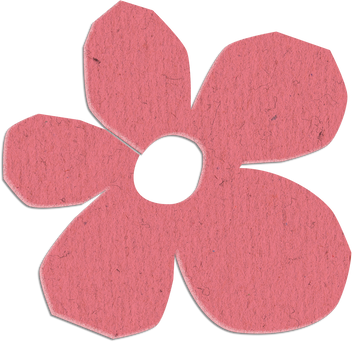 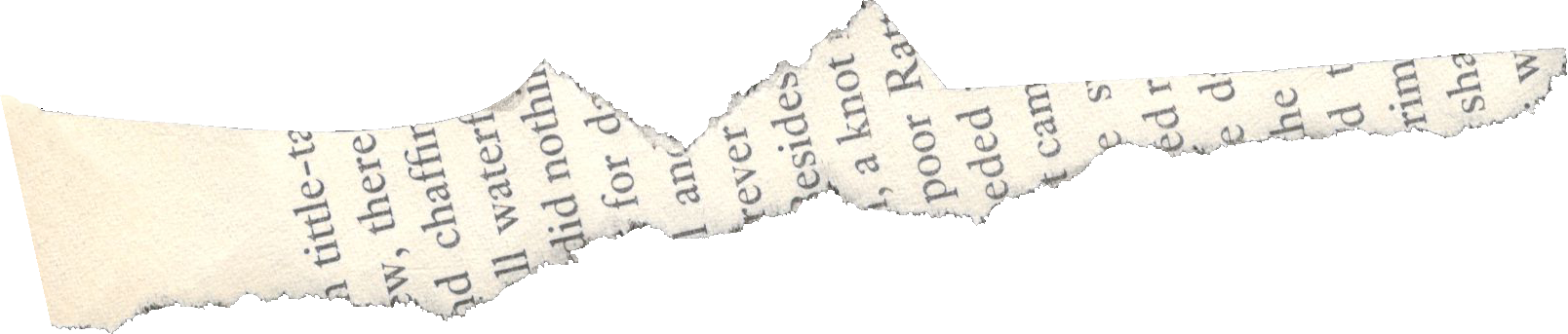